CURRENT ACTIVITIES 
and FUTURE PLANS
of the LPNHE neutrino group
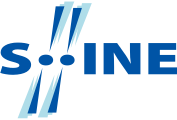 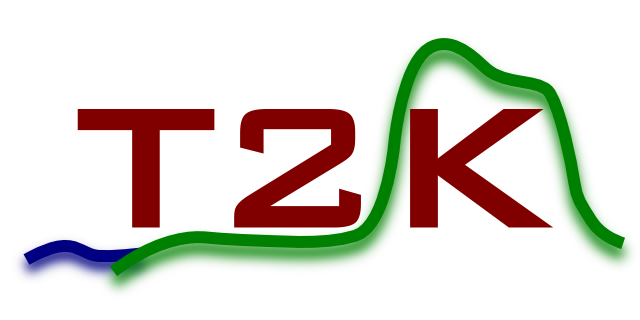 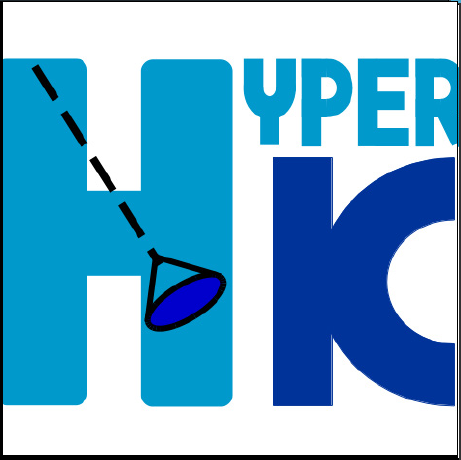 Boris A. Popov
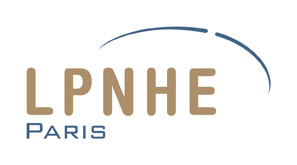 May 2018, LPNHE Scientific Council
The LPNHE neutrino group
The group is composed of
(5 permanents) Bernard Andrieu (CR), Claudio Giganti (CR/HDR), Jacques Dumarchez (DR), Luca Scotto Lavina (CR), Boris Popov (DR) 
+ new  MdC SU to start from September 2018
(1 benevole) Jean-Michel Levy 
(1 PhD student) Simon Bienstock (2015-2018) [STEPUP grant, T2K oscillation analysis]
- (3 PhD students) Laura Zambelli (2010-2013) [ED grant, analysis of NA61/SHINE data for T2K], Pierre Bartet-Friburg (2013-2016) [CNRS grant, analysis of ND280 data], Matej Pavin (2014-2017) [ILP grant, analysis of NA61/SHINE data for T2K]
The group participates in the following experiments:
T2K [till 2020] (T2K-II [till 2026])
NA61/SHINE (for T2K and for FNAL neutrino beams [till 2020], for HK/DUNE > 2021)
WA105 [2014-2017] 
Recently joined Hyper-K ([2018-])
The LPNHE neutrino group
Main research topics:
Precise measurement of neutrino and anti-neutrino oscillation parameters and search for CP-violation in the lepton sector
Measurements of neutrino and anti-neutrino interaction cross sections
Hadron production measurements for precise predictions of accelerator neutrino fluxes 
The group had and still has some important responsibilities:
T2K Oscillation Analysis convener (CG), T2K Beam Group convener (BP), ND280 Magnet operation, TPC operation, Publication Board members, Speakers Board members, Internal referees, NA61/SHINE analysis coordinator, etc.
More than 40 publications during the last 5 years
Awards: Le Prix “La Recherche” Physique (2012) and Breakthrough Prize in Fundamental Physics (2016)
Neutrino oscillations
“The discovery that neutrinos can convert from one flavour to another and therefore have nonzero masses is a major milestone for elementary particle physics. It represents compelling experimental evidence for the incompleteness of the Standard Model as a description of nature... Neutrino oscillations and the connected issues of the nature of the neutrino, neutrino masses and possible CP violation among leptons are today major research topics in particle physics.” 
[Scientific Background on the Nobel Prize in Physics 2015]
Pontecorvo-Maki-Nakagawa-Sakata (PMNS) mixing matrix
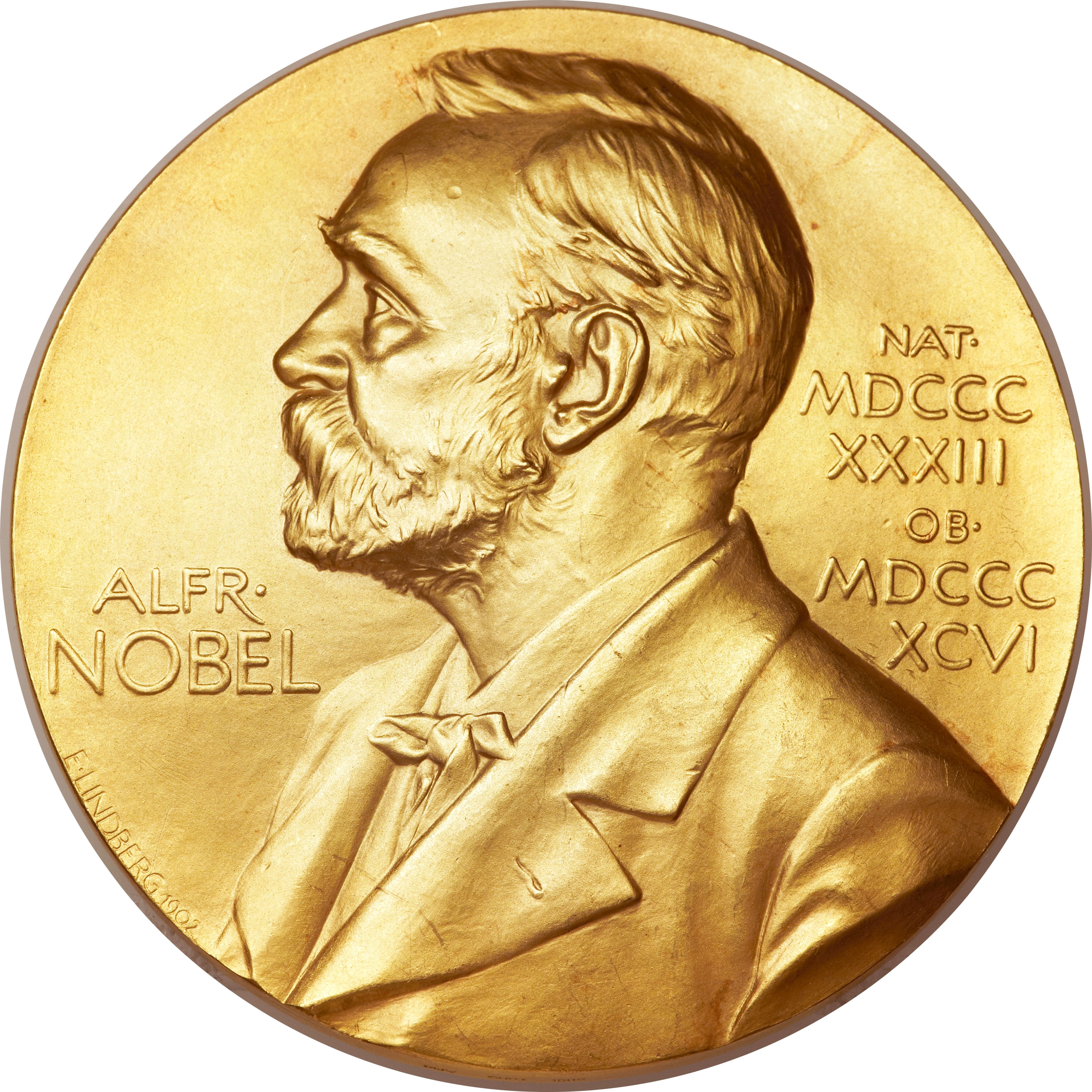 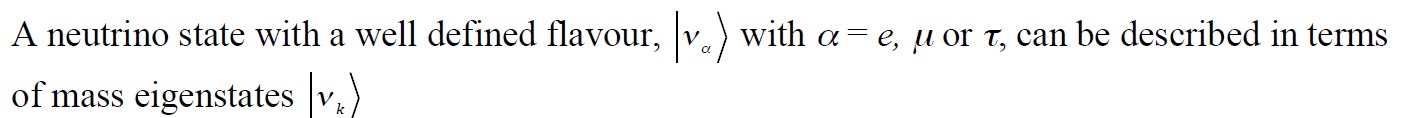 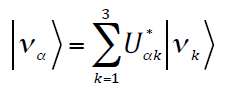 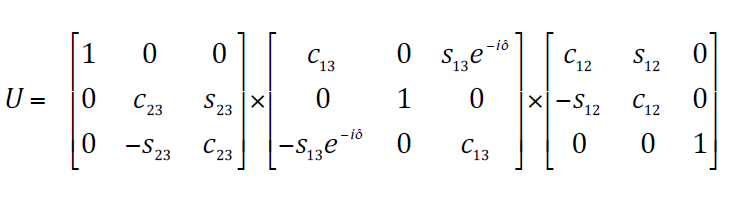 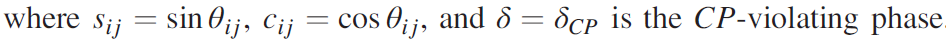 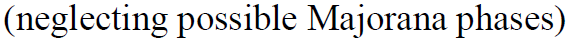 T2K experiment in Japan
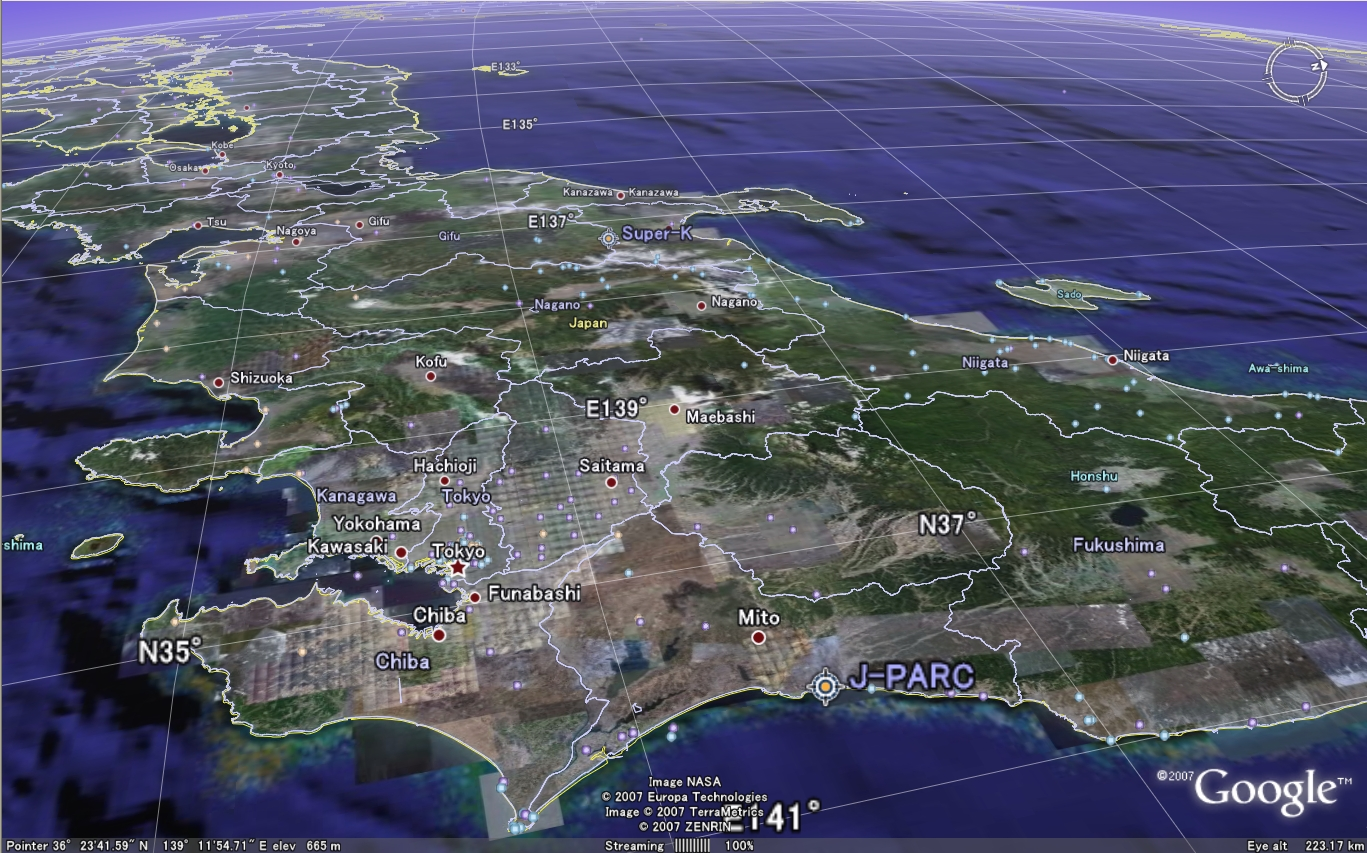 T2K is a long-baseline  accelerator  neutrino oscillation experiment.
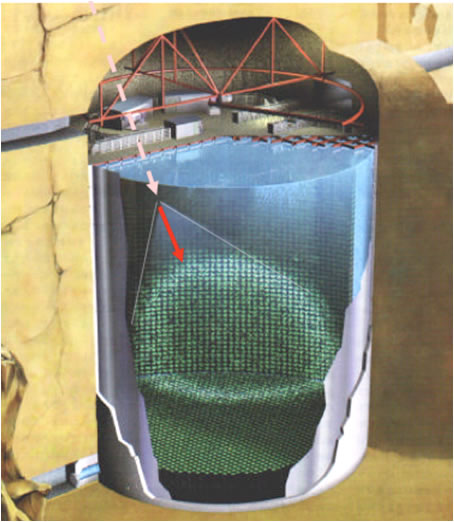 Super-Kamiokande
.
Main goals are to study 
 nm disappearance and    nm     ne appearance, 
thus to  measure the parameters  q13, q23 and dCP
ne
nm
nt
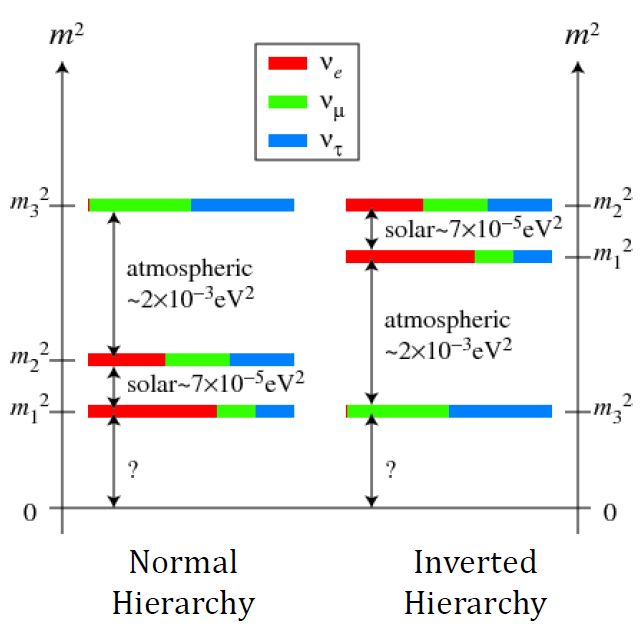 295km
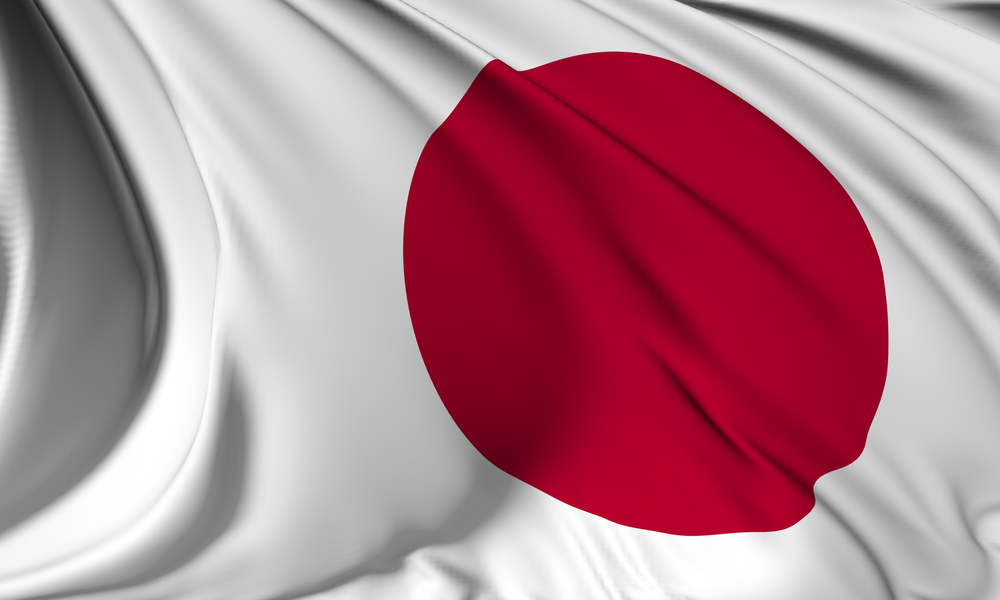 ND280+INGRID
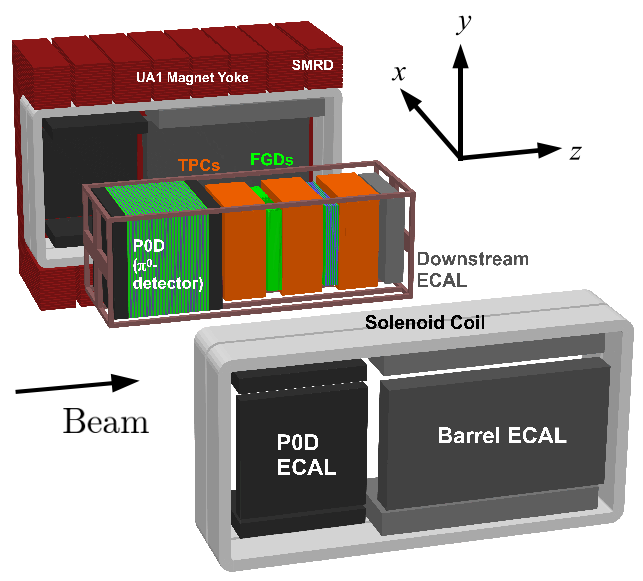 nm
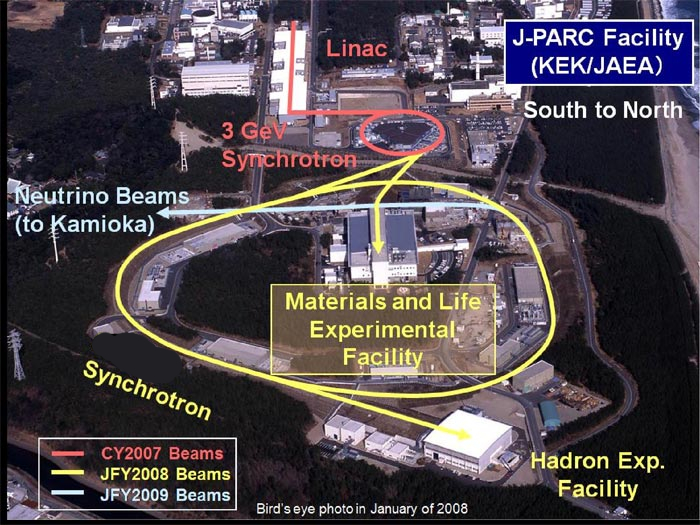 J-PARC
Neutrino oscillation probabilities
For neutrino oscillations in vacuum, the flavour change probability is


Formulae for neutrino oscillation probabilities (relevant for T2K):
     The nm-survival probability for a neutrino with energy E traveling a distance L:


 
 
The n e-appearance probability (to first-order approximation in matter effects)
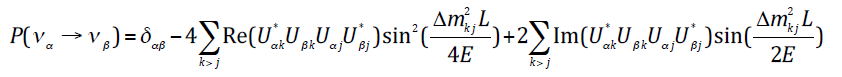 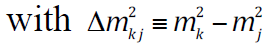 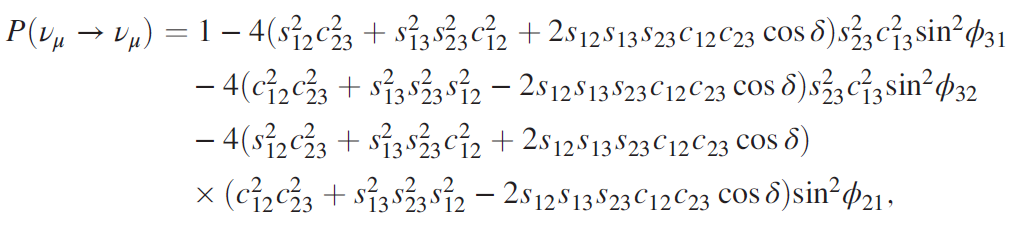 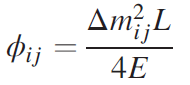 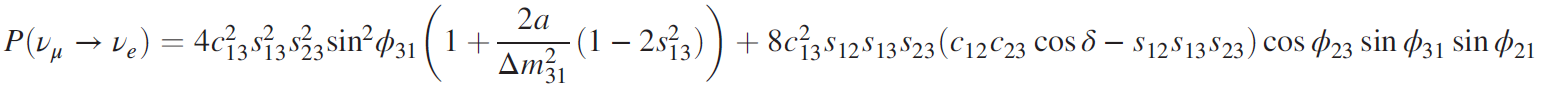 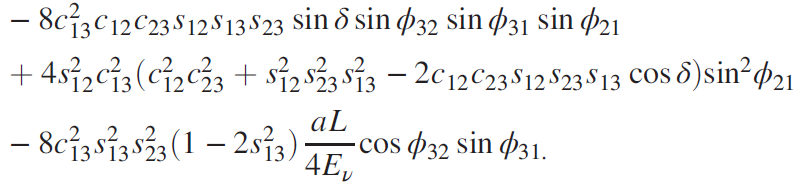 T2K Analysis strategy
ND280 detector
model
NA61/SHINE 
external data
ND280 data reduce
neutrino flux and
cross section
uncertainties
Neutrino flux
model
INGRID & Beam 
Monitor data
ND280 fit
ND280 
data
Cross section
model
External cross
section data
Oscillation fit
Super-K 
data
Super-K detector
model
Oscillation 
parameters
The neutrino beam: Off-axis technique
Horn
System
Off-axis angle = 2.5⁰
Beam 
dump
Target
Decay volume
30GeV protons
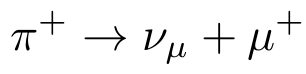 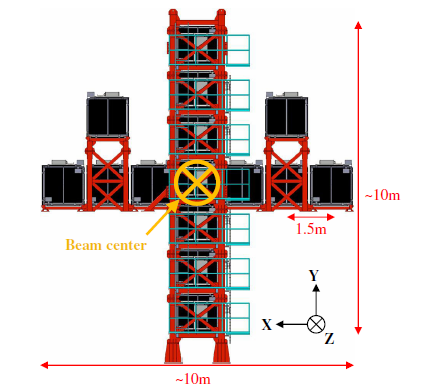 To ND280 and SK
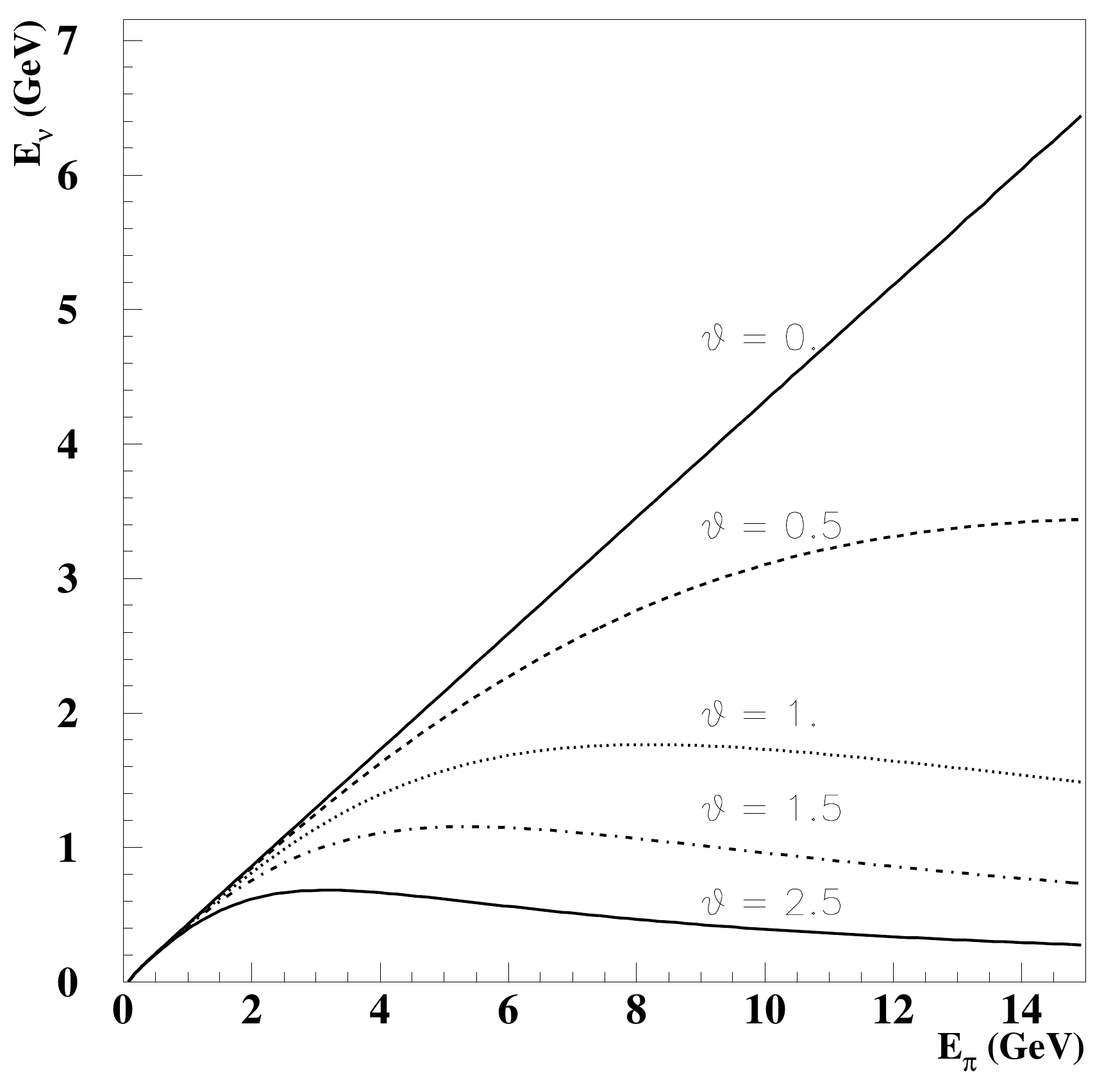 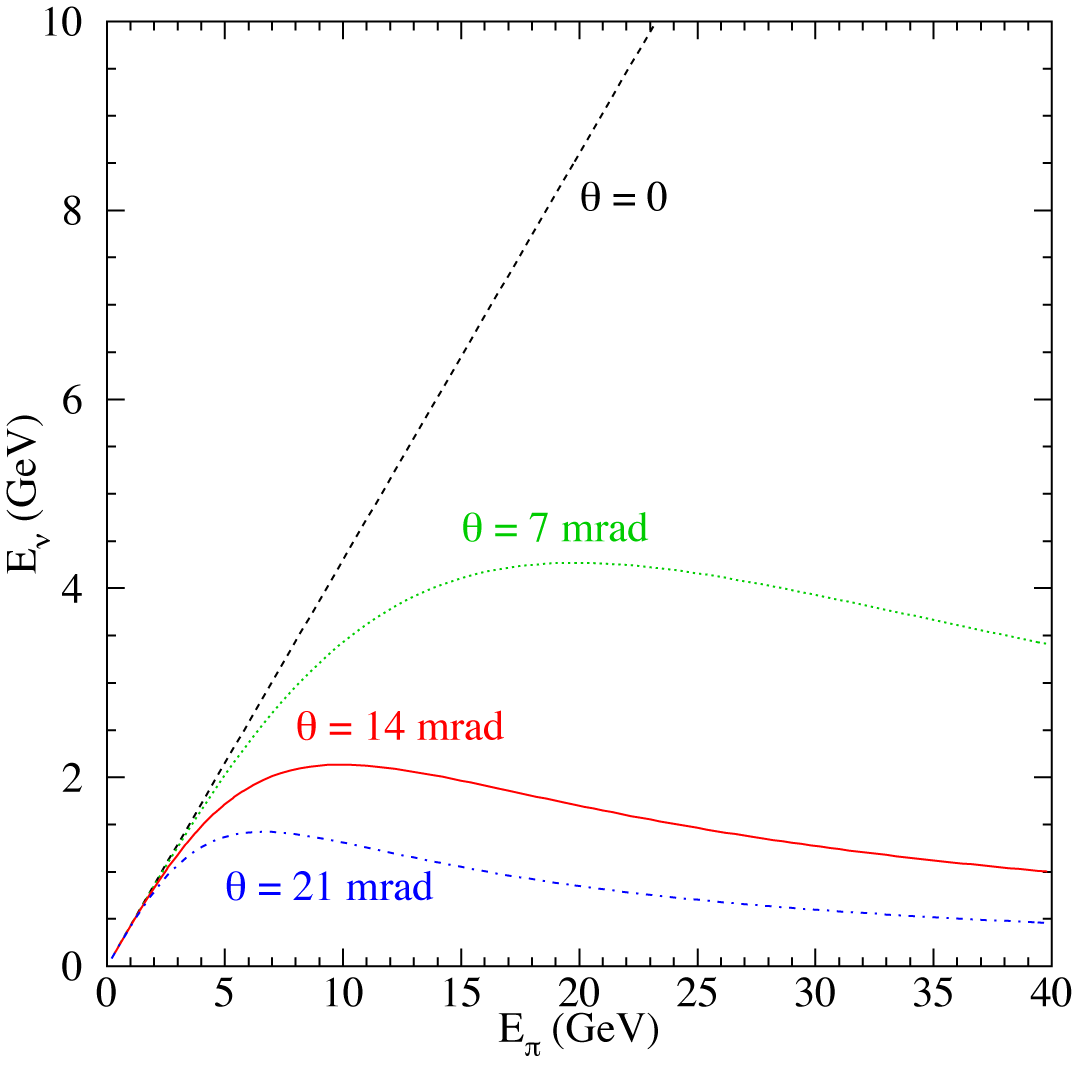 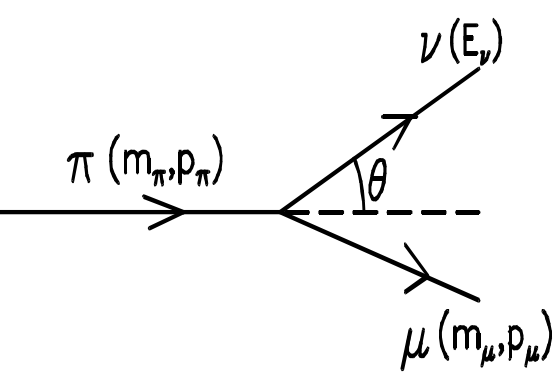 Muon Monitor
(MUMON)
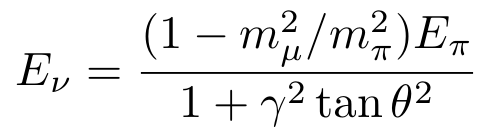 INGRID
1
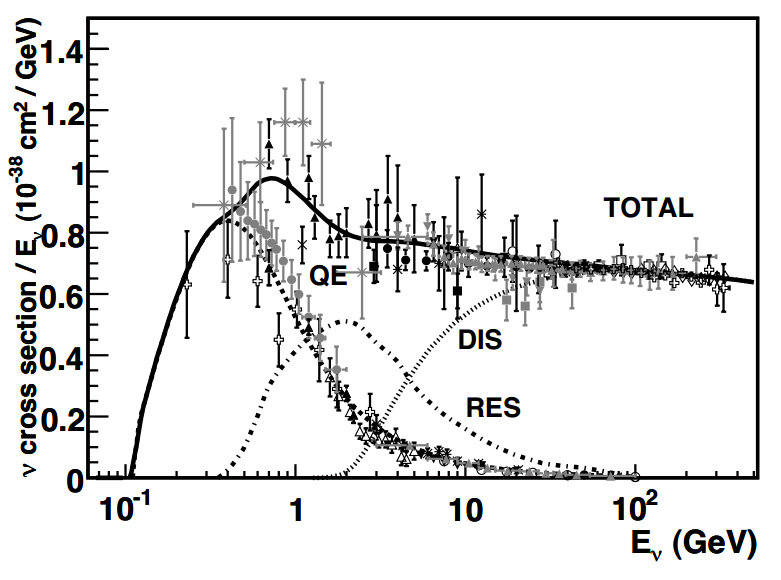 Enhances neutrino oscillation effects
Enhances CCQE (nm n → m- p) interactions
Reduces background from p0 production
Reduces ne contamination at the peak
The neutrino beam: flux predictions
Fluxes are predicted from a data-driven simulation → NA61/SHINE experiment measures hadron production cross-sections using a thin carbon and a T2K replica target


 
Beam alignment monitoring provides input 
to estimations of beam systematics
INGRID detector provides high-statistics                                                                                     monitoring of the beam intensity, direction,                                                                                            profile and stability
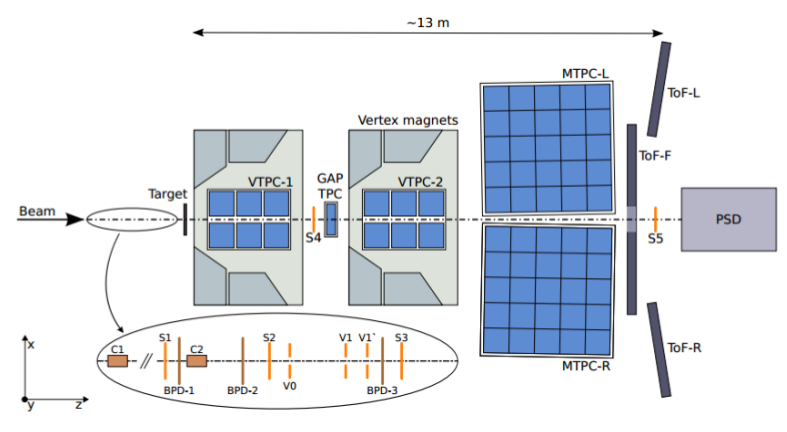 p
Graphite target
Horn
p
Flux error reduction 
from ~25% to ~10%
Proton Beam
K
Flux errors
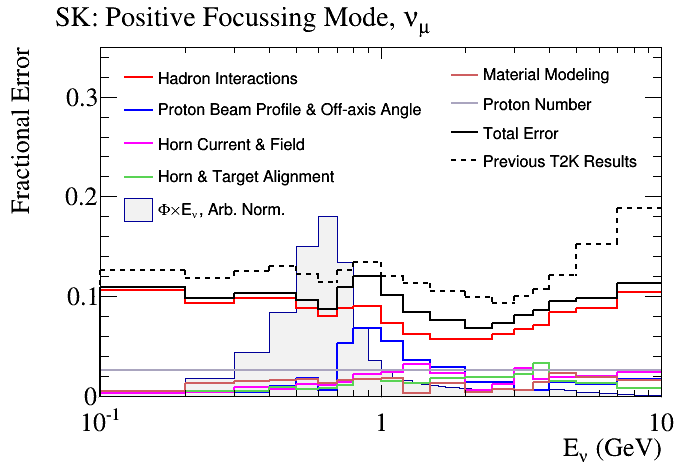 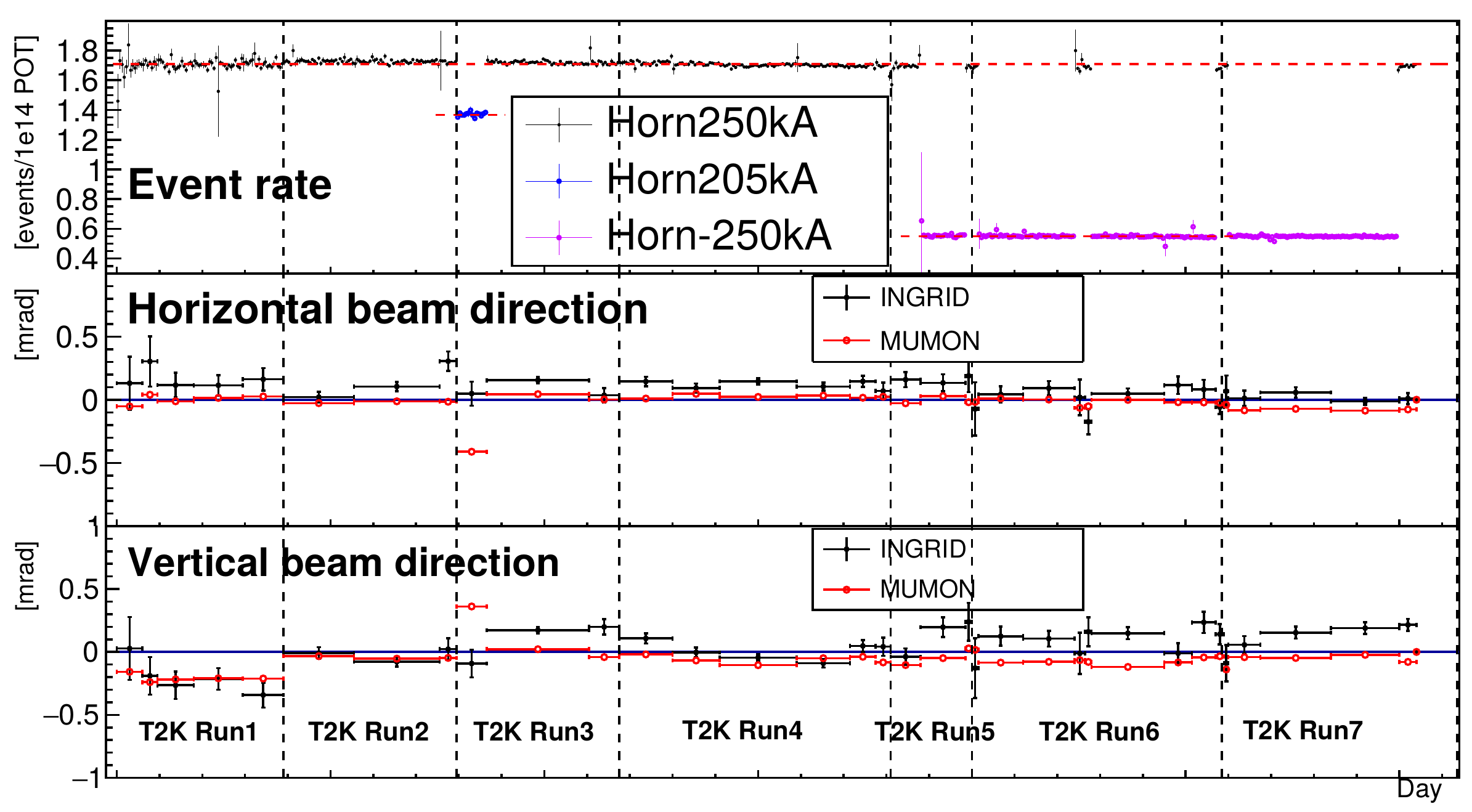 n mode
Flux errors are further constrained with the ND280 analysis of  nm CC events
NA61/SHINE experiment @ CERN
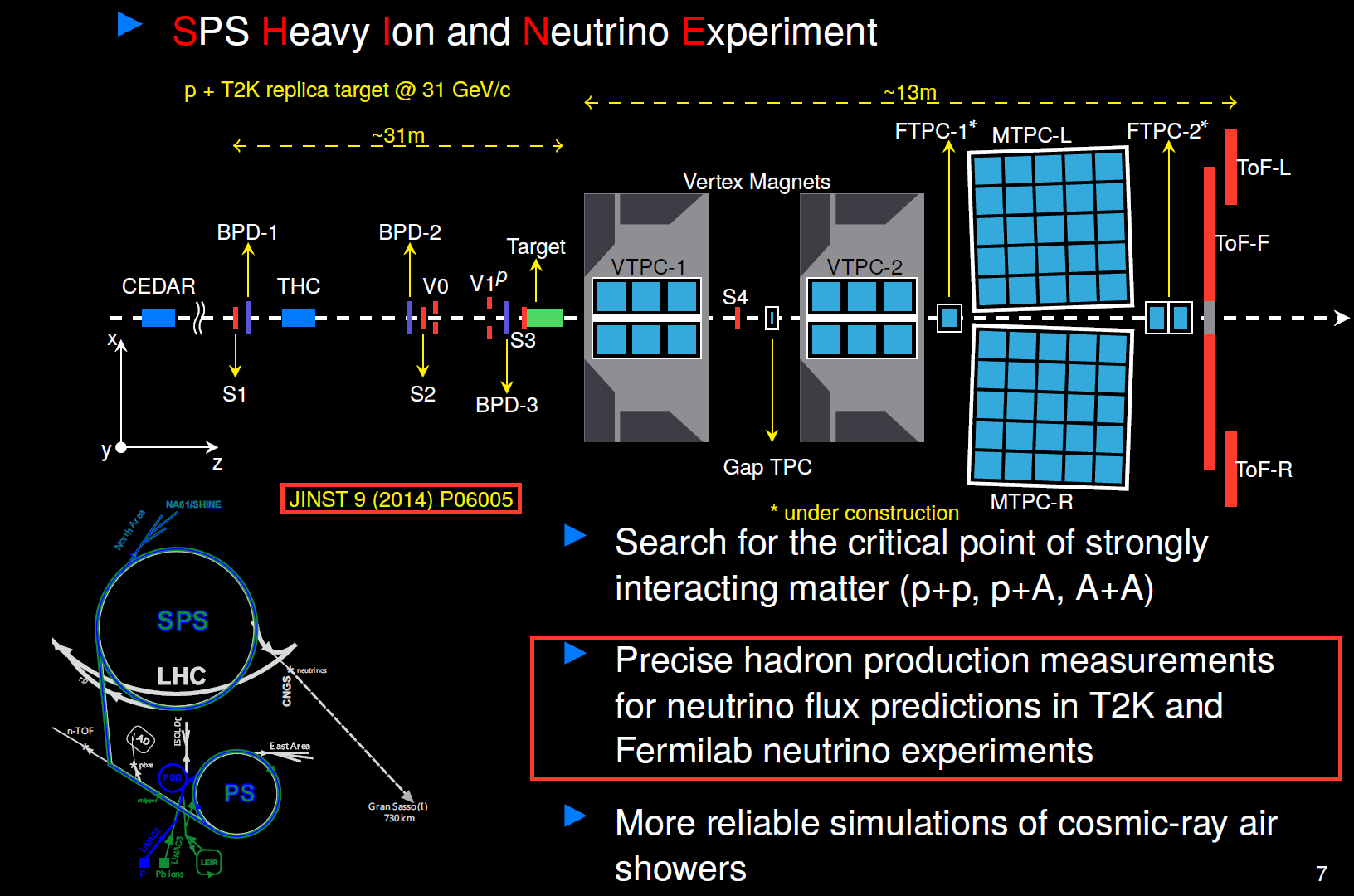 Large-acceptance spectrometer
NA61/SHINE for T2K (pC @ 31 GeV/c)
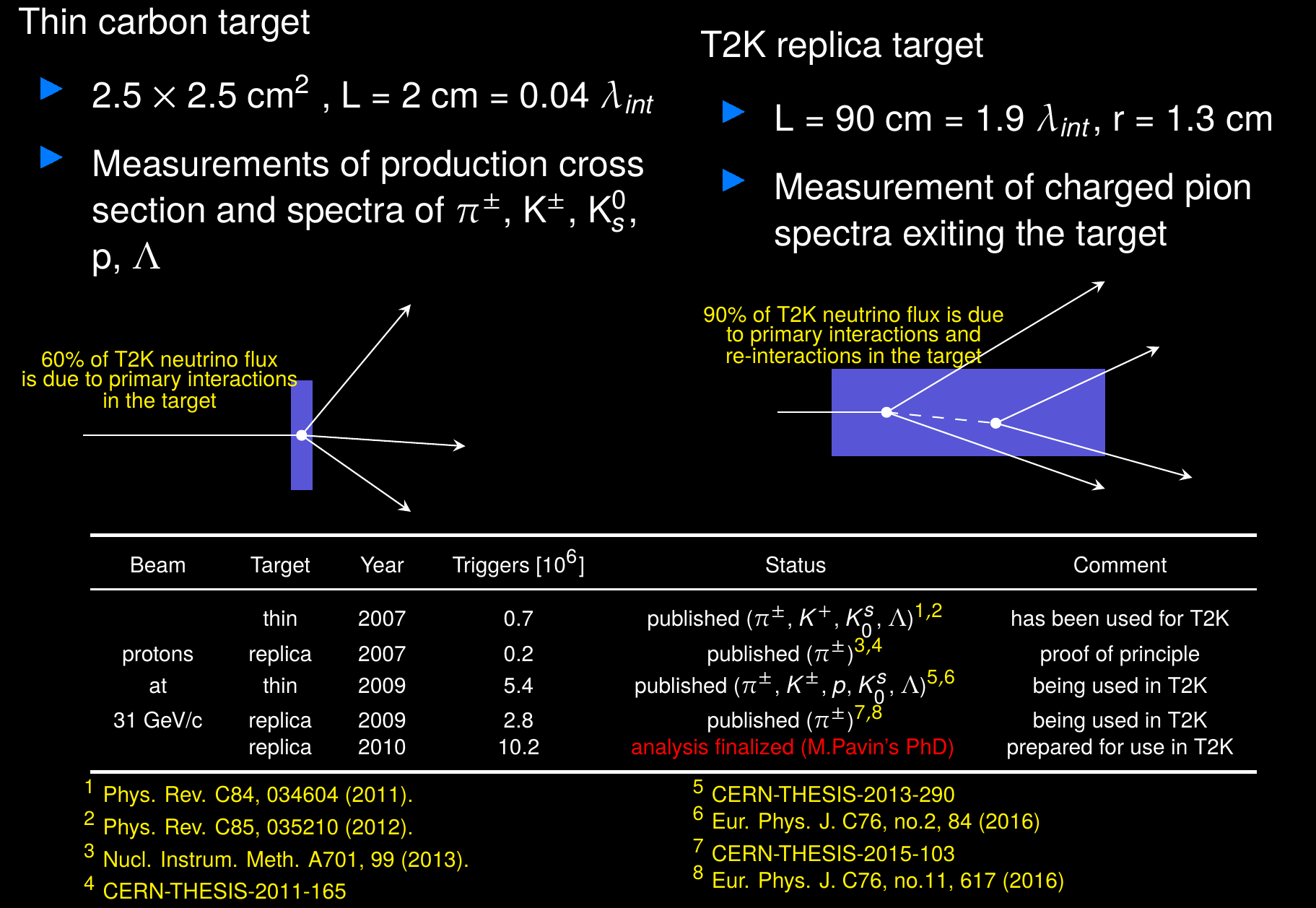 L.Zambelli’s PhD
NA61/SHINE: T2K replica-target results
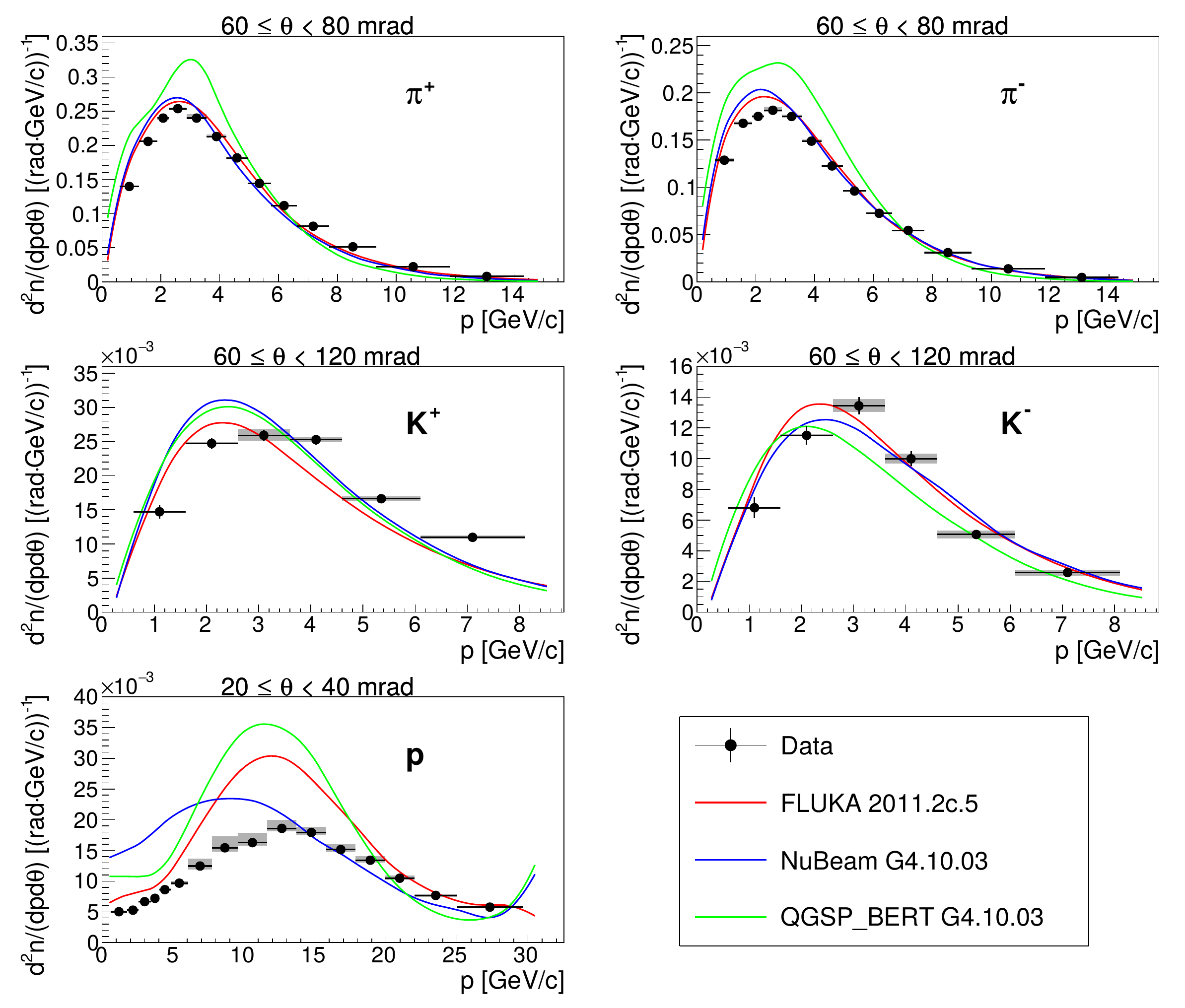 Measured hadron
yields from second
longitudinal (18-cm
long) target bin
in a selected polar
angle interval.

Comparison with
model predictions.

These new data are
being prepared for
publication.

They will be used
for further reduction
of uncertainties on
(anti-)neutrino flux
in T2K, see later.
M.Pavin’s PhD
The T2K off-axis near detector: ND280
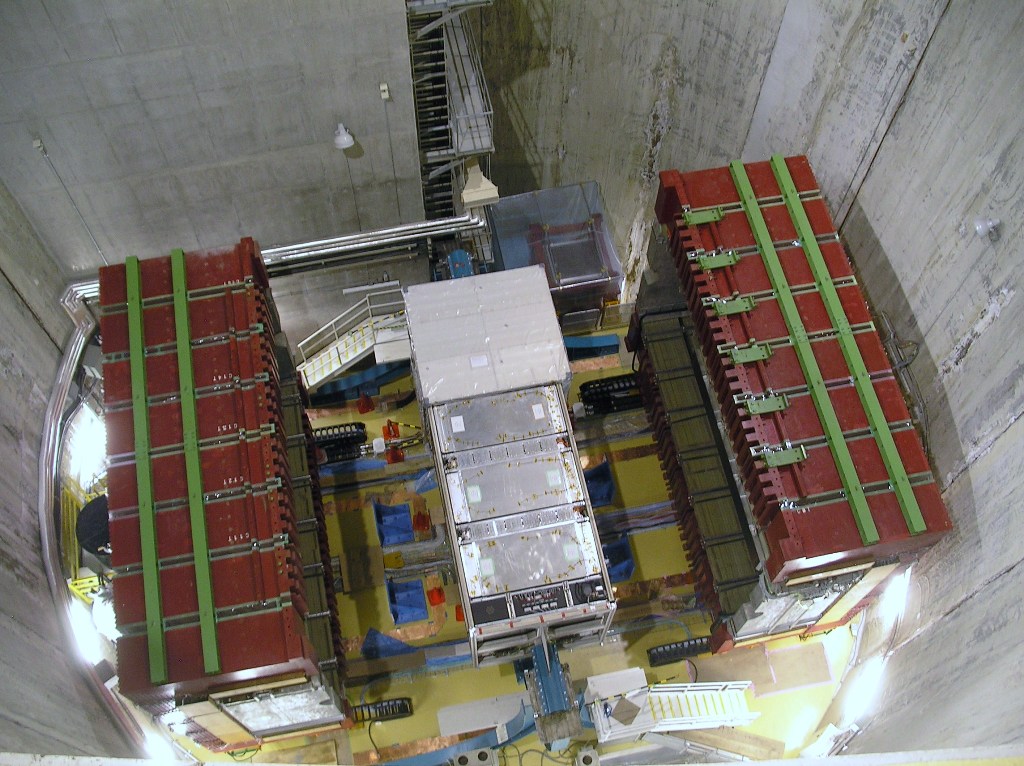 @280 m from the proton target
             0.2 T magnetic field
n beam
Tracker
Time Projection Chambers (TPCs)
Argon-based gaseous detectors 
with good tracking and 
particle identification
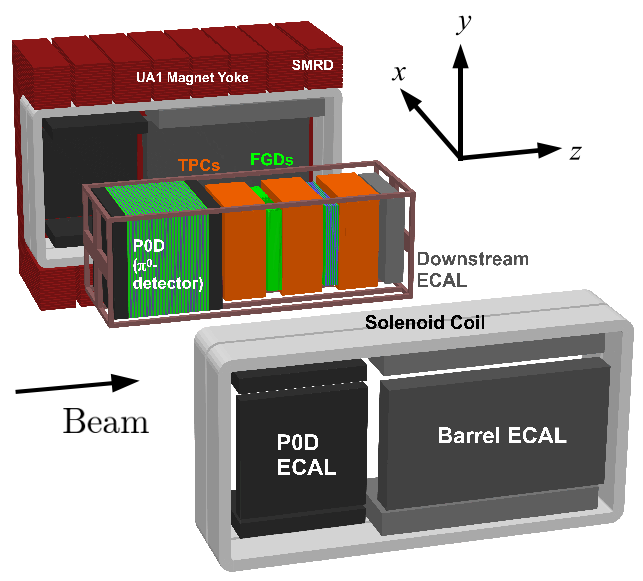 Measure the momentum (10% resolution at 1 GeV/c) and the sign of charged particles
Good separation between muons and electrons
TPC1
TPC3
TPC2
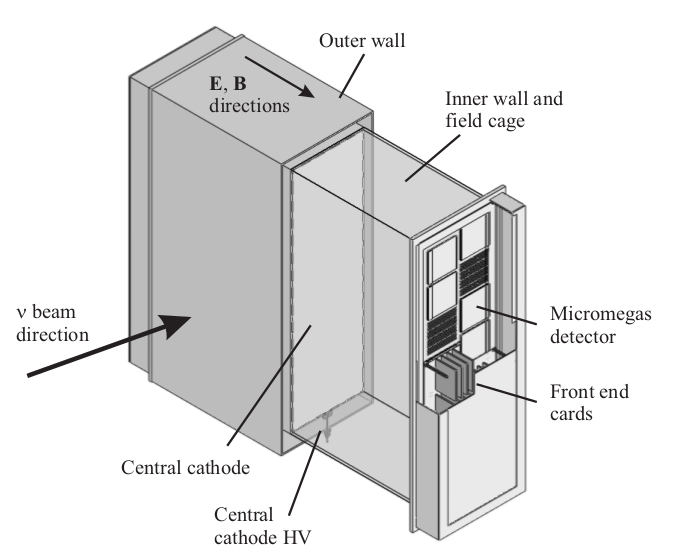 LPNHE contributions: magnet and TPCs
ND280 reconstructed (tracker) event
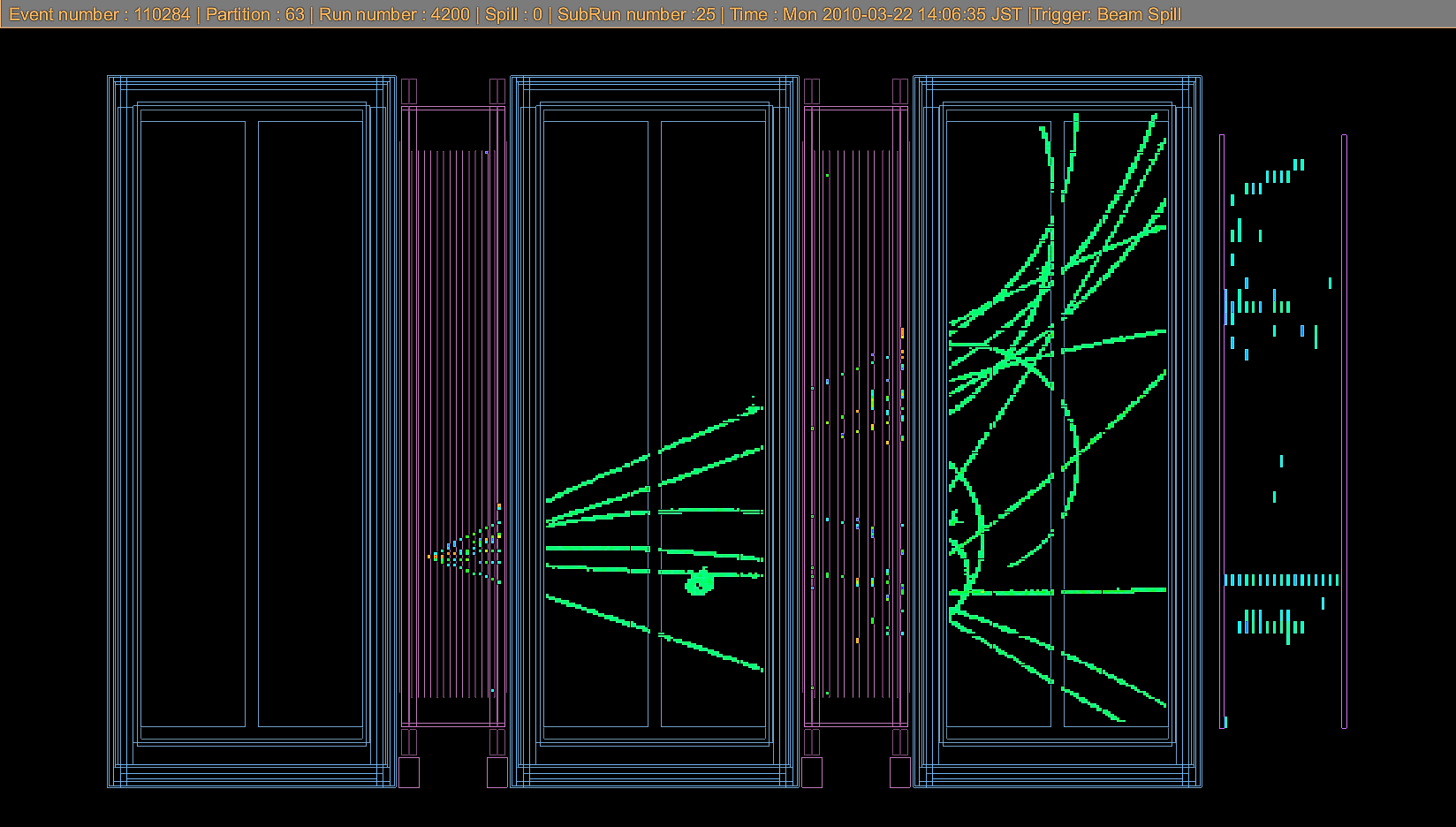 TPC1
TPC1
TPC3
TPC2
FGD1
FGD2
DsECal
n
ND280 constraints
ND280 data reduce the uncertainty 
on the expected number of events 
at SK (flux x cross-section) from
~25% down to below ~3%
Several nmCC and nmCC samples in         n-mode and n-mode are selected according to the event topology
The simulation is fit to the data to adjust flux and cross-section parameters
n-mode nmCC-1p+
n-mode nmCC-1-track
n-mode nmCC-0p
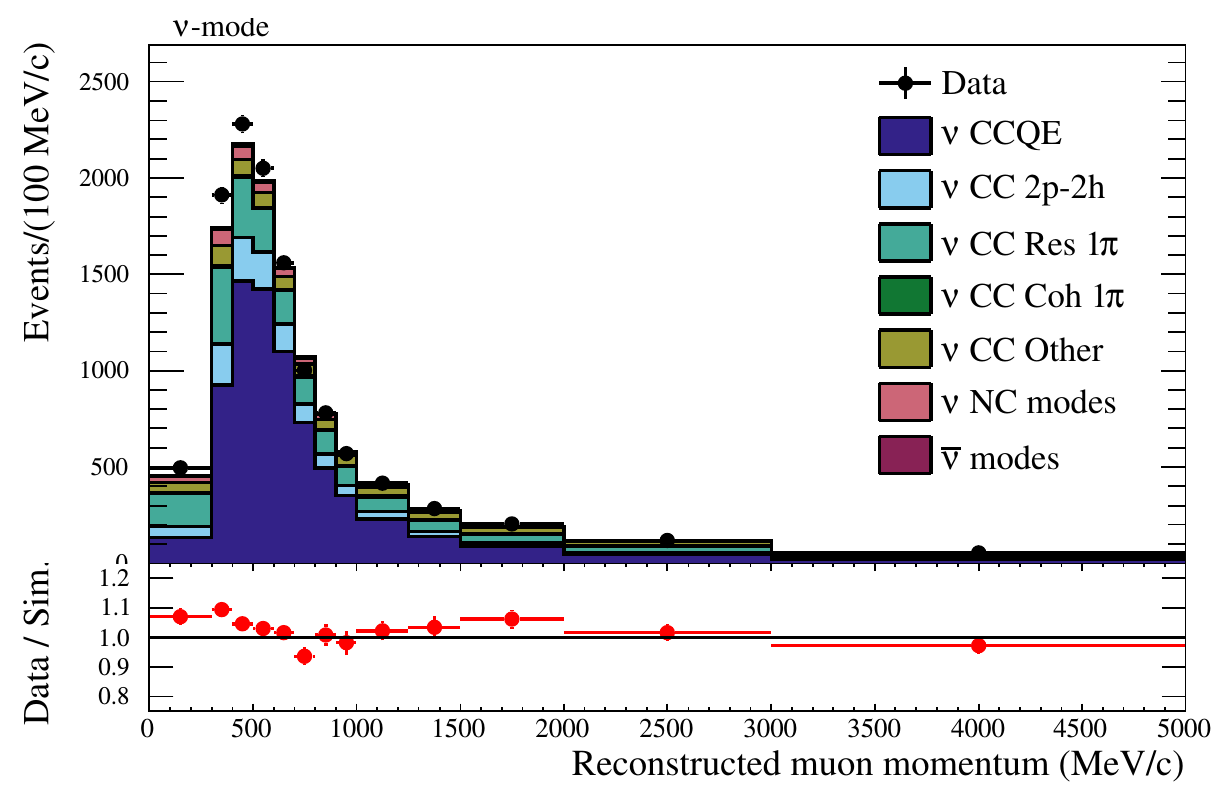 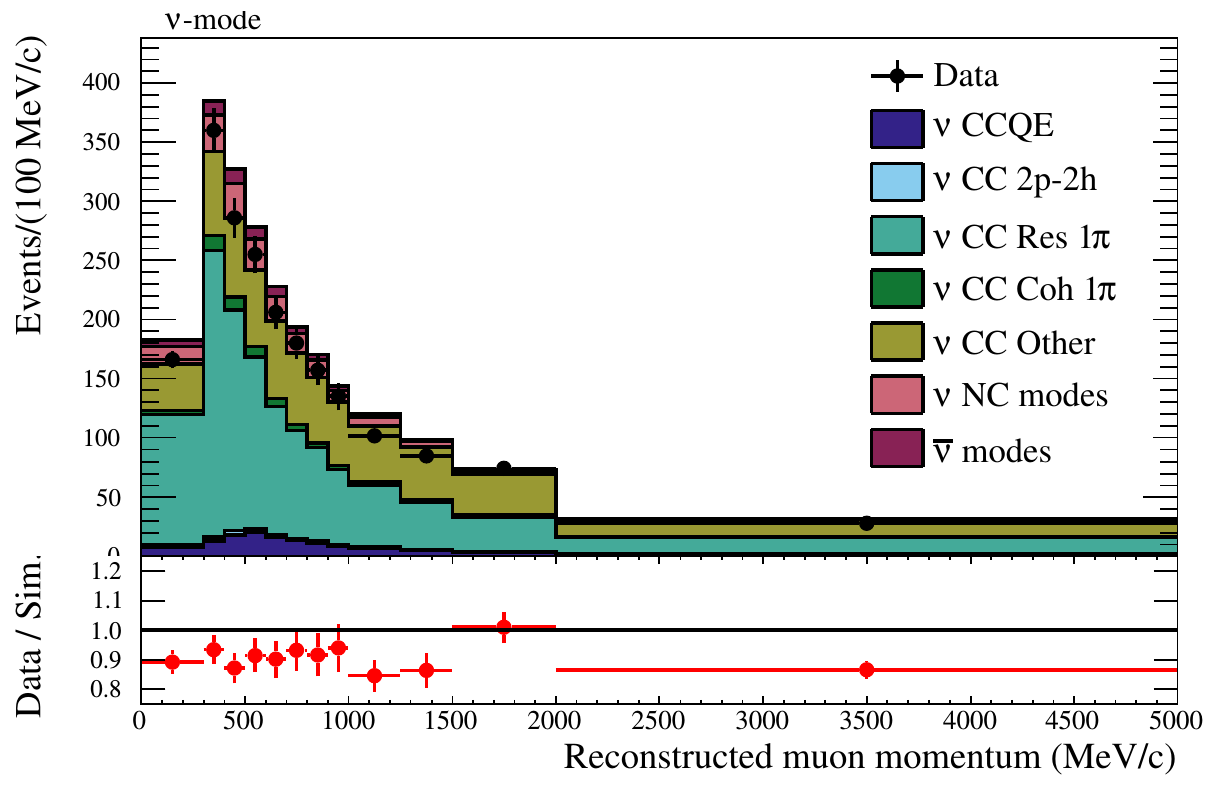 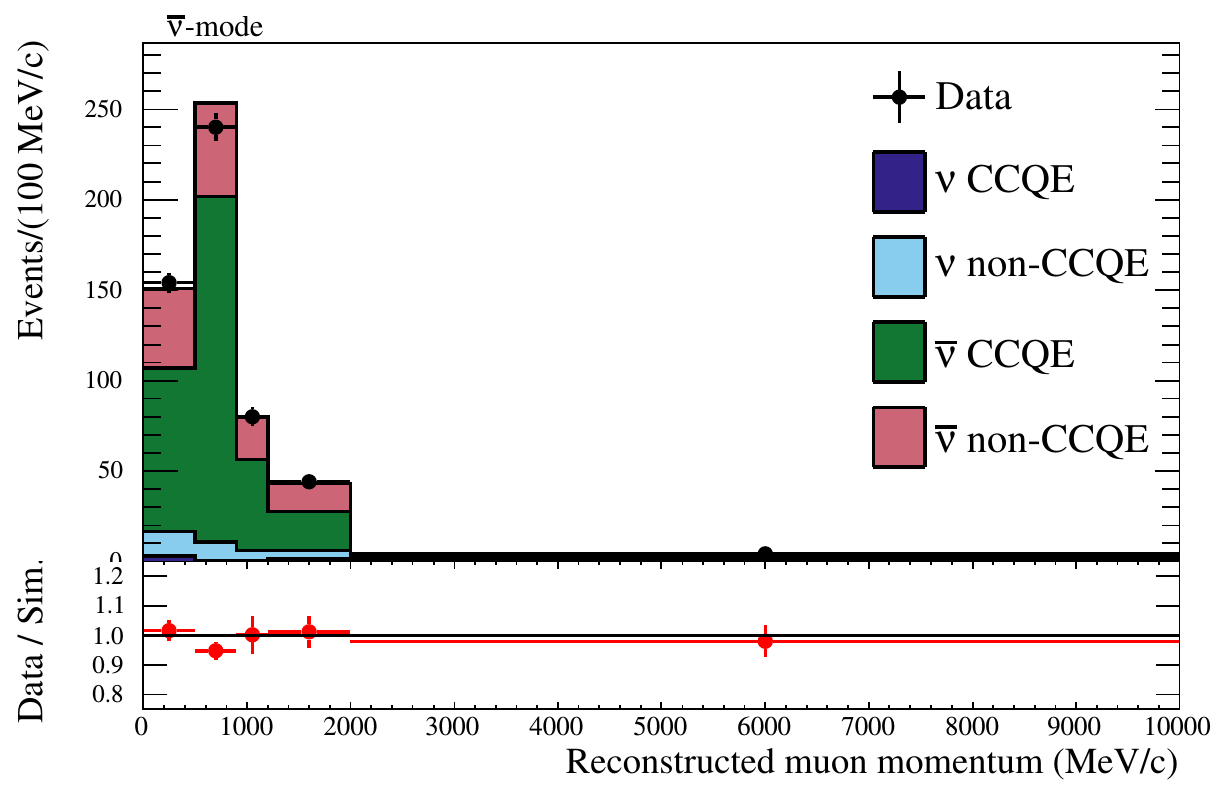 68% CCDIS purity
n-mode nmCC-N-track
n-mode nmCC-1-track
n-mode nmCC-N-track
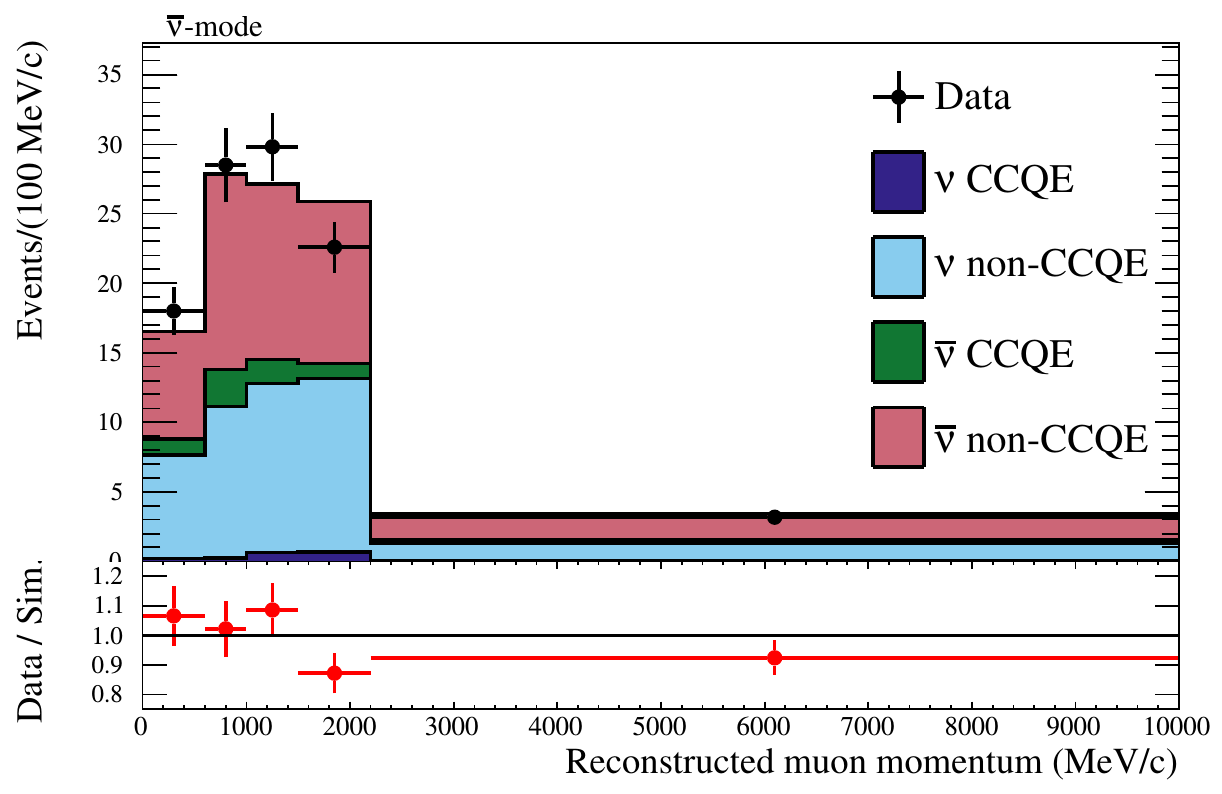 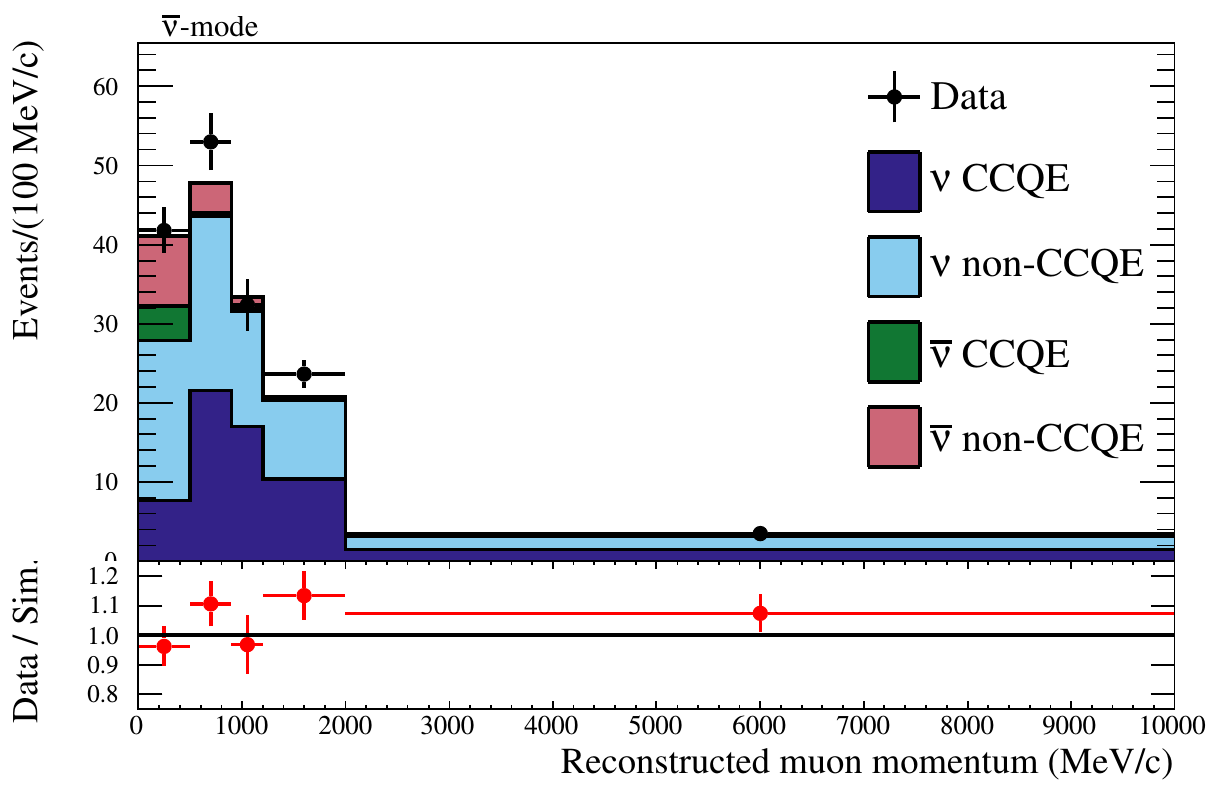 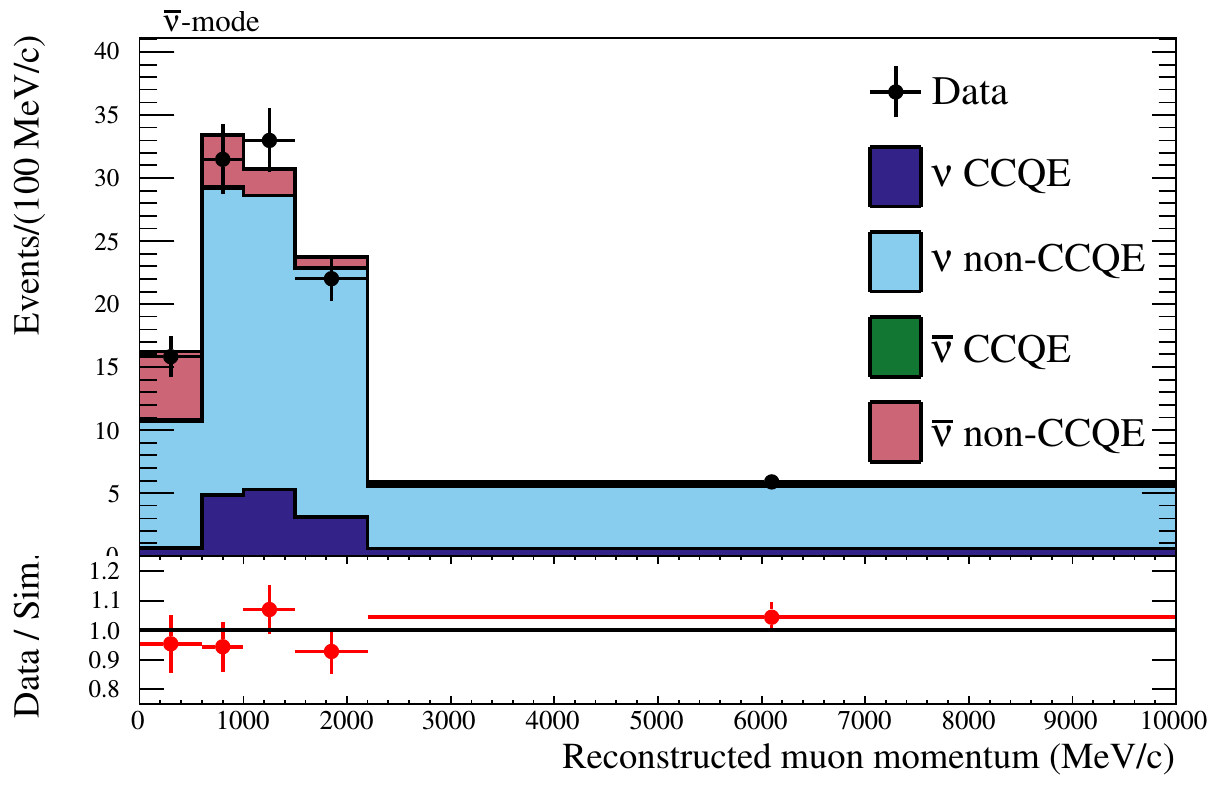 ND280 constraints for Super-K
Examples of error reduction on the expected number of events in Super-K
For nm ® ne appearance
For nm disappearance
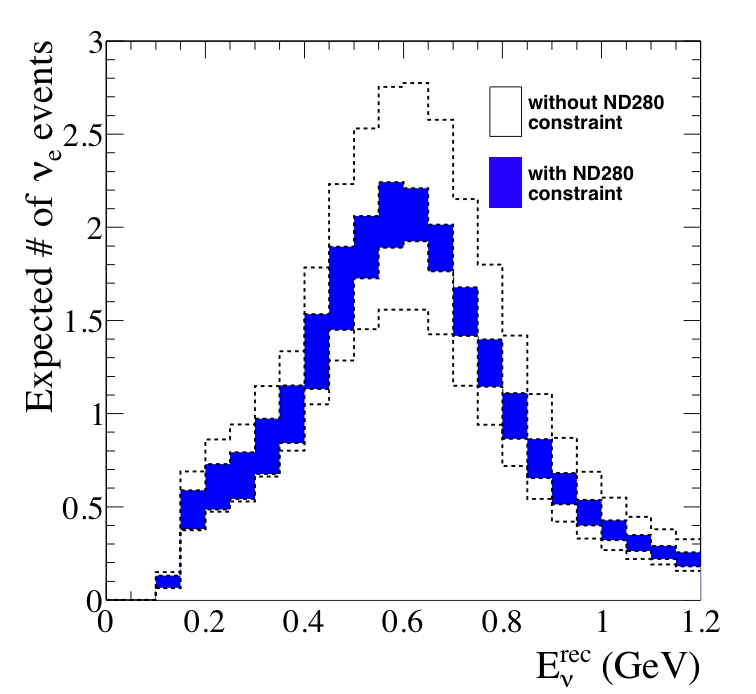 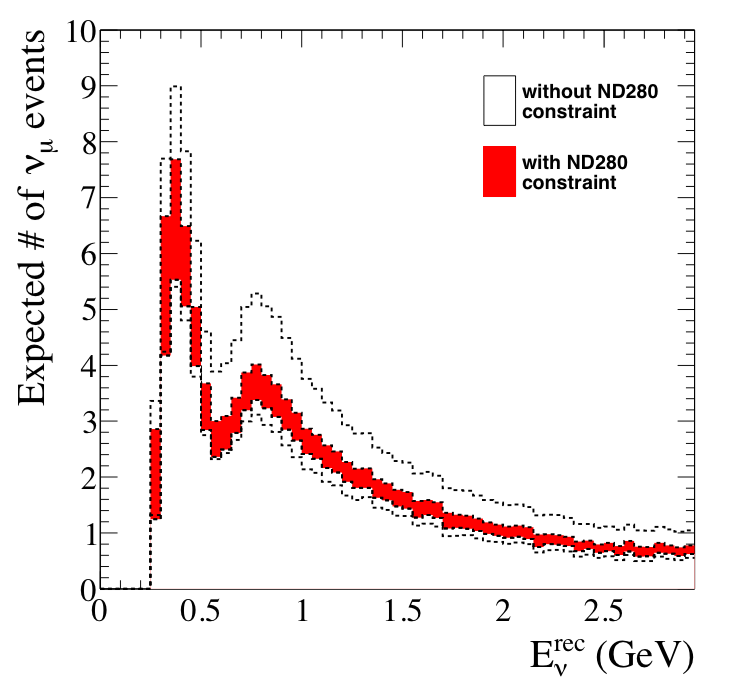 The T2K far detector: Super-K
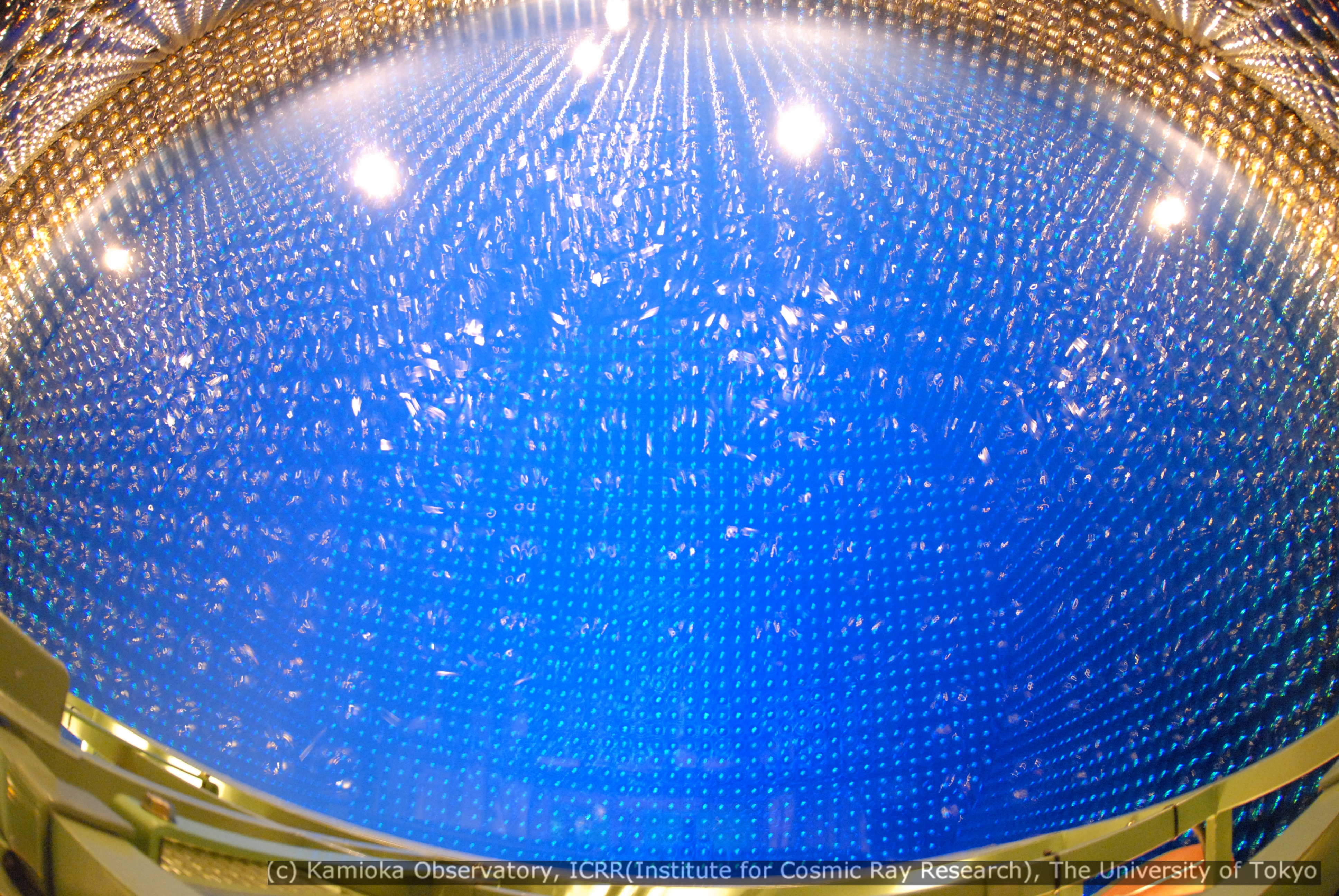 Water Cherenkov detector,
> 20 years of operation,
excellent m/e separation
@295 km from the target,
11129 inward-facing PMTs,
22.5 kt fiducial volume
Super-K event selection examples
Detector is well-understood
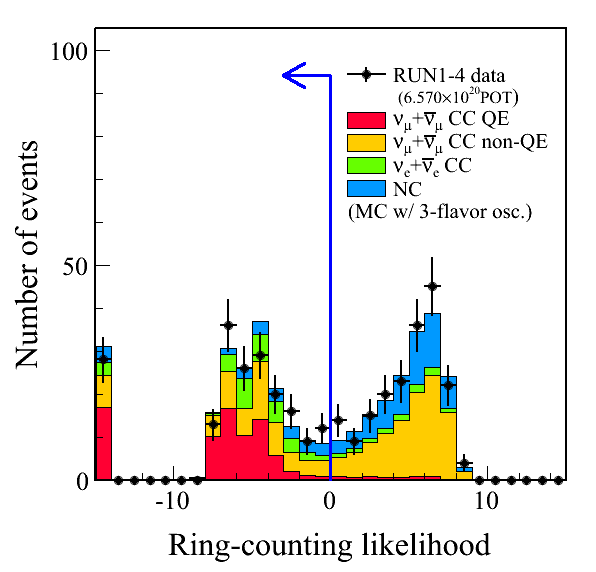 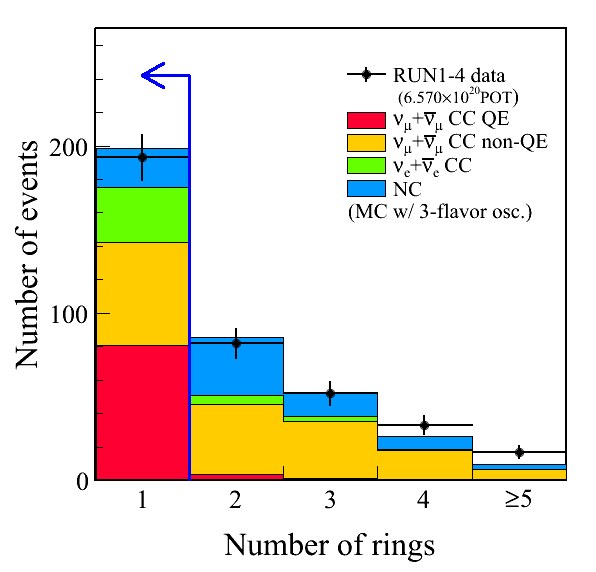 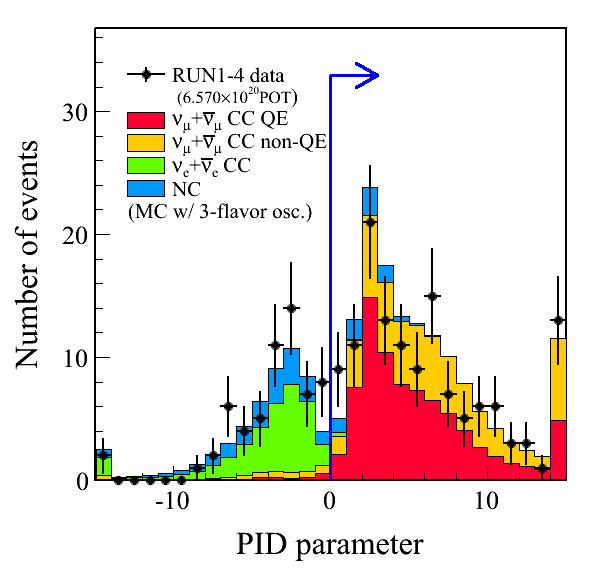 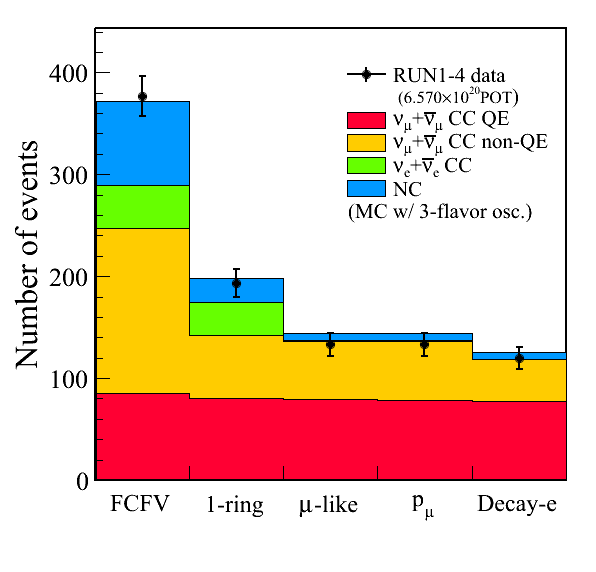 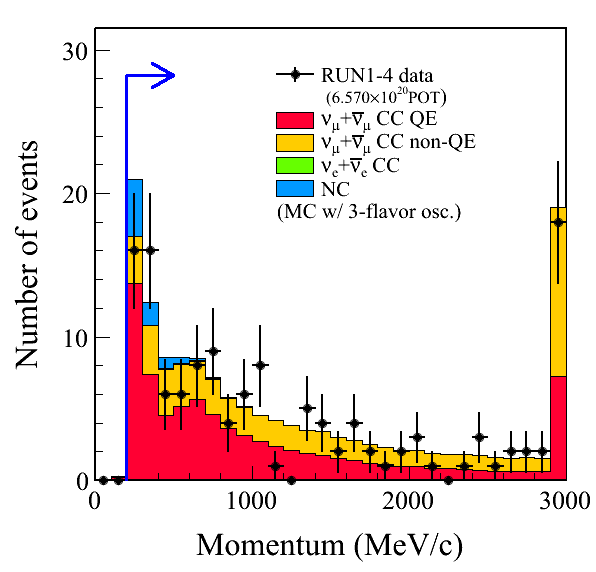 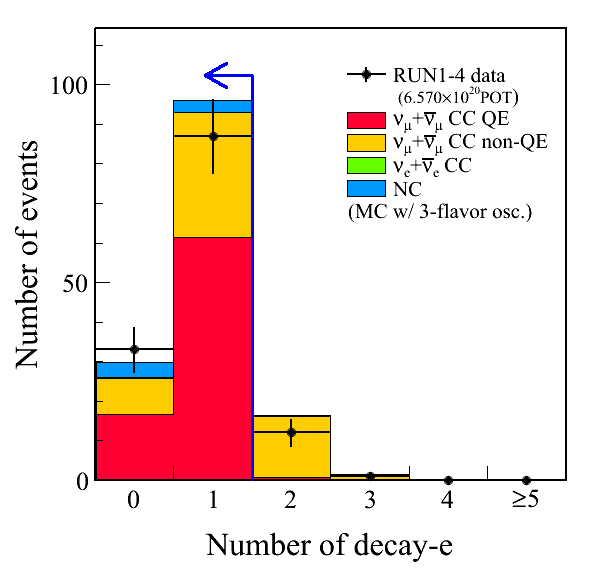 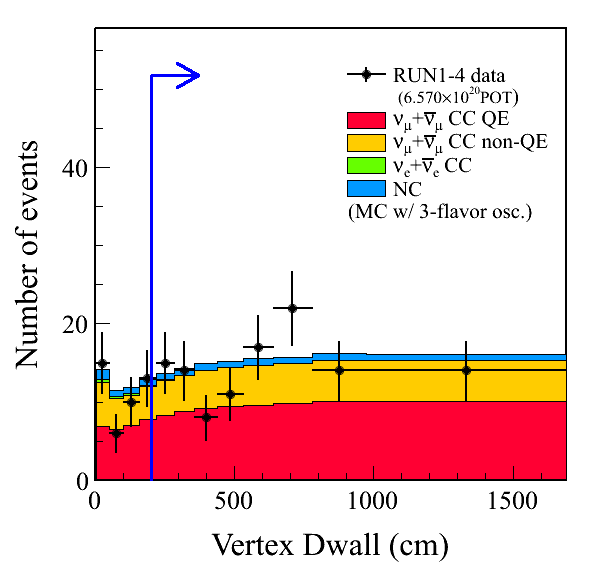 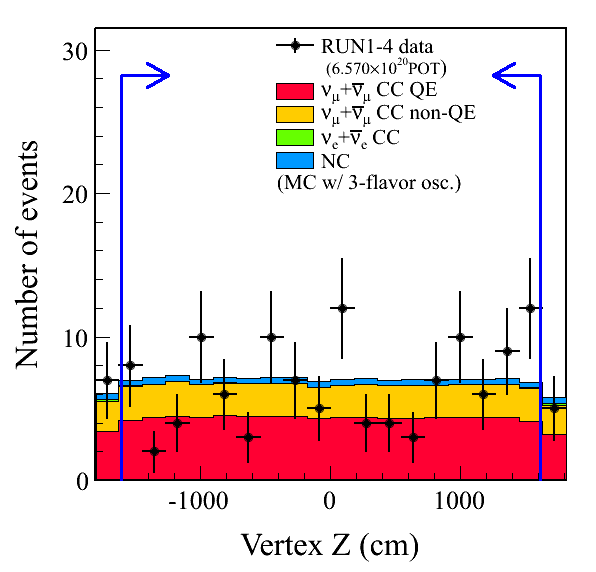 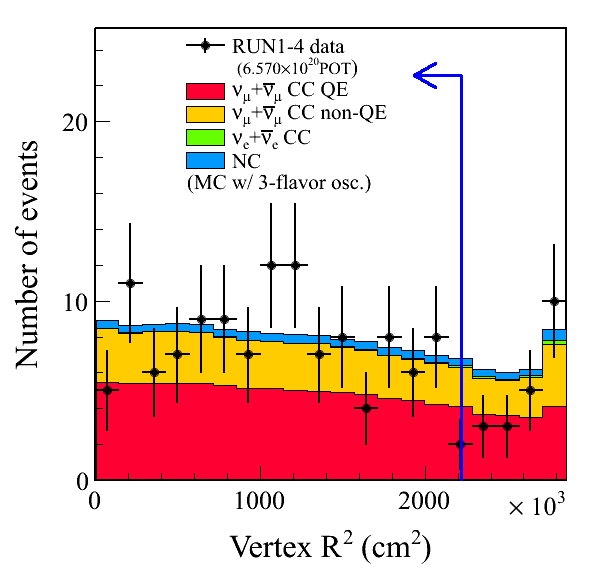 Collected data (up to end of 2017)
Reached stable operation at 480 kW beam power  by now!
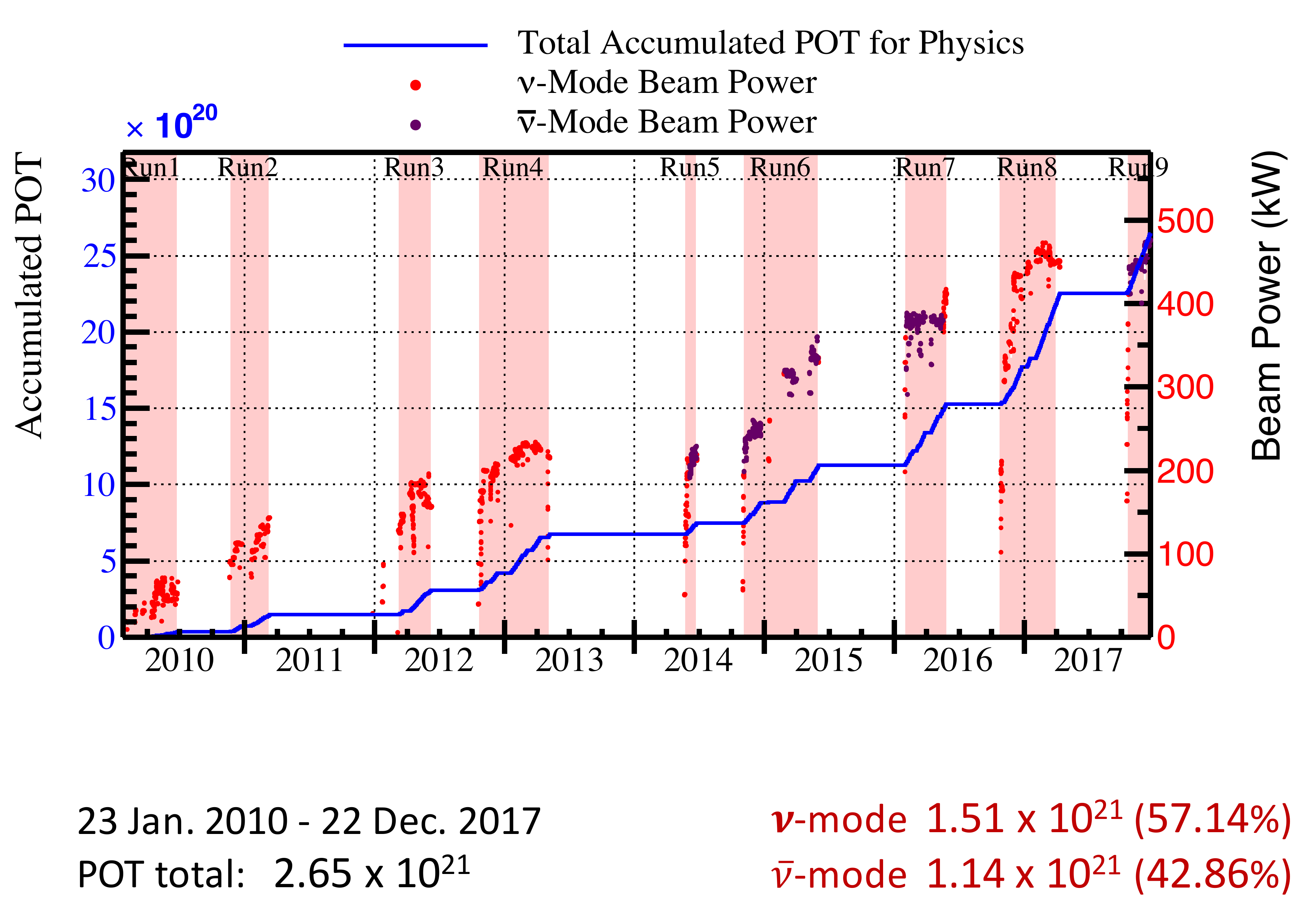 A selection of recent T2K results
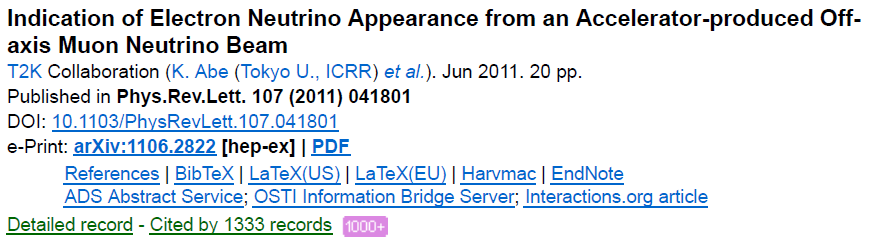 First T2K physics paper
(as of Dec,20 2017)
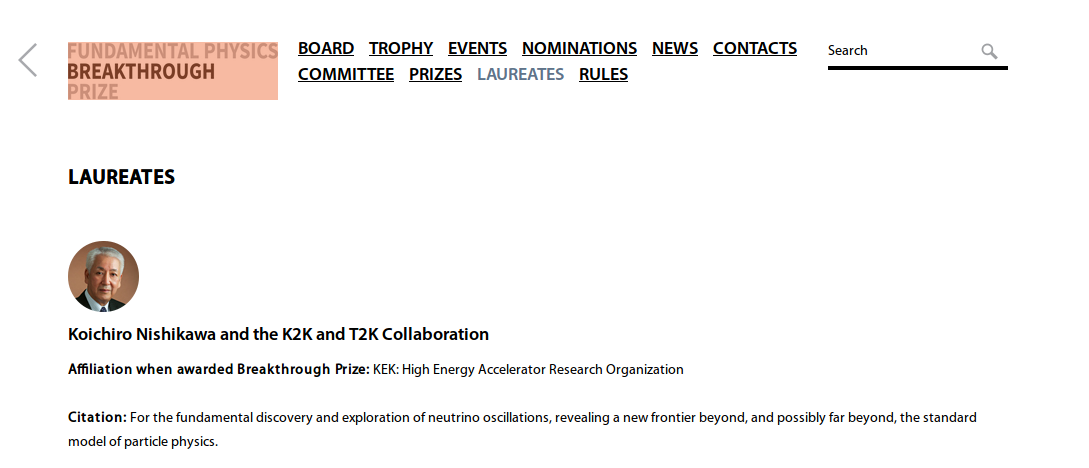 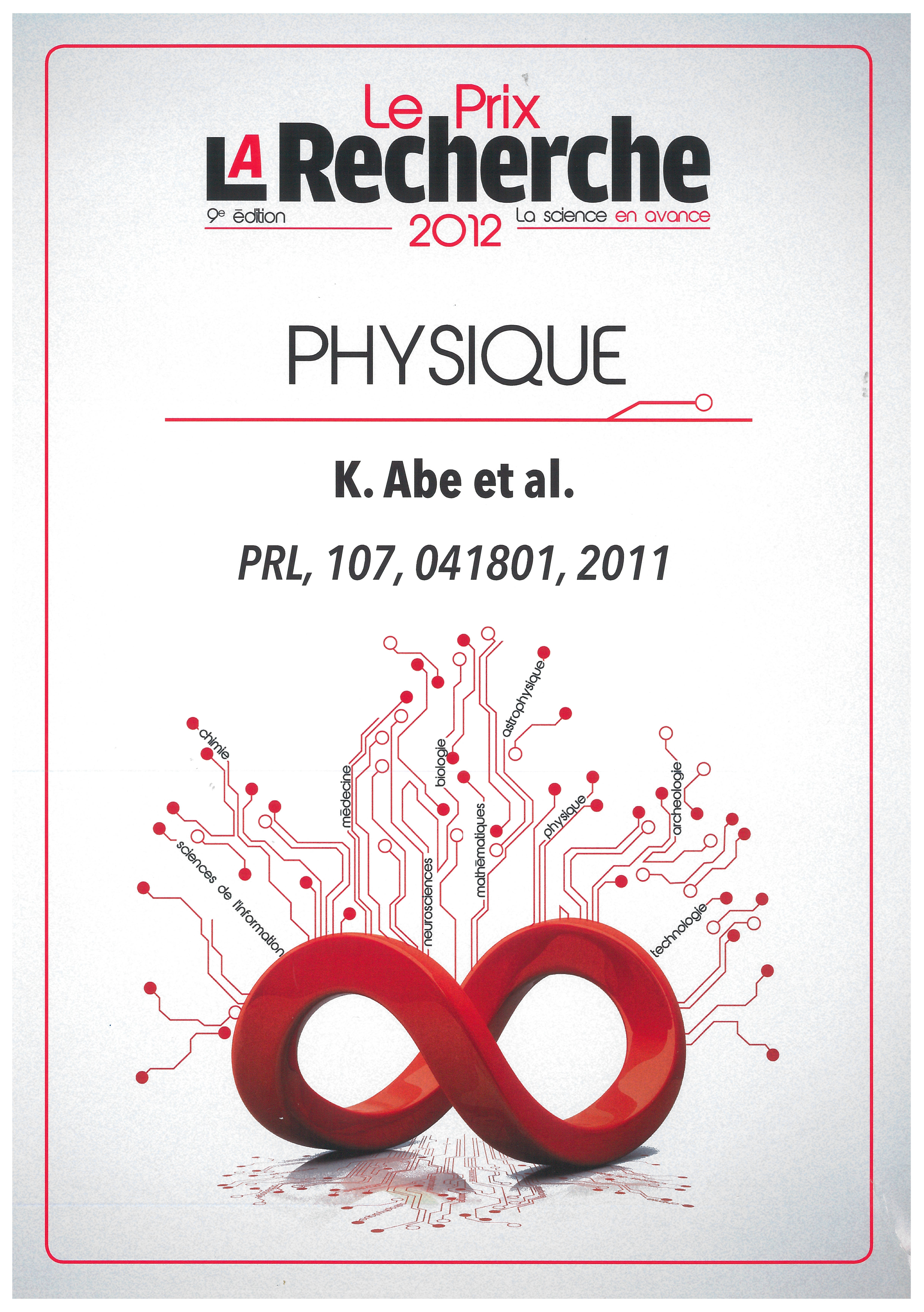 2016 BREAKTHROUGH PRIZE
in FUNDAMENTAL PHYSICS
Based on 1.43x1020 p.o.t.
6 events observed while expected background 
is 1.5 ± 0.3 (syst)

First indication of nm ® ne appearance and non-zero 
value of q13 with a significance of 2.5s
Discovery of nm ® ne appearance
Reactor constraint
Phys. Rev. Lett. 112 (2014) 061802
Based on 6.57x1020 p.o.t.
28 events observed while expected 
background is 4.92 ± 0.55
First observation of neutrino appearance
with a significance of 7.3s
Assuming |D m232|=2.4x10-3 eV2, sin2q23=0.5, 
dCP=0, and D m232>0 (D m232<0) a best fit is
sin2 2q13=0.140+0.038      (0.170+0.045)
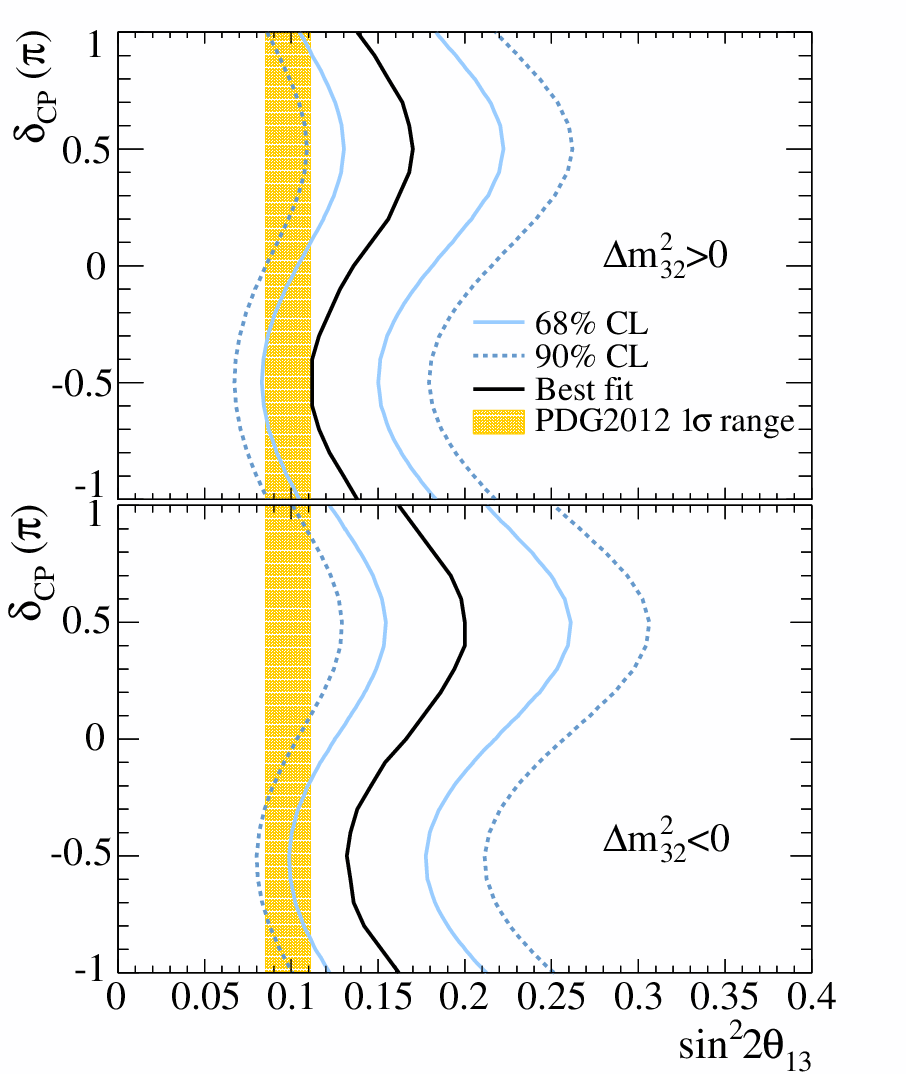 -0.032
-0.037
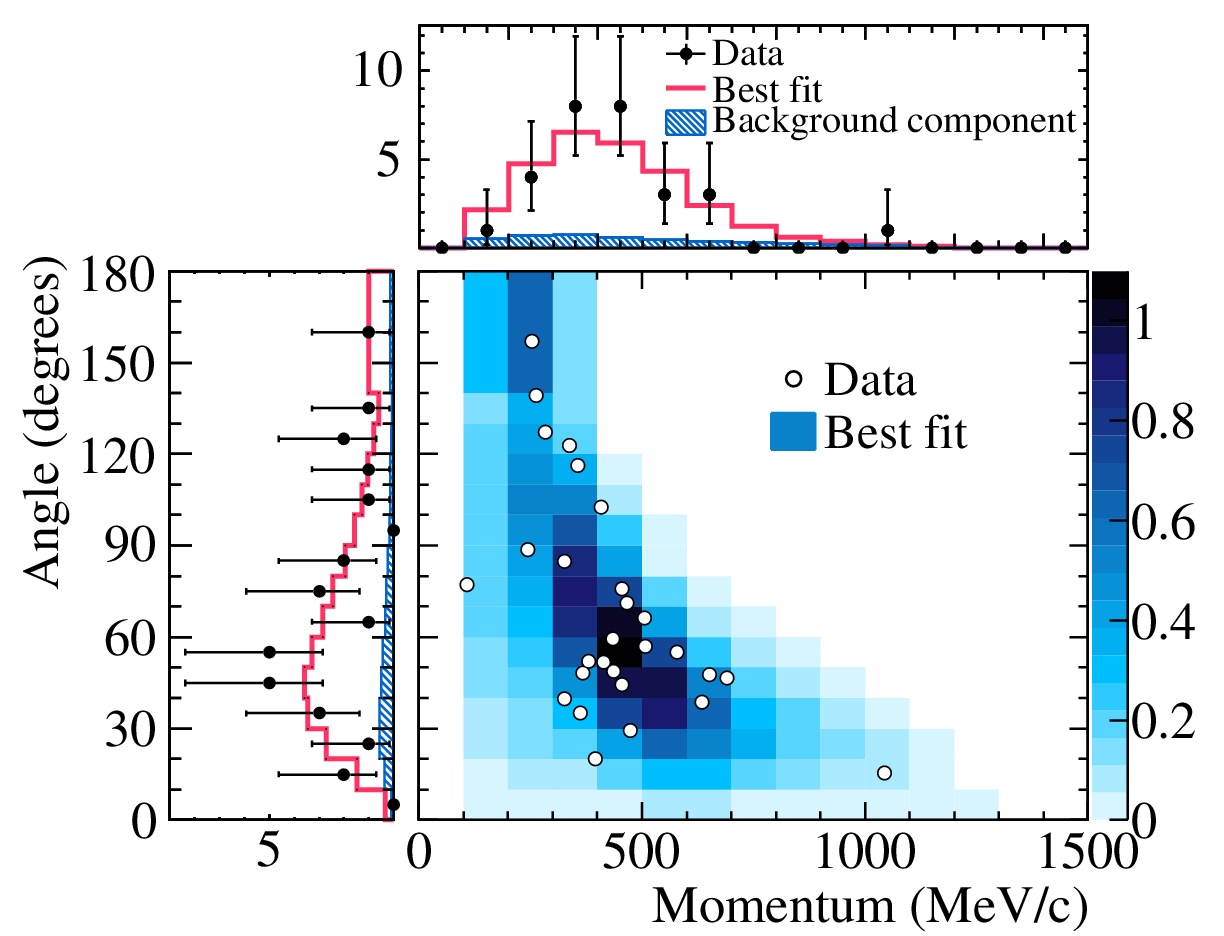 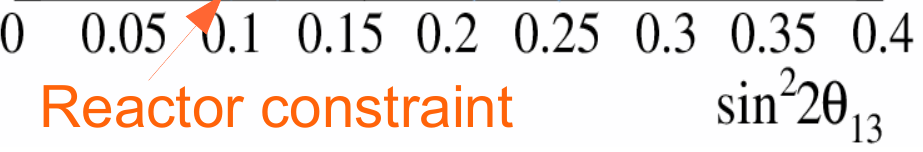 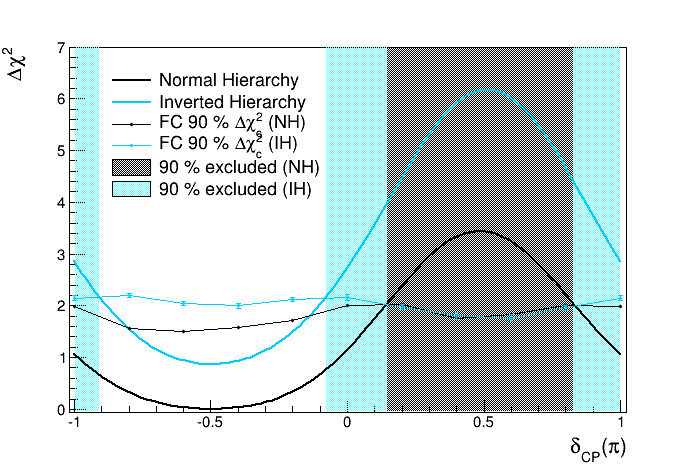 First constraints on dCP
Results on nm and nm disappearance
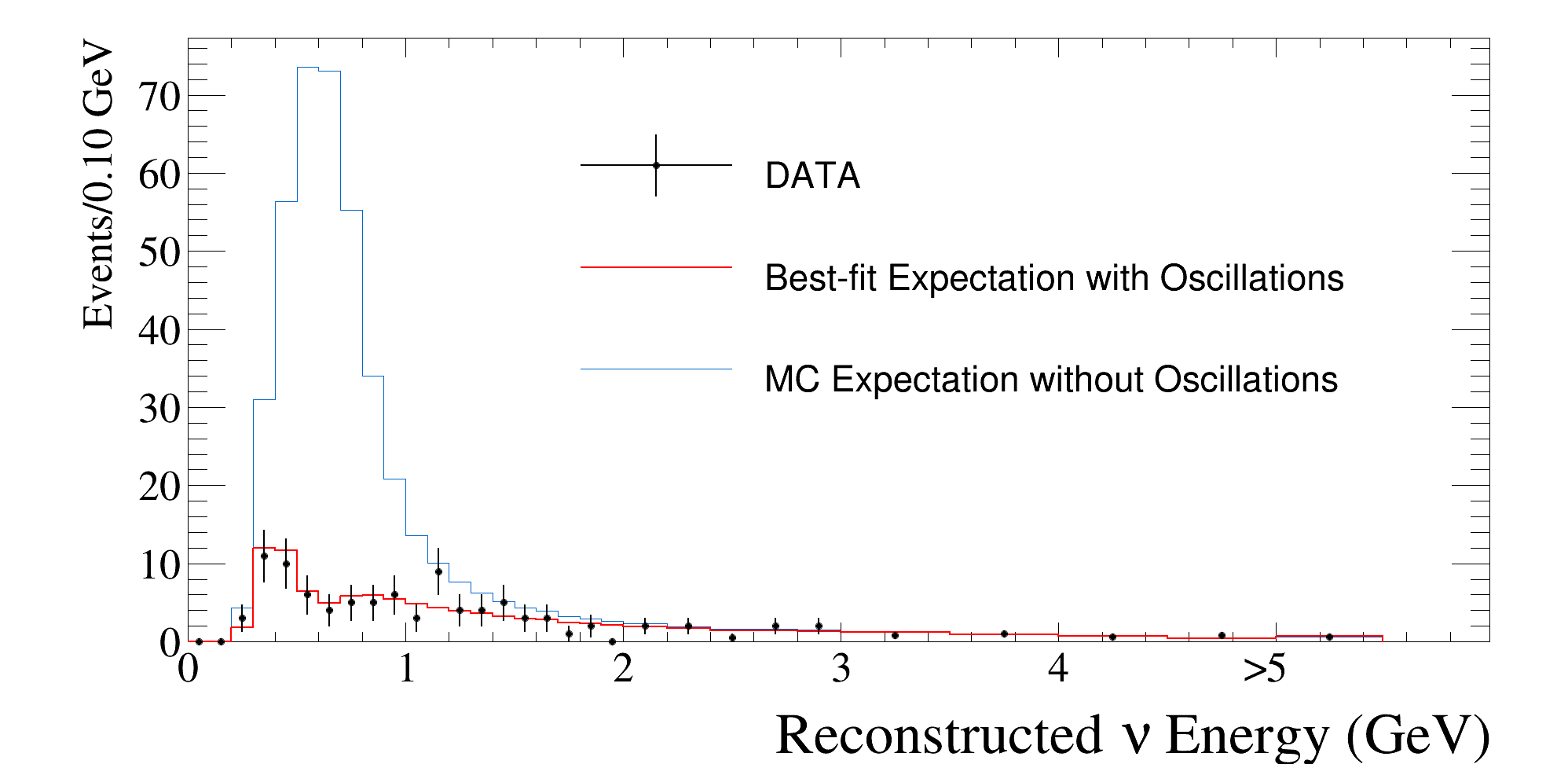 nm
Phys. Rev. Lett. 116 (2016) 181801 
Since 2014 T2K started running in
anti-neutrino mode

First analysis of nm disappearance: 
Based on 4.01x1020 p.o.t.
34 events observed
Best-fit: 
sin2 q23 = 0.45, |D m232| = 2.51x10-3 eV2
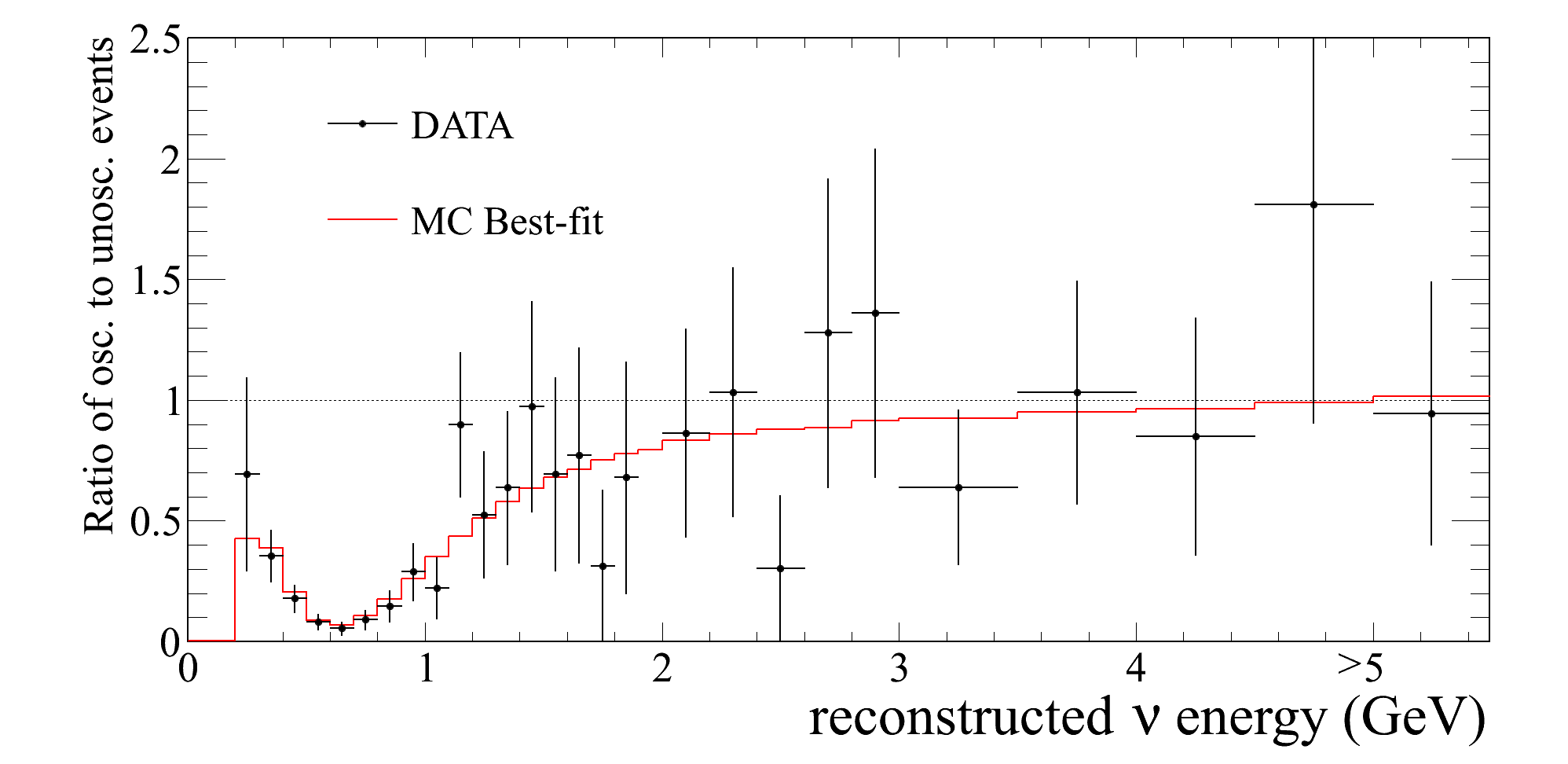 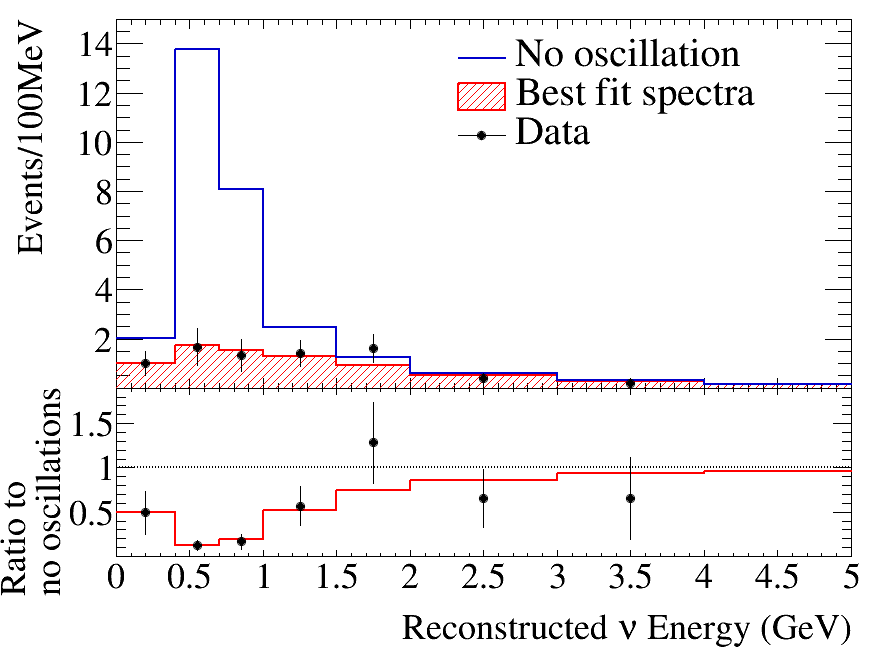 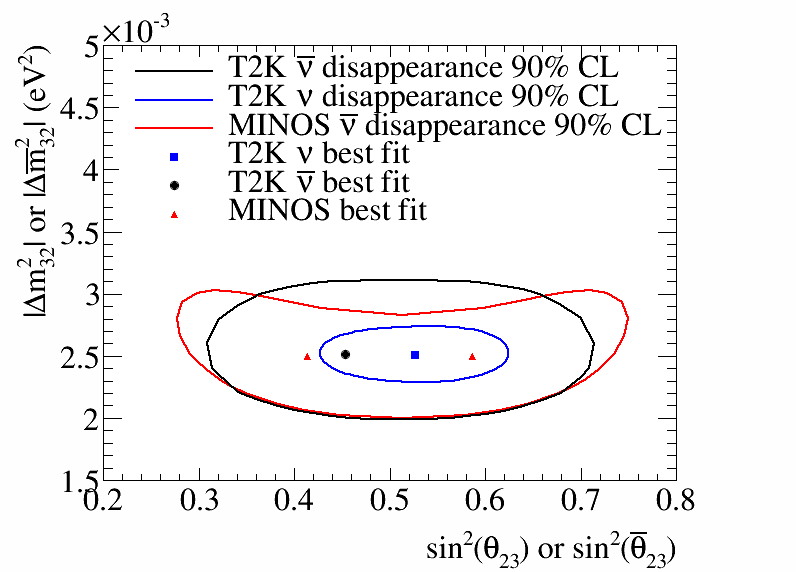 nm
(best measurement of q23)
n cross section measurements in T2K
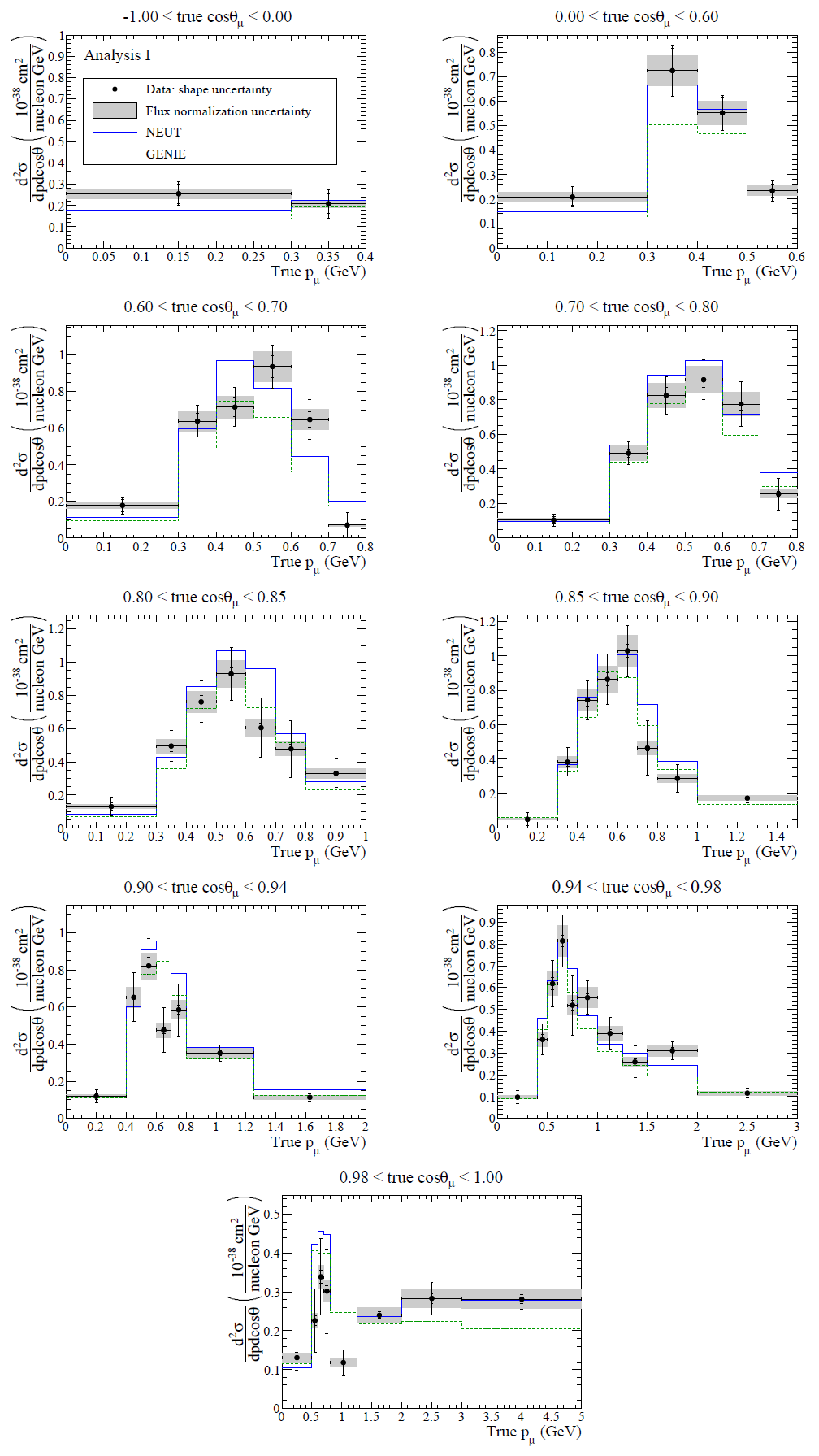 Significant efforts within T2K towards better  
measurements of neutrino cross sections
Crucial for precise determination of 
oscillation parameters
Measurements are performed using ND280,
INGRID and SK 
Examples are shown here: recent results 
on double differential nm CC interactions 
on C8H8 without pions in the final state   
and nm CCQE cross section on Carbon
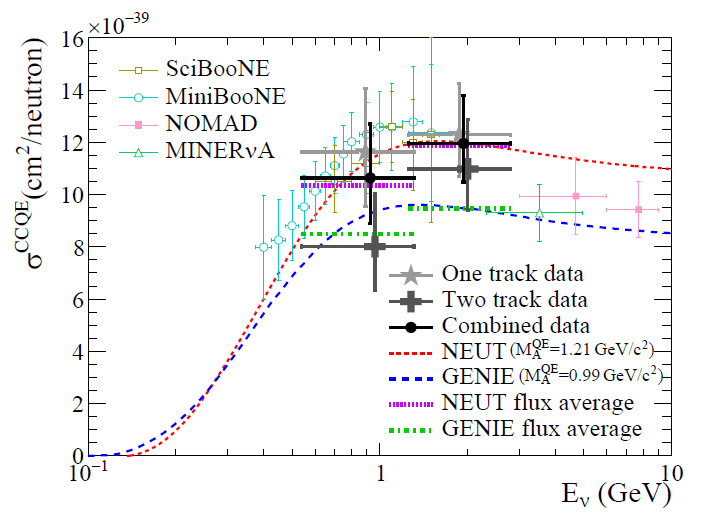 INGRID
ND280
n cross section measurements in T2K
Recent measurements from ND280: 
 nm CC pionless cross section as a function 
of muon and proton kinematics 
(for interactions with 0, 1 and 2 protons)
Based on P.Bartet-Friburg’s work
Important for characterization of nuclear
effects in neutrino interactions
no protons with p>500 MeV
1 proton with p>500 MeV
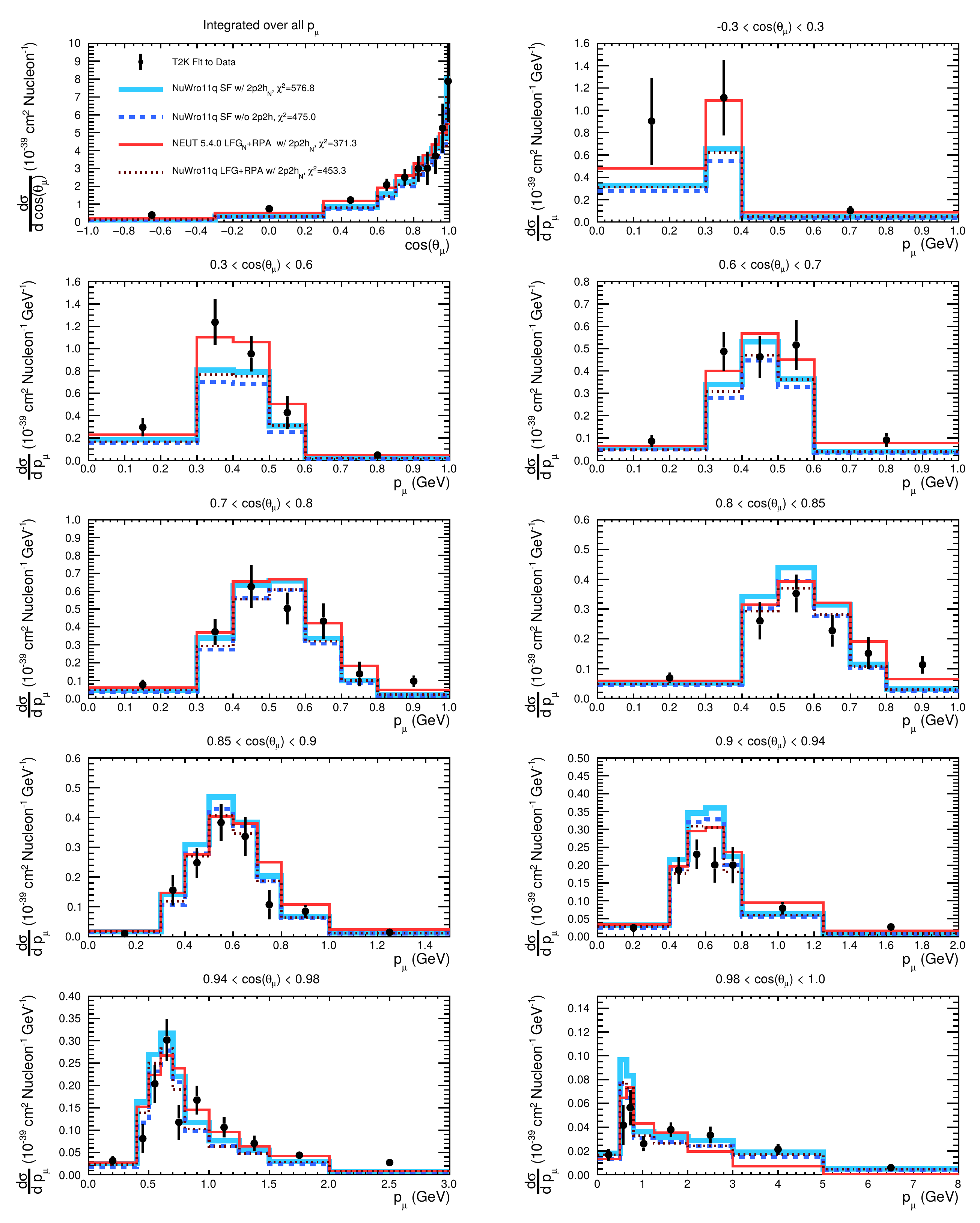 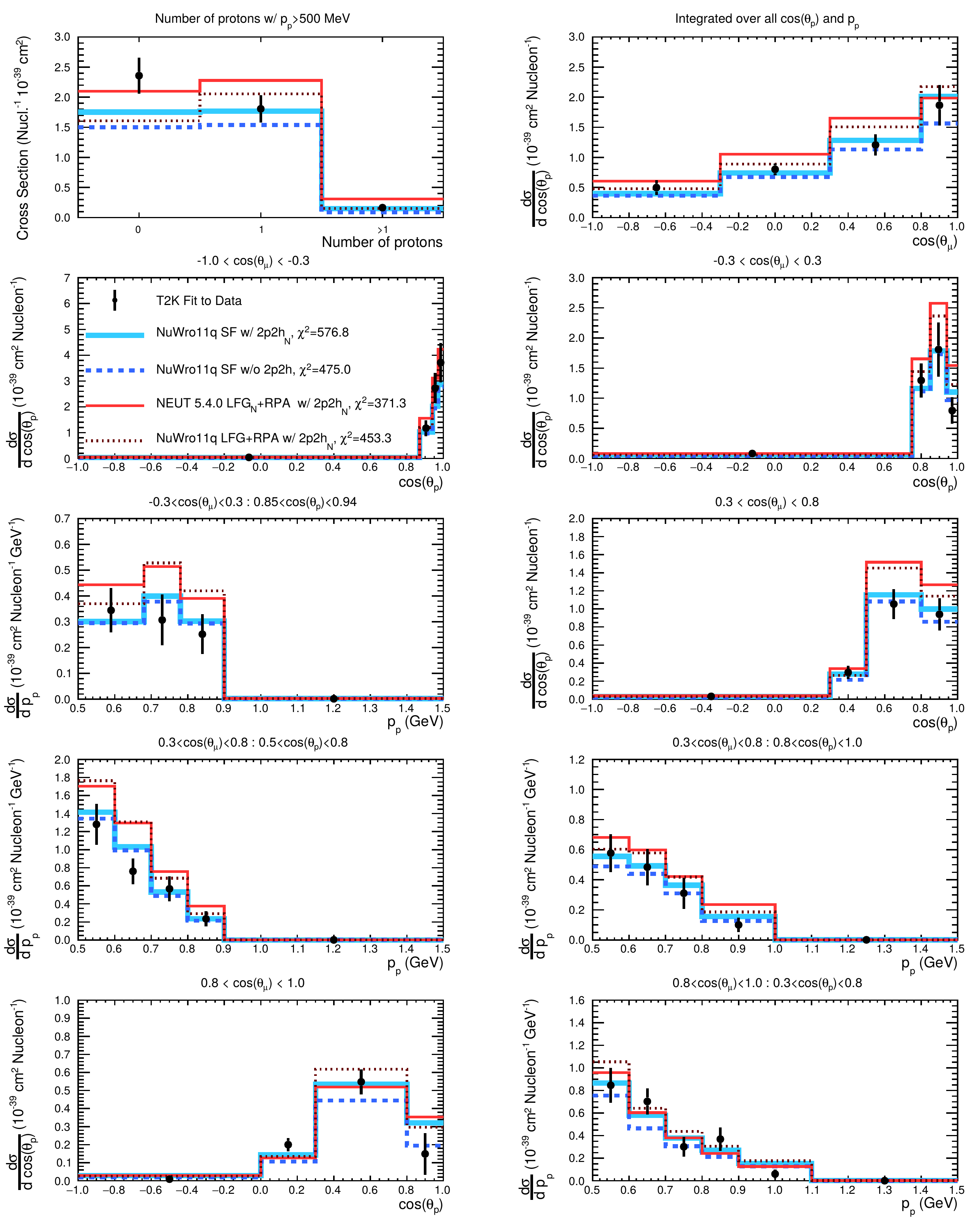 ND280 improved constraints
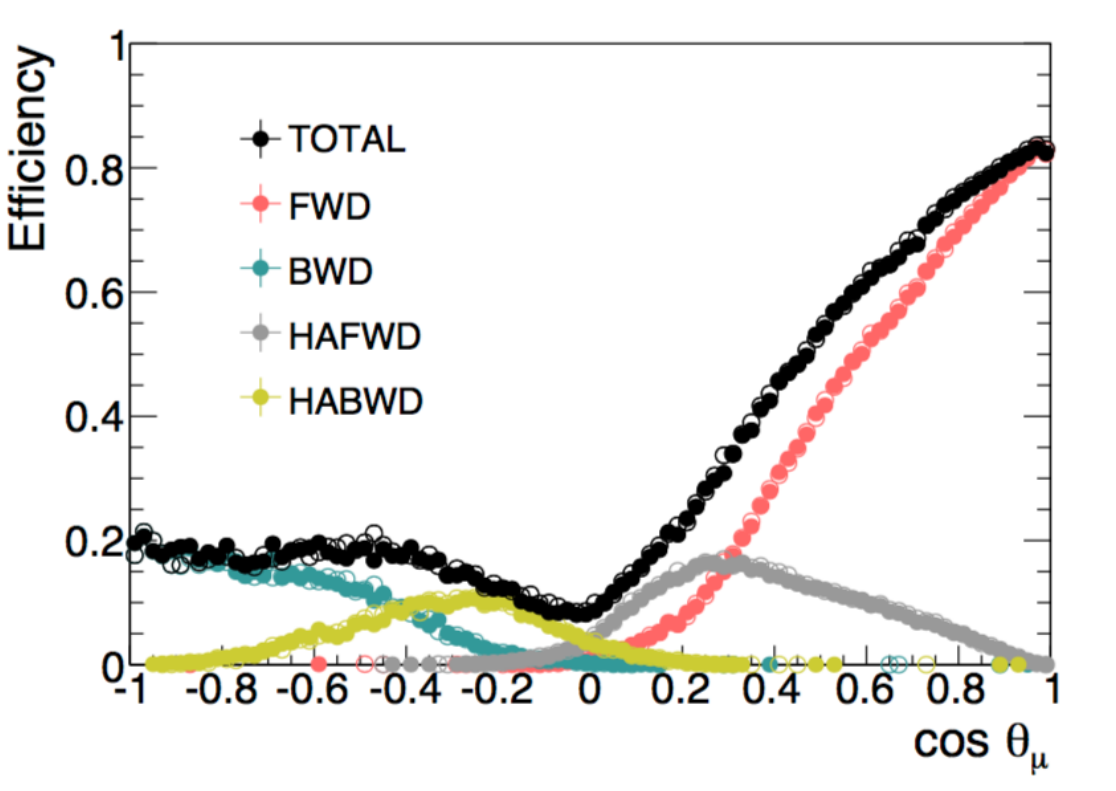 The group contributed to the improved selection of nmCC samples
The efficiency for large-angle and backward-going tracks is improved
P.Bartet-Friburg’s PhD
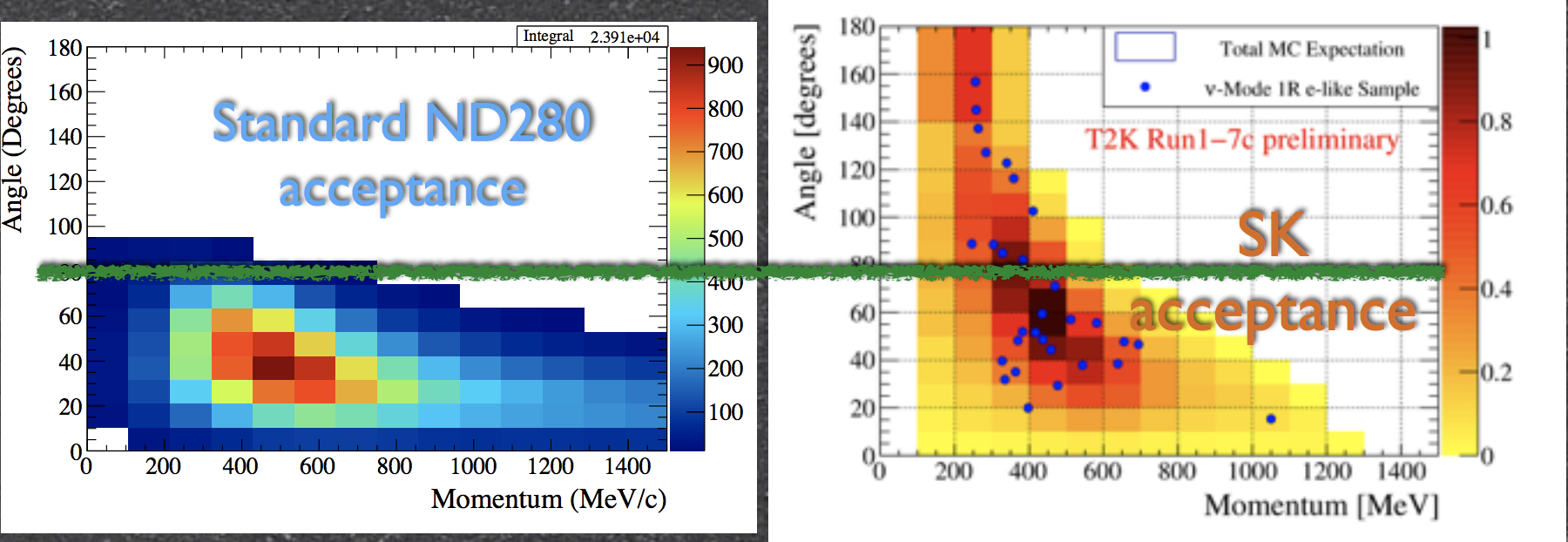 T2K current oscillation analysis: ND
Improved ND280 constraint
Neutrino flux parameters and neutrino cross 
section parameters are constrained by using
14 ND280 data samples (6 for nm , 8 for  nm )
A binned likelihood is maximized to get the 
central values and the systematic uncertainties  
Examples are shown here: for neutrino flux 
parameters and for cross section parameters 
Fitted flux parameters are close to their 
nominal values 
The fit enhanced some of the cross section 
parameters (related to 2p-2h and RPA)
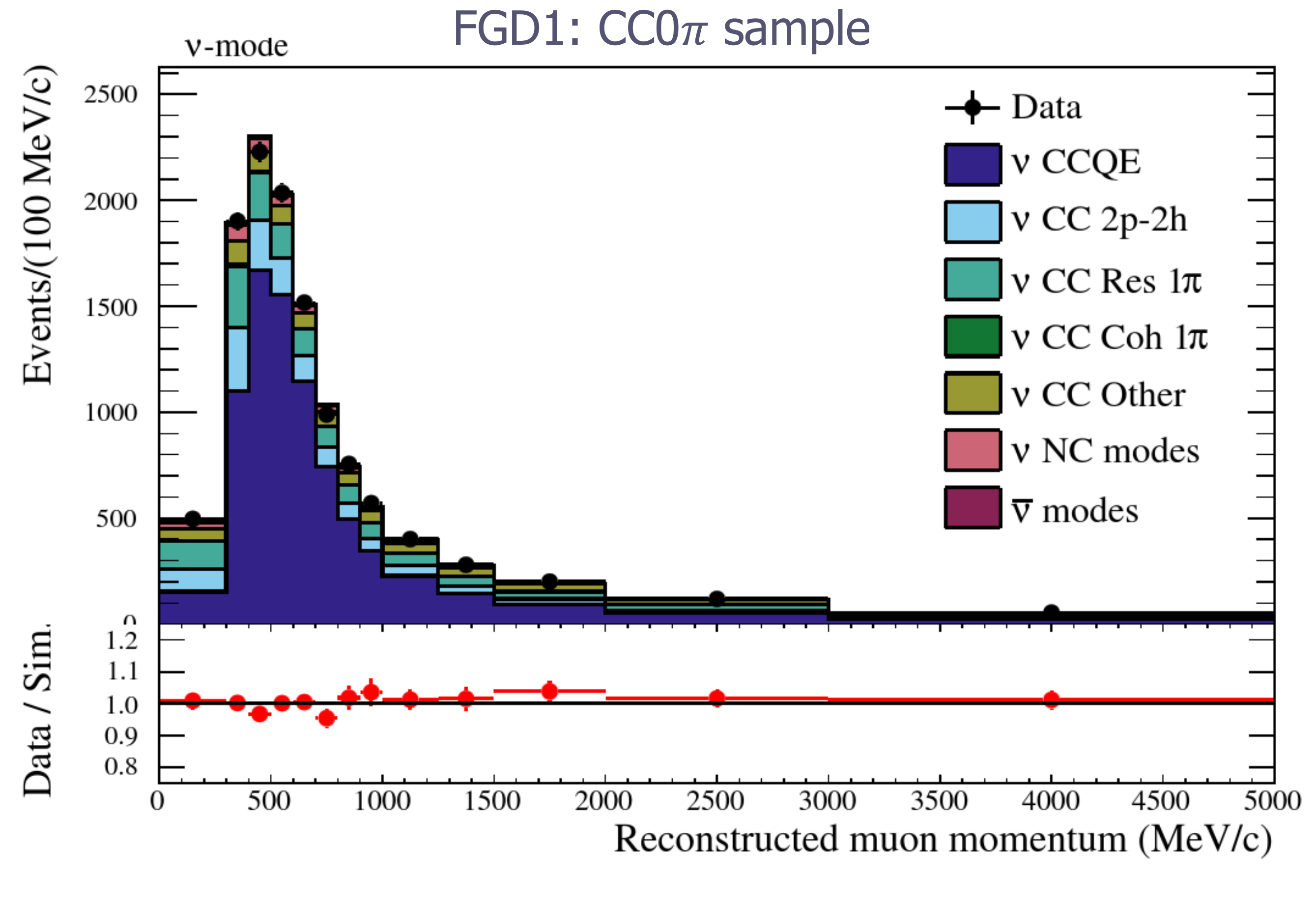 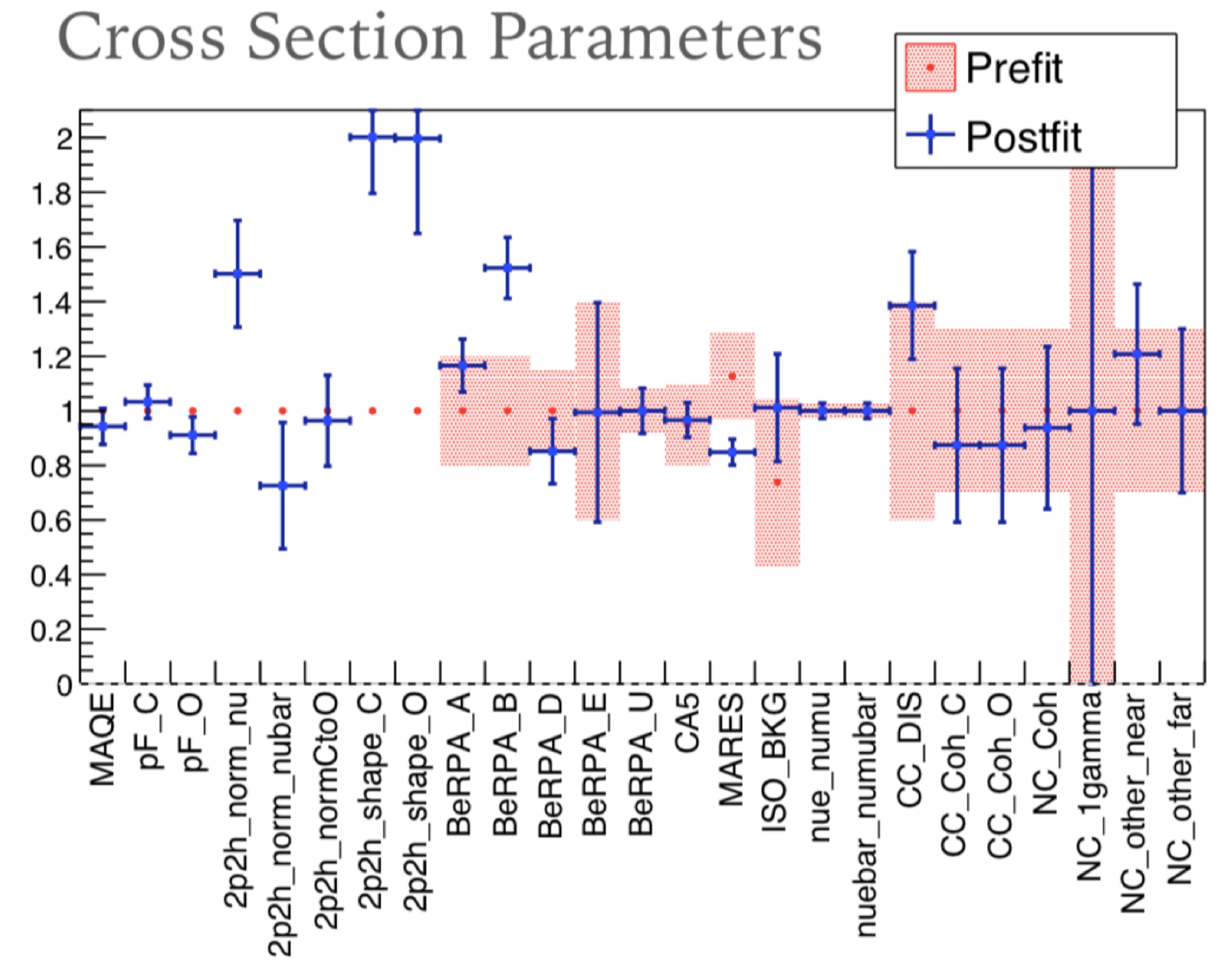 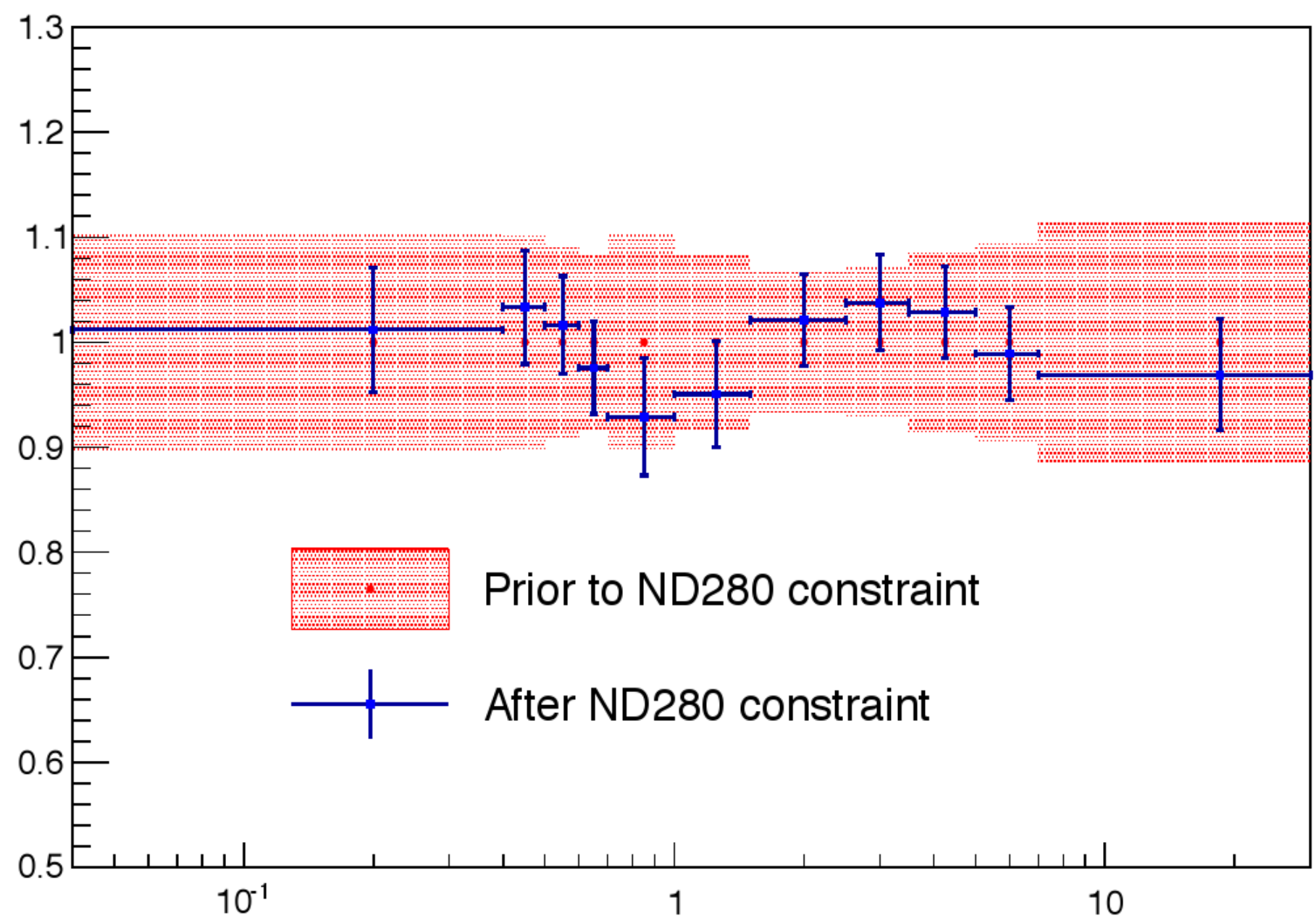 Neutrino flux parameters
S.Bienstock’s PhD
T2K current oscillation analysis: SK
New reconstruction algorithm in Super-K
Re-optimization of the fiducial volume cut:
leads to ~30% increase in effective statistics
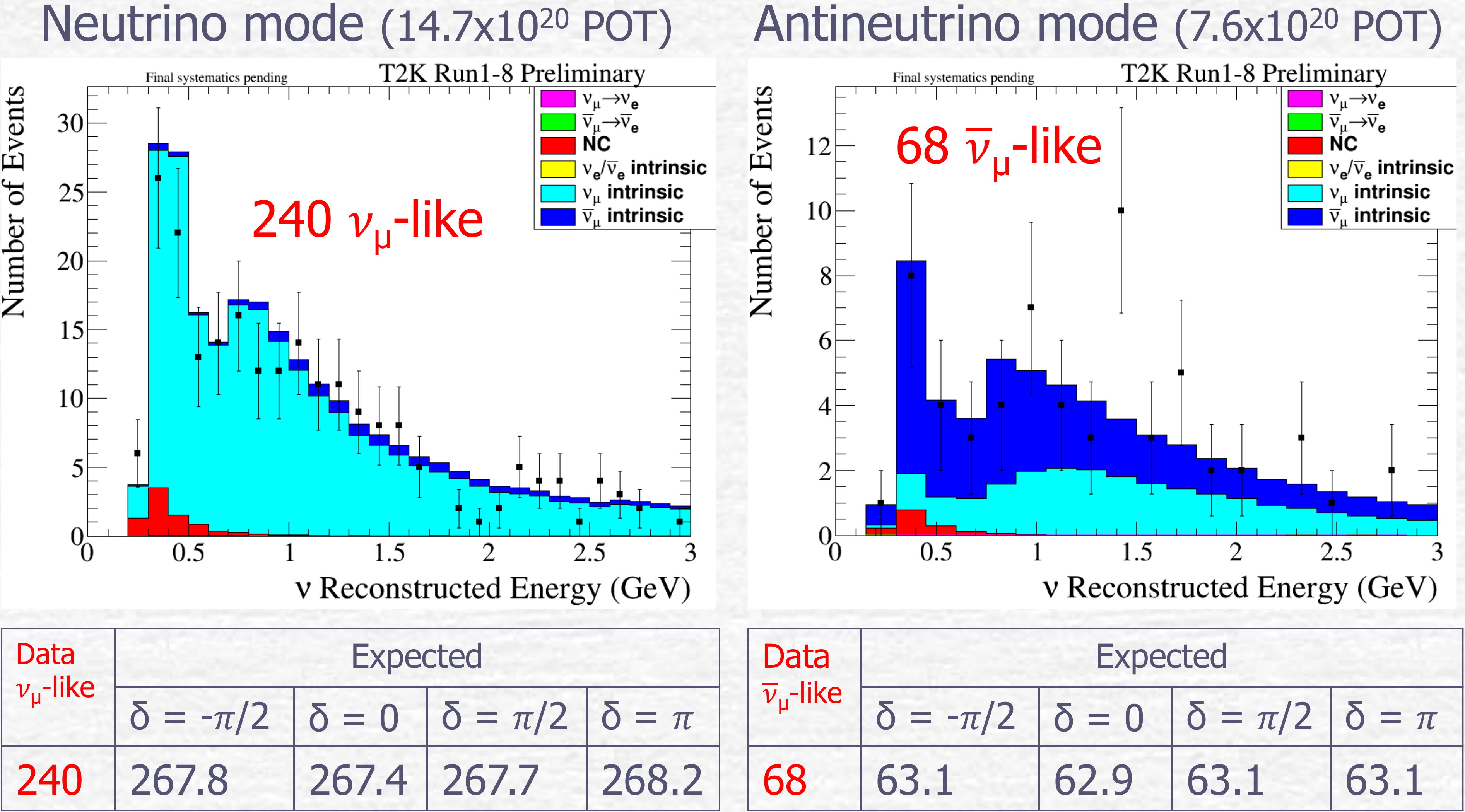 T2K current oscillation analysis: SK
New reconstruction algorithm in Super-K
Re-optimization of the fiducial volume cut:
leads to ~30% increase in effective statistics
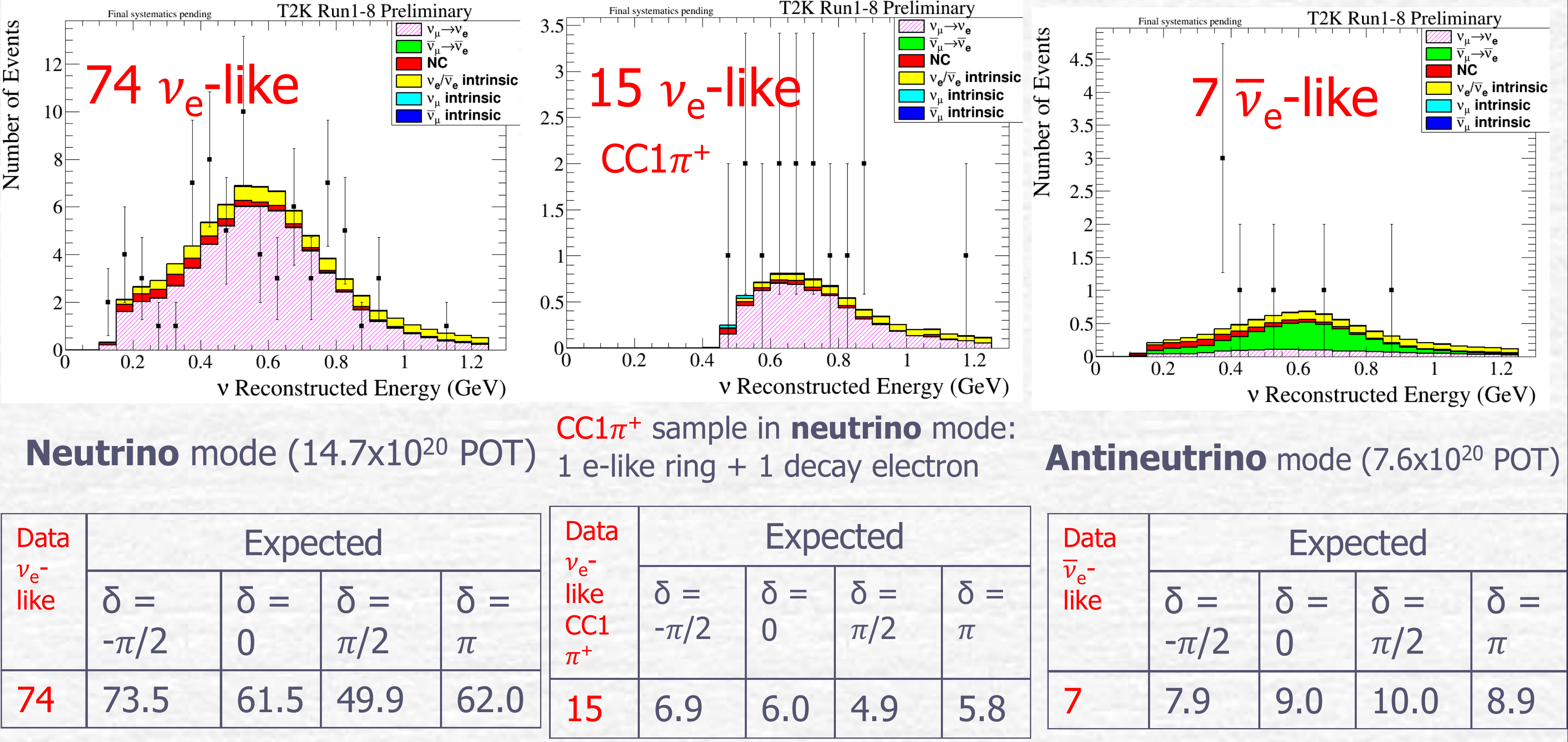 T2K analysis: systematic errors (%)
Current systematic uncertainties (in %) on the number of events in Super-K
To be further improved with on-going and future efforts...
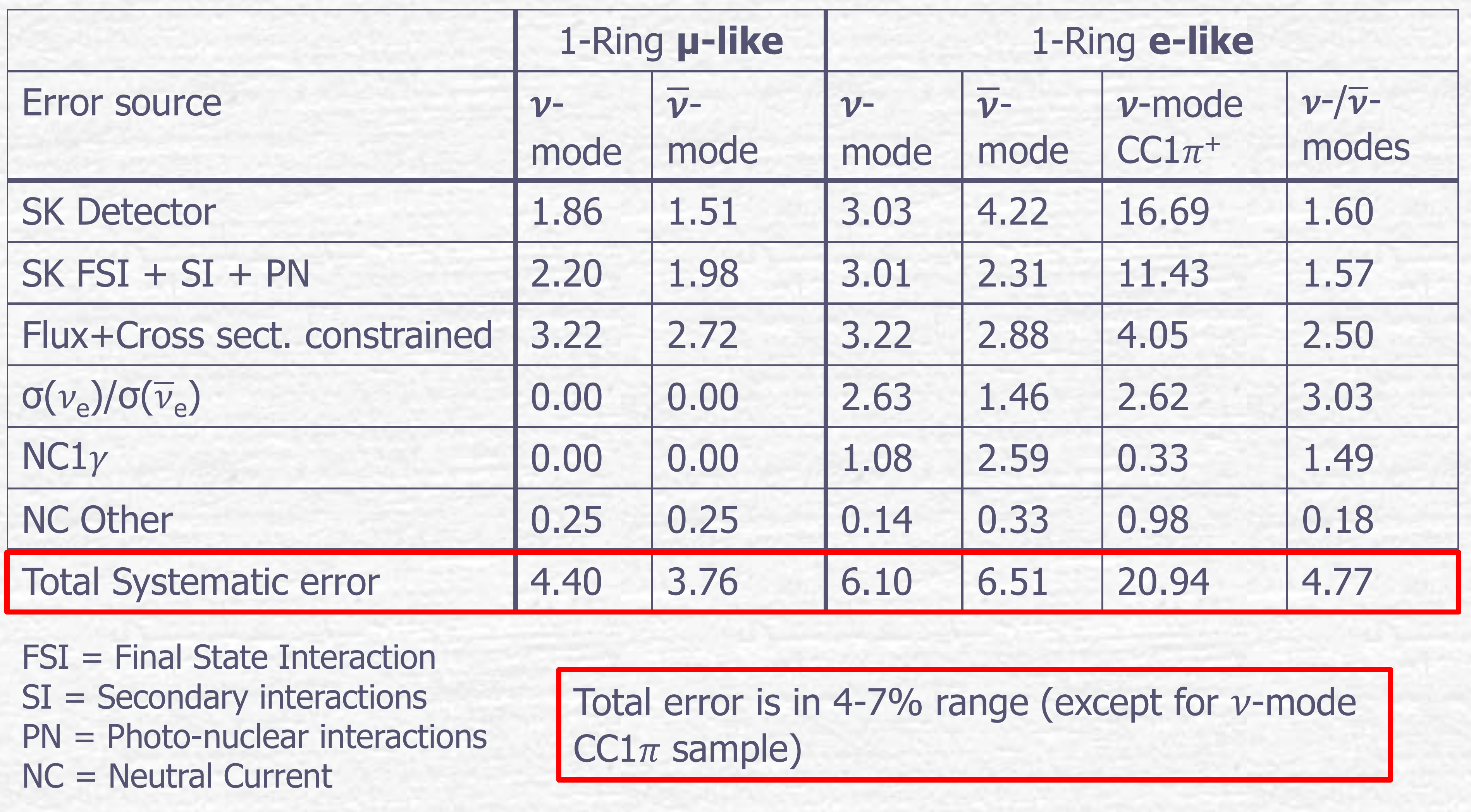 ND280
T2K: joint fit of n + n data
Joint fit of 5 SK data samples in n and n mode
Final systematics pending

{|D m2|, sin2q23}: fit the normal and inverted hierarchy
separately, q13 is reactor-constrained

{sin2q13, dCP}: T2K-only fit (without reactor constraint)
gives q13 value compatible with reactor measurements,
dCP close to -p/2 is preferred
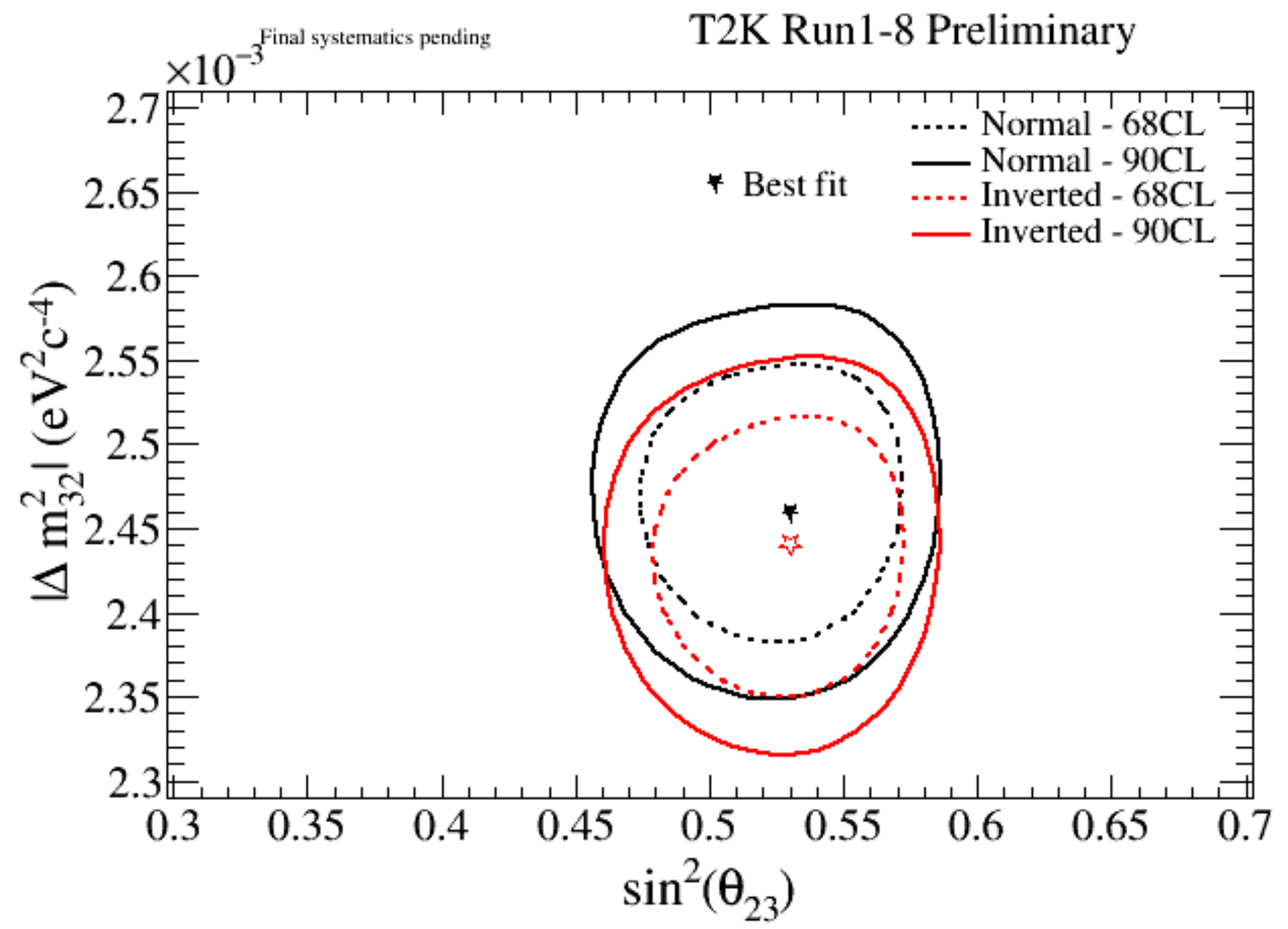 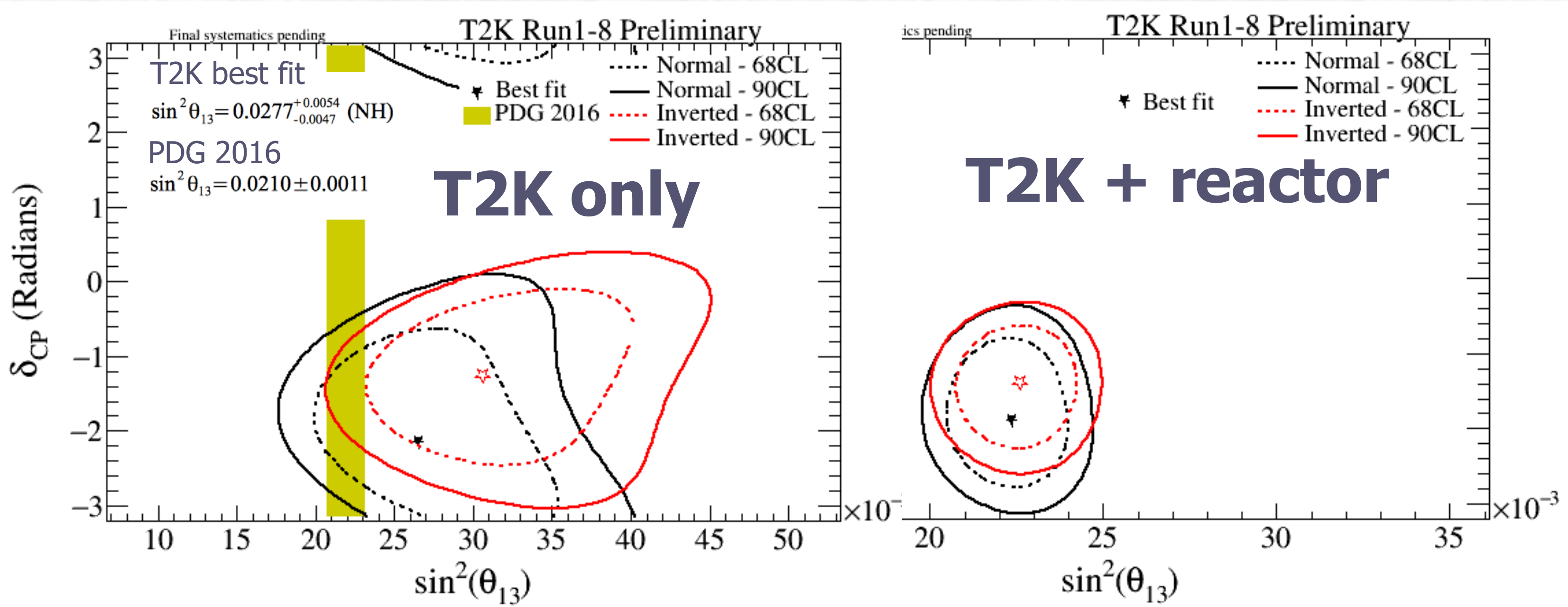 T2K joint fit of n + n data: dCP result
Joint fit of 5 SK data samples in n and n mode
Final systematics pending

{sin2q13, dCP}: T2K fit (with reactor constraint)
clear preference for dCP around -p/2 

Best fit point: -1.83 radians with Normal mass ordering
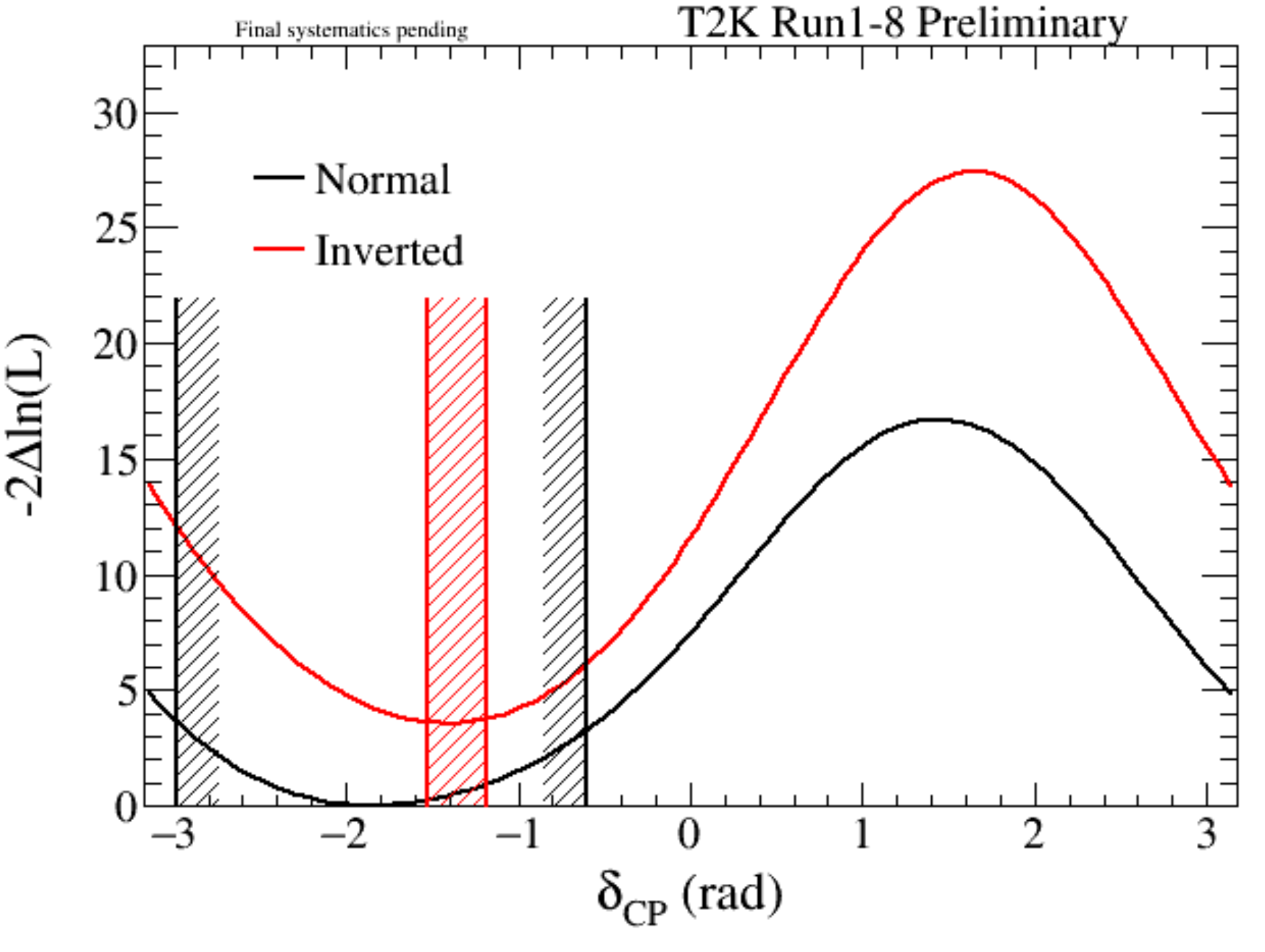 2s C.L. intervals:
Normal Ordering [-2.98; -0.60] radians 
Inverted Ordering [-1.54; -1.19] radians

CP conserving values 0,p both fall
outside of the 2s C.L. intervals
Future plans : T2K Phase II proposal
Approved T2K statistics (7.8x1021 p.o.t.) 
can be accumulated by JFY2020. Recently
reached 3.0x1021 p.o.t.
Next generation long-baseline neutrino
experiments (Hyper-K and DUNE) are 
expected to start around 2026
T2K Phase II, if extended to 2026, could 
collect about 20x1021 p.o.t.
Neutrino beamline upgrade and analysis 
improvements (SK fiducial volume to add 
new event samples) could effectively add 
about 50% of statistics
Reduction of systematic uncertainties 
would enhance sensitivity of CPV studies
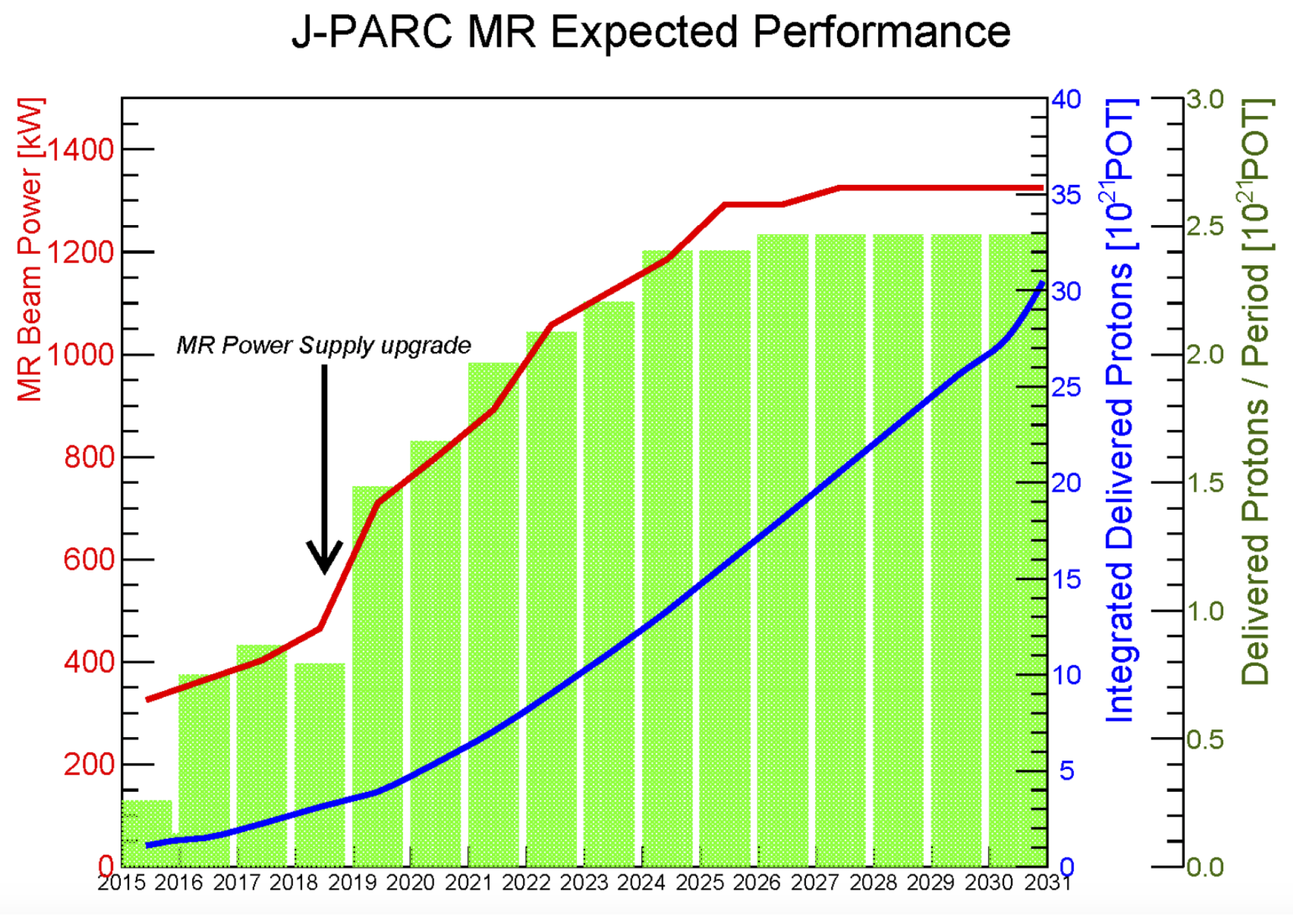 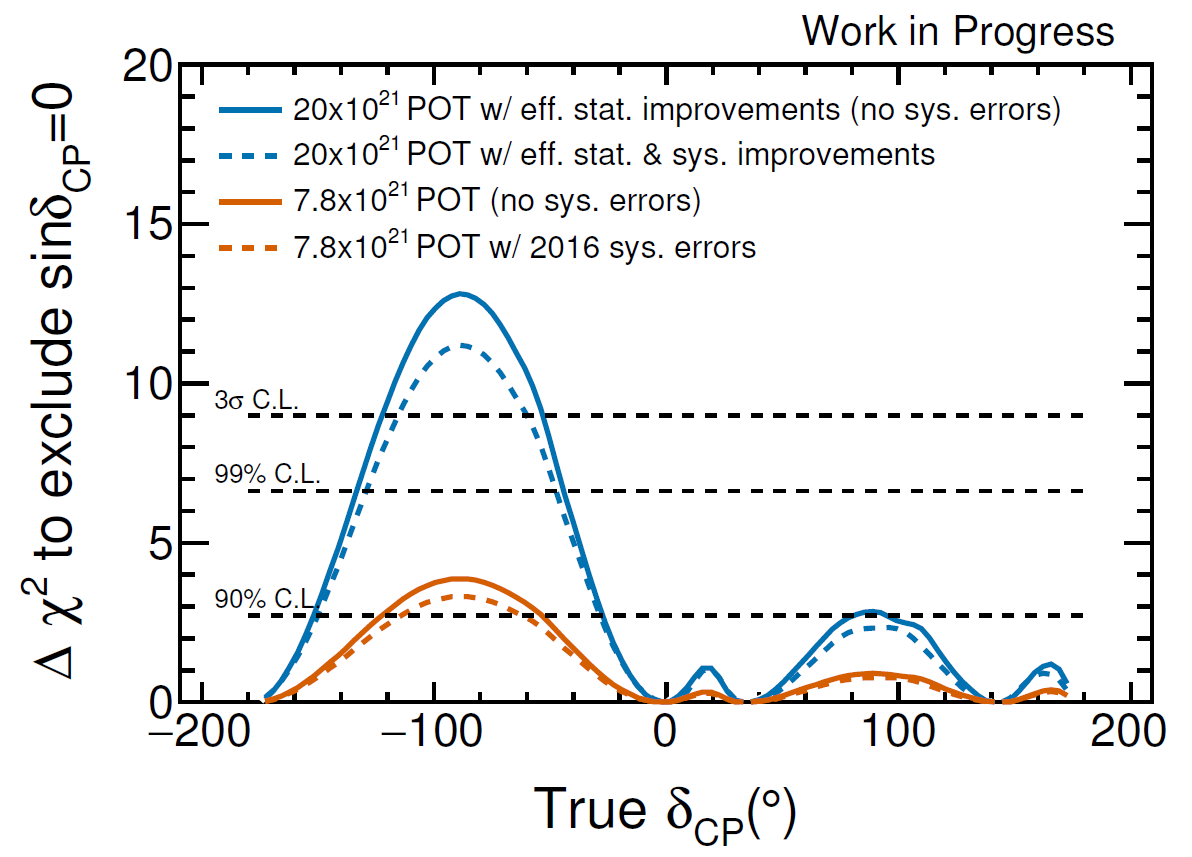 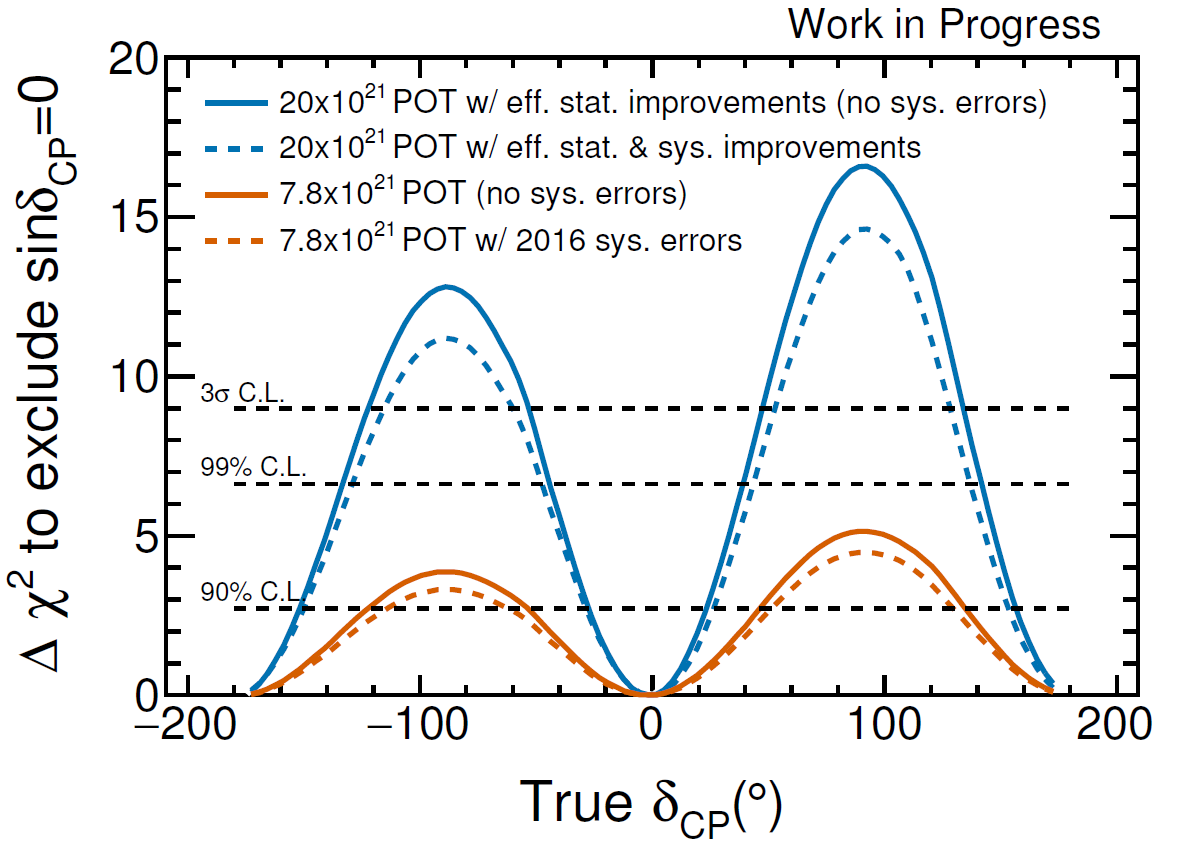 unknown
known
Mass hierarchy
ND280 upgrade
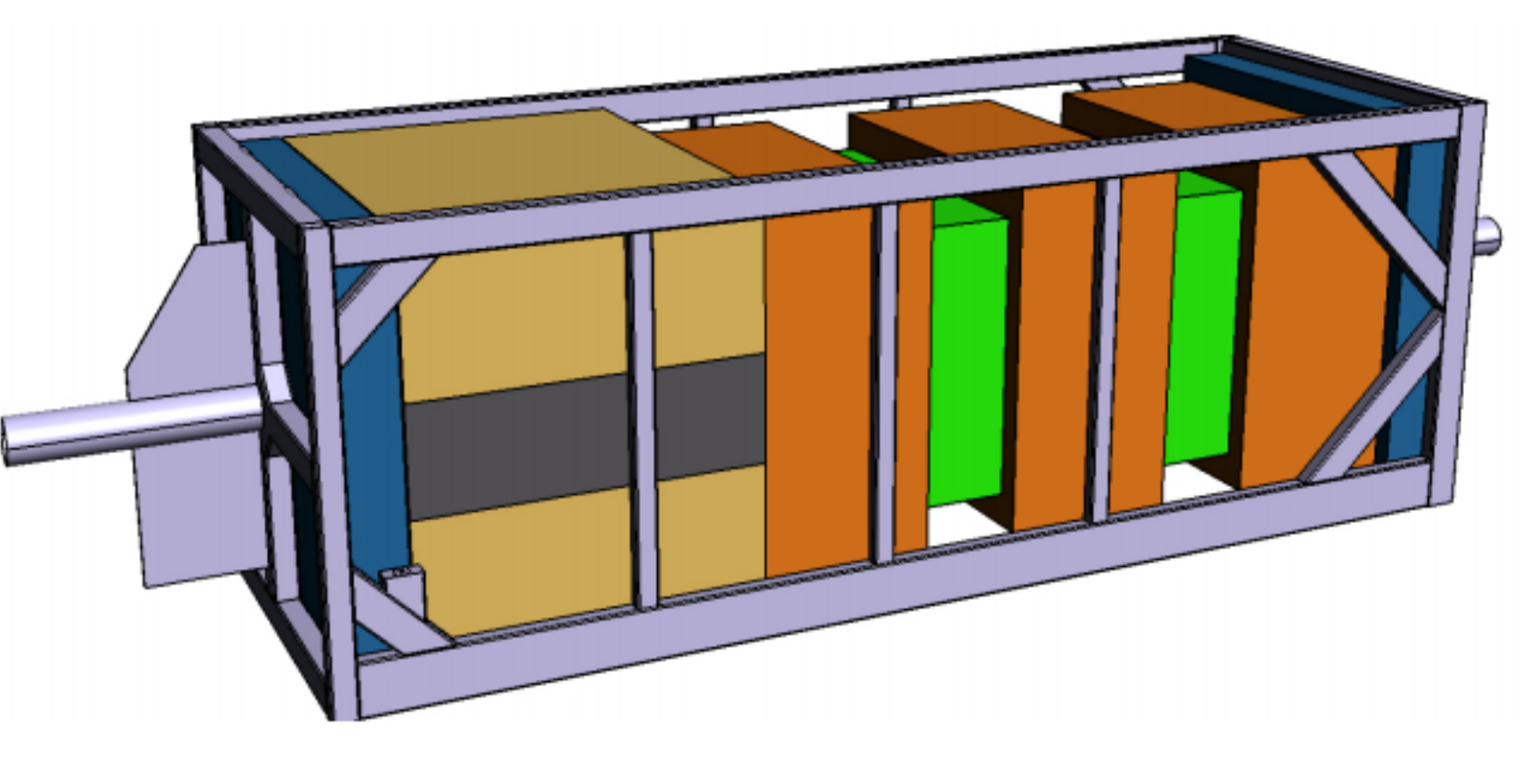 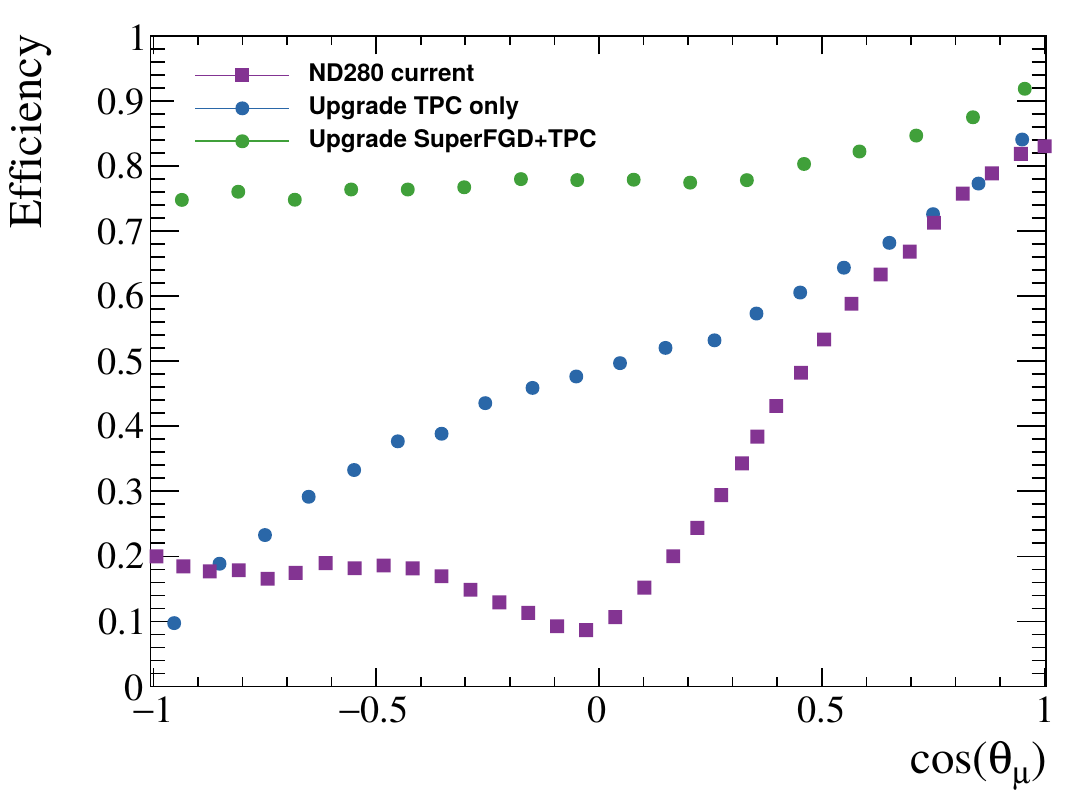 ND280++
Given a large statistics to be collected by T2K-II, systematics needs to be reduced 
down to 2-3%. Thus, upgraded ND280++ to be installed in 2021 to avoid
major limitations of the current detector: reduced angular acceptance and
reconstruction of low-momentum hadrons.
LPNHE group contributions:
Optimization of the new detector configuration leading to the ND280++ design;
Participation in the construction of the new High-Angle TPCs 
(development and production of readout electronics – Front-End Cards; 
mechanical suspension system; new DAQ).
T2K-II
The ND280 upgrade project is an important part of the T2HK experiment!
ND280 upgrade (physics motivation)
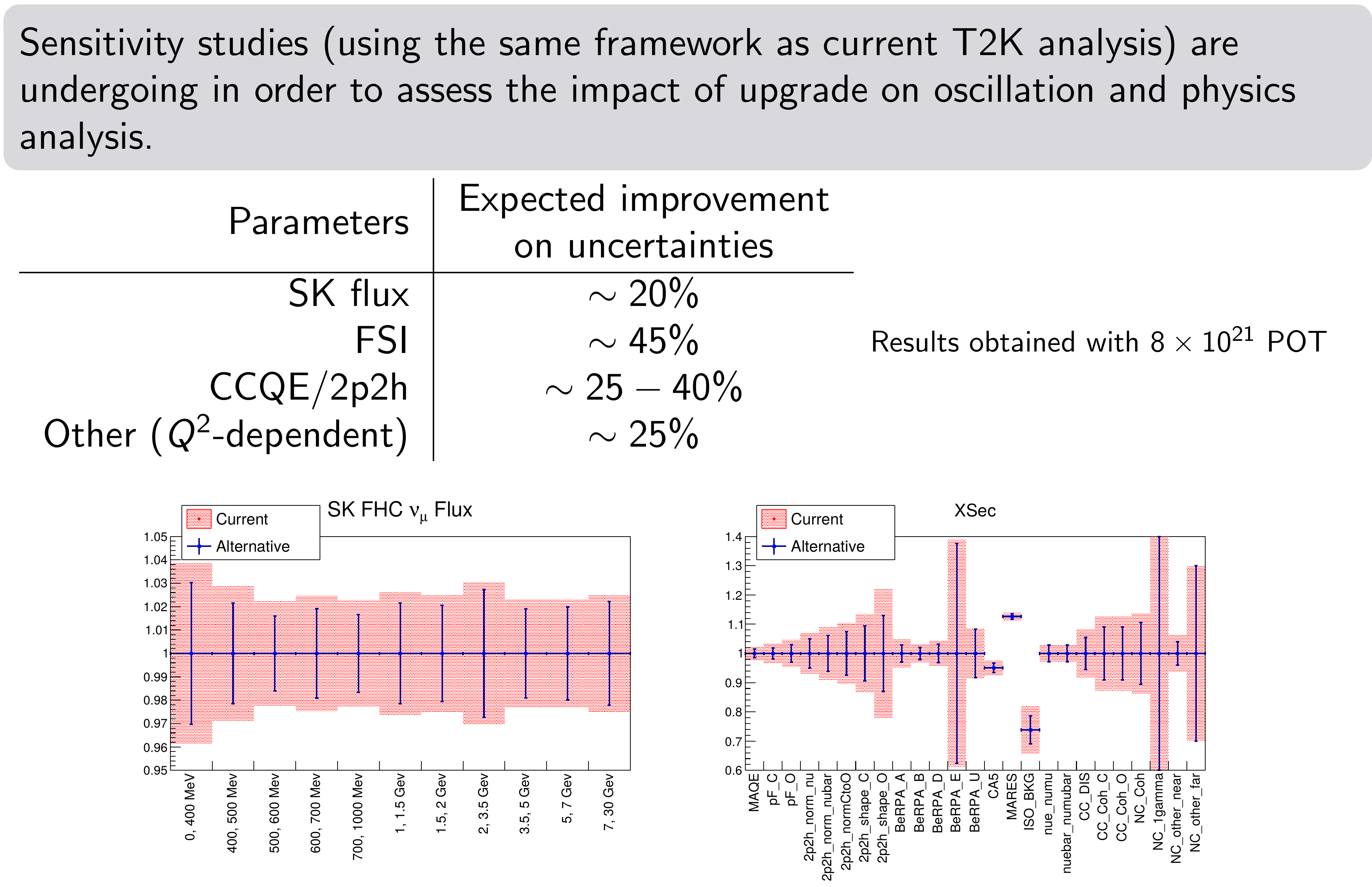 T2K-II
ND280 upgrade (lab's resources)
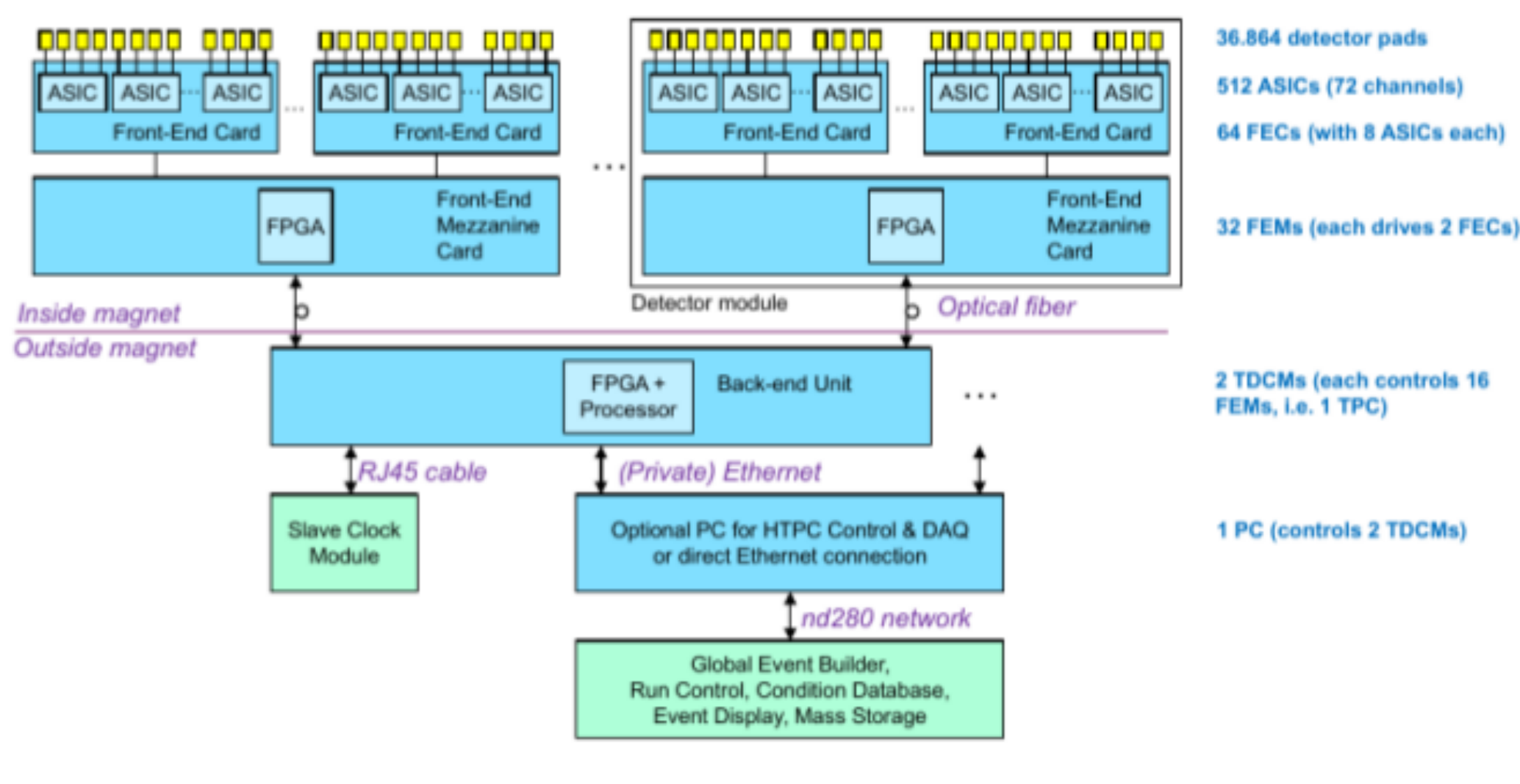 The following manpower has already been allocated by the LPNHE directorate:

- electronics engineers to work on TPC FECs (J.-M.Parraud, F.Toussenel)

- mechanical engineers to work on FEC mechanics and cooling (Y.Orain) and
on detector integration (W.Ceria)
T2K-II
NA61/SHINE beyond 2020
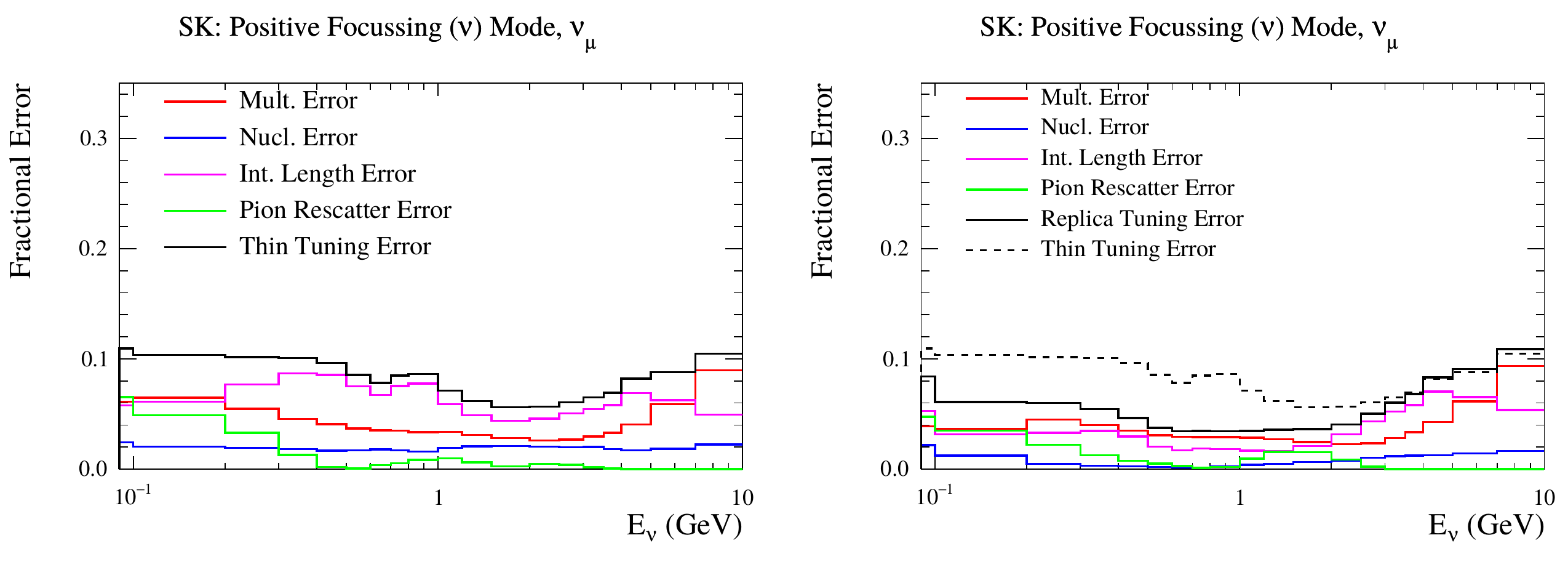 Preliminary
The usage of replica-target NA61/SHINE would allow for further improvement
in T2K (anti-)neutrino flux uncertainty (down to ~5%). Even better knowledge
is desired for T2K-II and Hyper-K. New measurements are planned for DUNE
and Hyper-K after the CERN LS2 (see, CERN-SPSC-2018-008):   
- improved measurements with T2K replica target, considering alternative
target material – Super-Sialon (Si3N4Al2O3);
- with additional tracking detectors surrounding the long target;
- hadron production with low momentum beam (<12 GeV/c).
NA61++
More distant future: Hyper-K
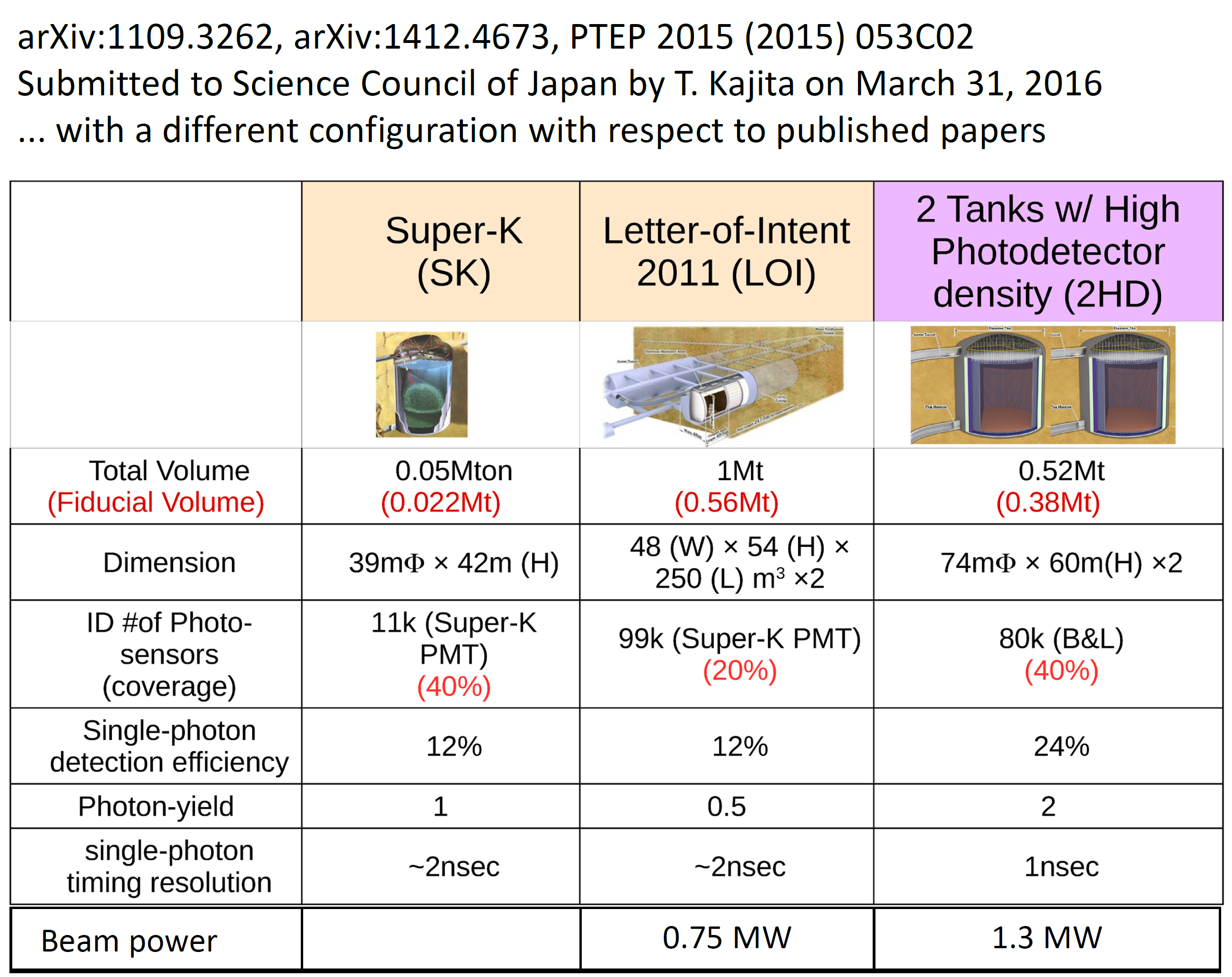 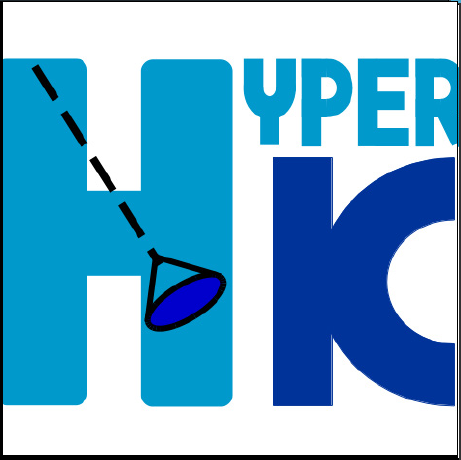 New version of Hyper-K TDR (arxiv:1805.04163) was released on May,9 2018
More distant future: Hyper-K
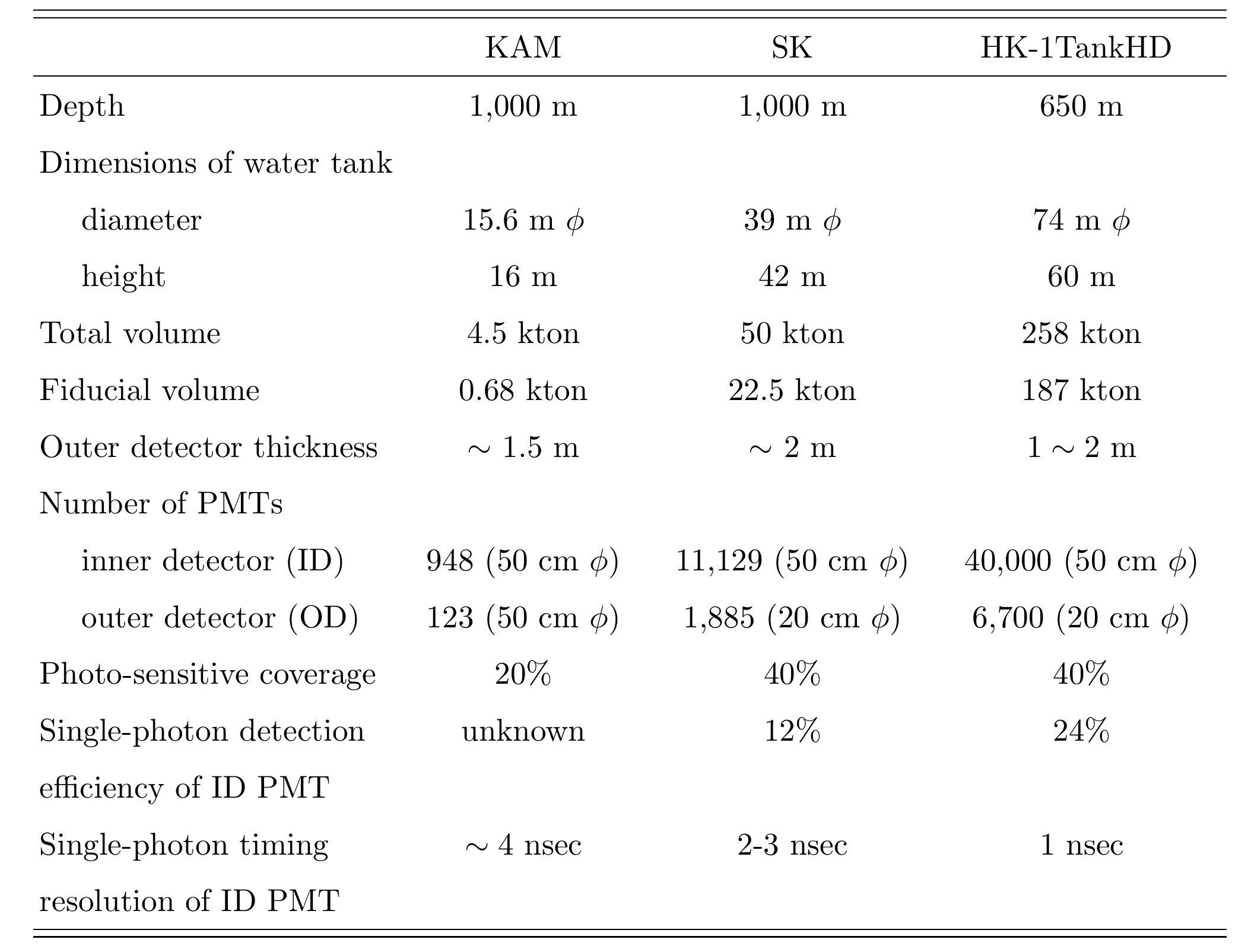 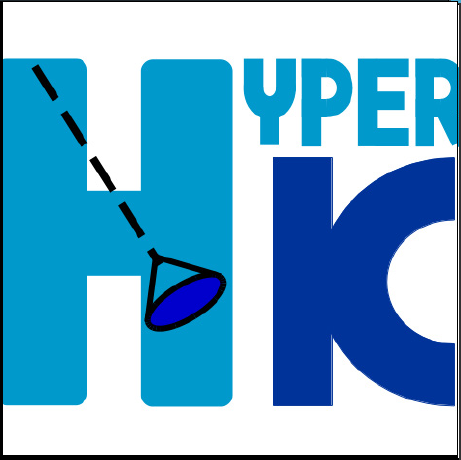 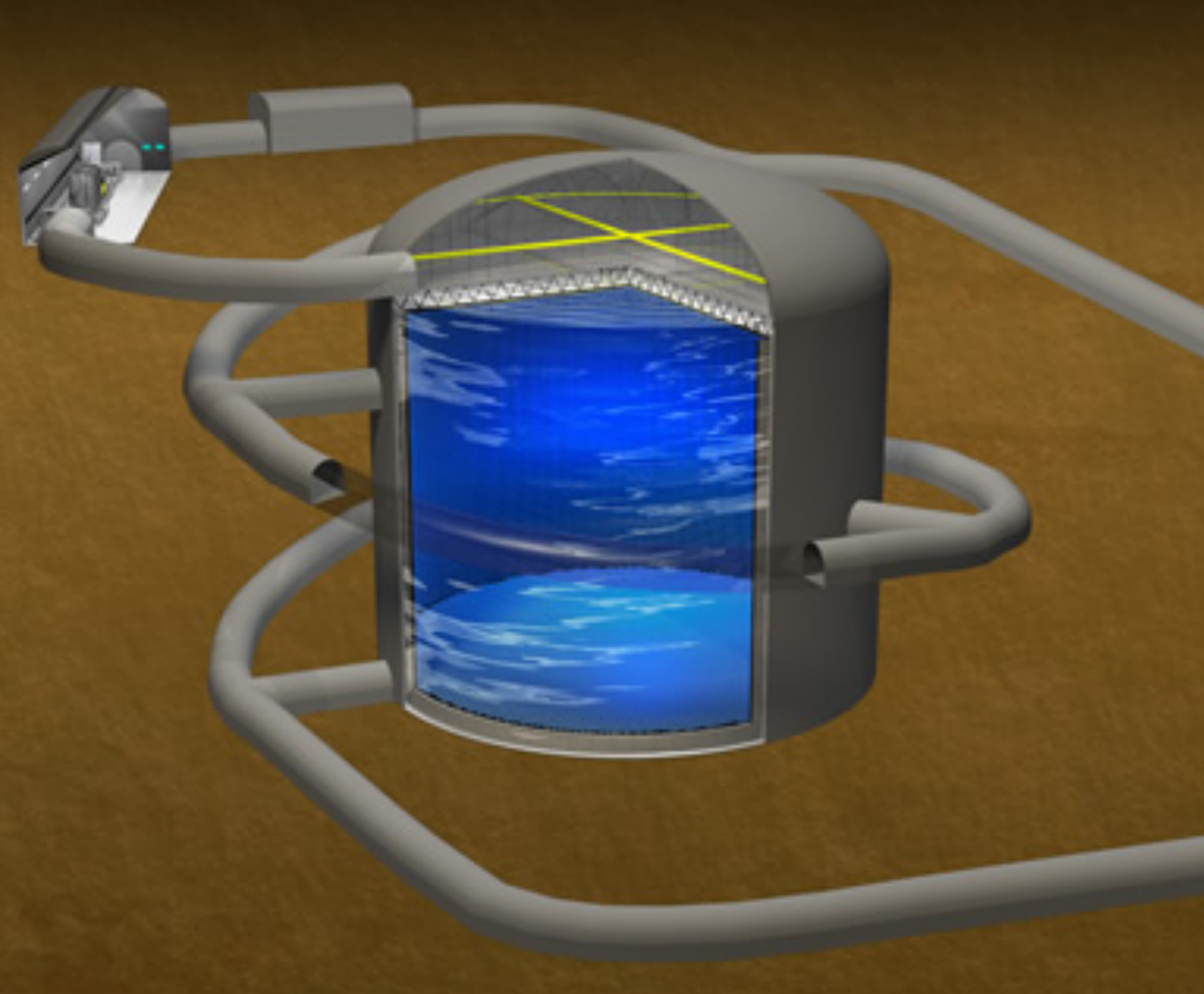 New version of Hyper-K TDR (arxiv:1805.04163) was released on May,9 2018
More distant future: Hyper-K
We consider the Hyper-Kamiokande experiment as the most attractive option
to pursue our scientific activities:
- Already proven water Cherenkov technique
- Large detector size sensitive to rare events (proton decays, supernovae neutrinos)
- Our past, on-going and future contributions to T2K/T2K-II are important investments
- Full participation in Hyper-K will open a possibility to enlarge the group experience 
by studying solar, atmospheric and supernovae neutrinos and by performing a combined
analysis with accelerator (anti-)neutrinos.
Possible hardware contributions are being investigated (underwater multi-PMT tests / APC;
electronics for PMT readout based on a chip developed by the Omega lab?)
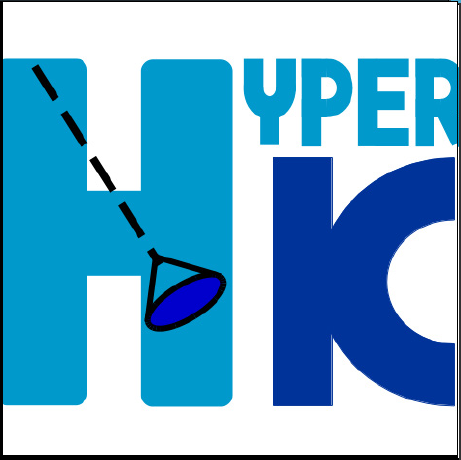 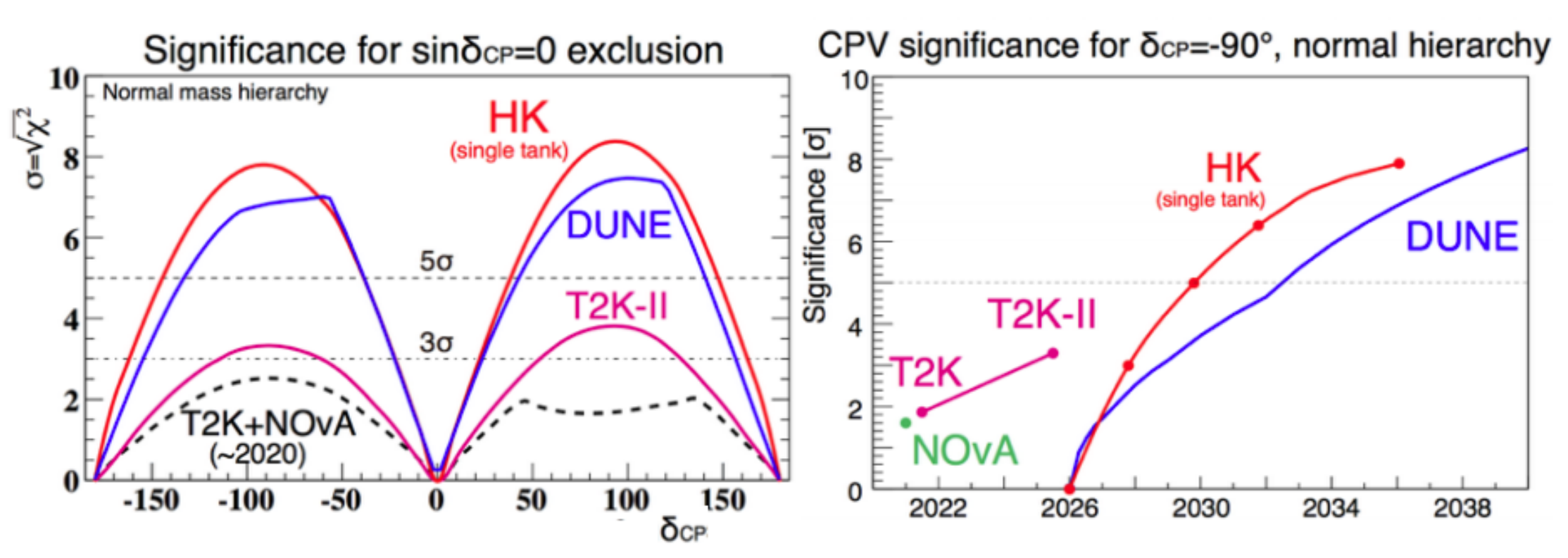 Participation in T2K and T2K-II allows to work towards Hyper-K
Summary and conclusions (1)
Very successful participation in the T2K experiment.
The data samples analysed by T2K so far correspond to
14.7x1020 protons on target in neutrino mode
7.6x1020  protons on target in anti-neutrino mode
while the total approved exposure is 7.8x1021 p.o.t.  
T2K reported first observation of neutrino appearance (nm ® ne)
Muon anti-neutrino disappearance results are consistent
with our world-leading nm disappearance measurements.
T2K is currently taking more anti-neutrino data to establish
electron anti-neutrino appearance and to further constrain dCP.
Crucial contributions to oscillation analysis (S. Bienstock PhD).
Plan to contribute to future joint T2K+SK and T2K+SK+NOvA
analyses.
Proposal for T2K-II (with a goal of 20x1021 p.o.t.) is formulated
to reach more than 3s significance for large CP violation. 
We are contributing to these efforts.
Summary and conclusions (2)
Made significant contributions to the NA61/SHINE experiment.
The analysis of data samples collected for T2K 
(with a thin carbon target and a replica of the T2K target)
allowed to reach <10% uncertainty on (anti-)neutrino fluxes  

Important hadron production results recently published 

The recently finalised analysis of the ultimate 2010 Replica 
Target data (Matej Pavin's PhD) could allow to further reduce 
the T2K flux uncertaities down to ~5%. Paper in preparation.
 
Given the success of the 'NA61/SHINE for T2K' program,
similar measurements are now being performed for Fermilab
neutrino beams.
Program of future measurements beyond 2020 is formulated
We are contributing to these efforts.
Summary and conclusions (3)
We are now on the road towards future long-baseline
neutrino experiments with a clear goal to study CP violation
in the lepton sector.

During 2014-2017 the group has been involved in the WA105 
R&D project for DUNE.

We concentrated our efforts on the software development for
double-phase LAr TPC in a generic LArSoft framework.

This activity will not be pursued given the choice to participate
in the Hyper-Kamiokande project.
Summary and conclusions (4)
We are now on the road towards future long-baseline
neutrino experiments with a clear goal to study CP violation
in the lepton sector.

In September,2017 the group has chosen to participate in 
the Hyper-K project

This is a natural continuation of our involvement in the 
Japanese neutrino program

Our contributions to the ND280 upgrade project are crucial
for both T2K-II and T2HK experiments

Exact hardware contributions to HK are still to be defined
in collaboration with LLR and CEA groups
Backup
T2K neutrino beam composition
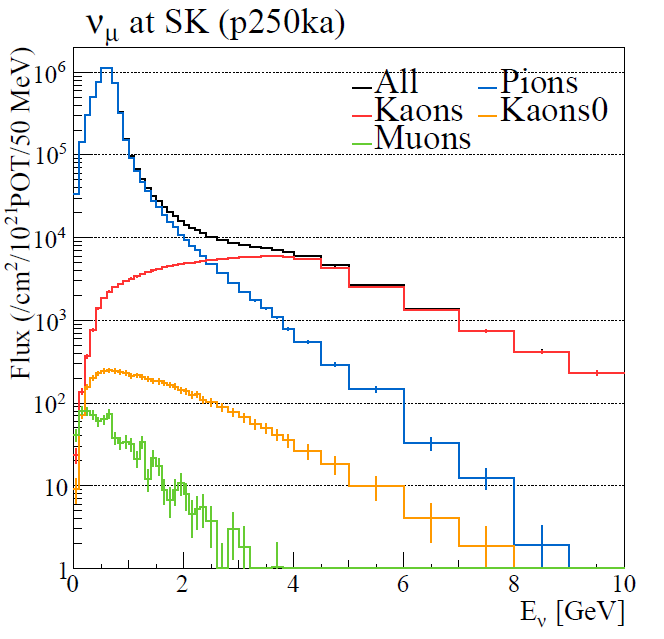 Flux prediction (Beam MC)
nm
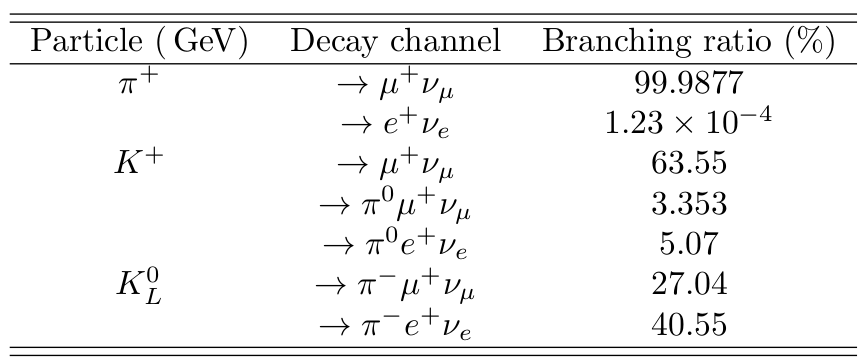 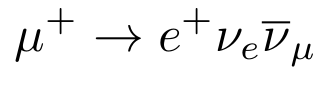 positive focussing
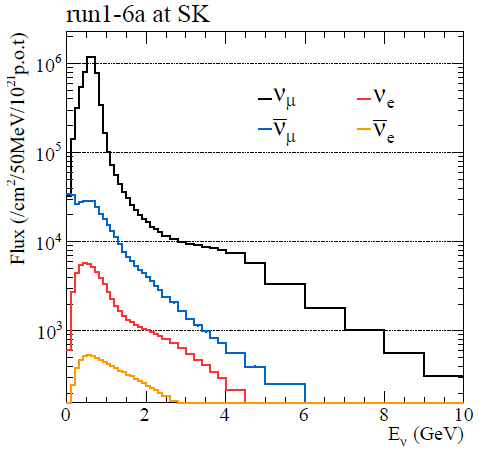 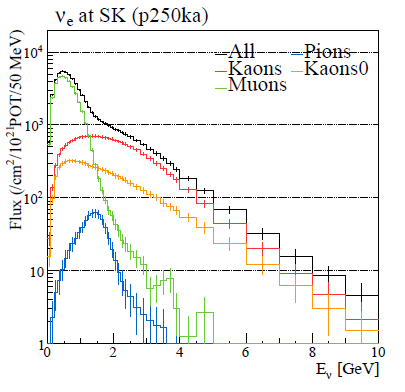 ne
nm
nm
~93%
~6%
ne
~1.1%
The near detectors
ND280
Characterize the off-axis 
neutrino beam composition in 
function of the energy
Neutrino monitors at 280 meters
from the source → Studies neutrino
fluxes BEFORE the oscillations
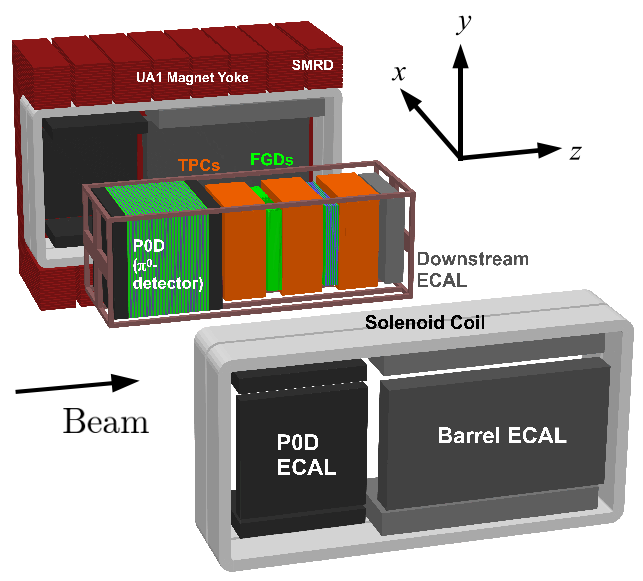 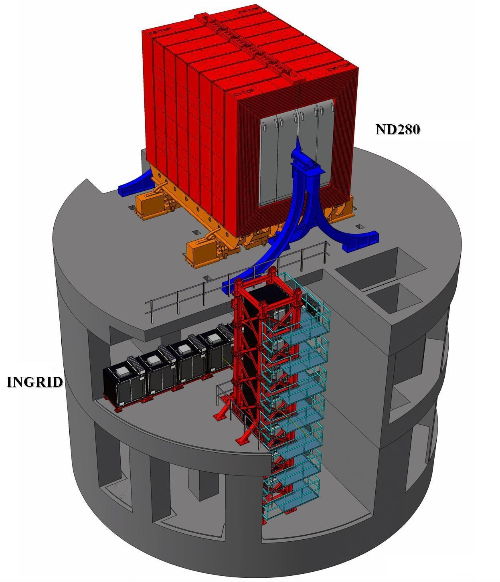 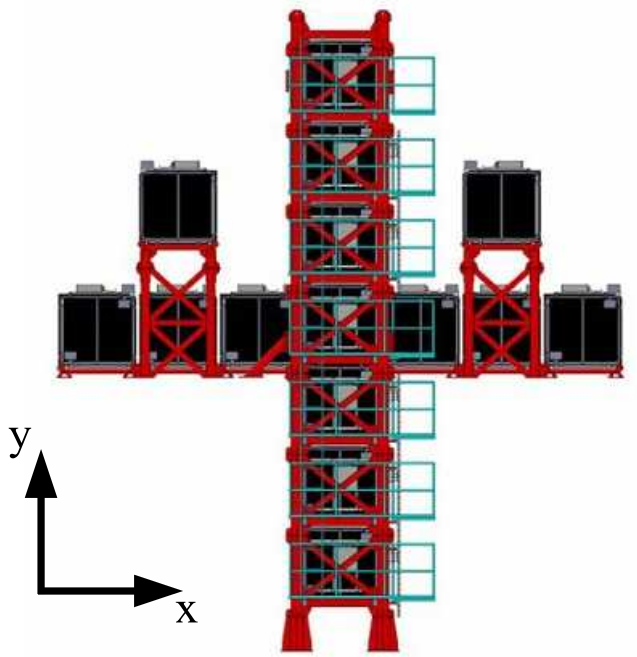 INGRID 
Characterize the neutrino beam 
measuring the intensity and the 
direction with 0.4mrad precision
Collected data (up to Run9)
Reached stable operation at 470 kW beam power  by now!
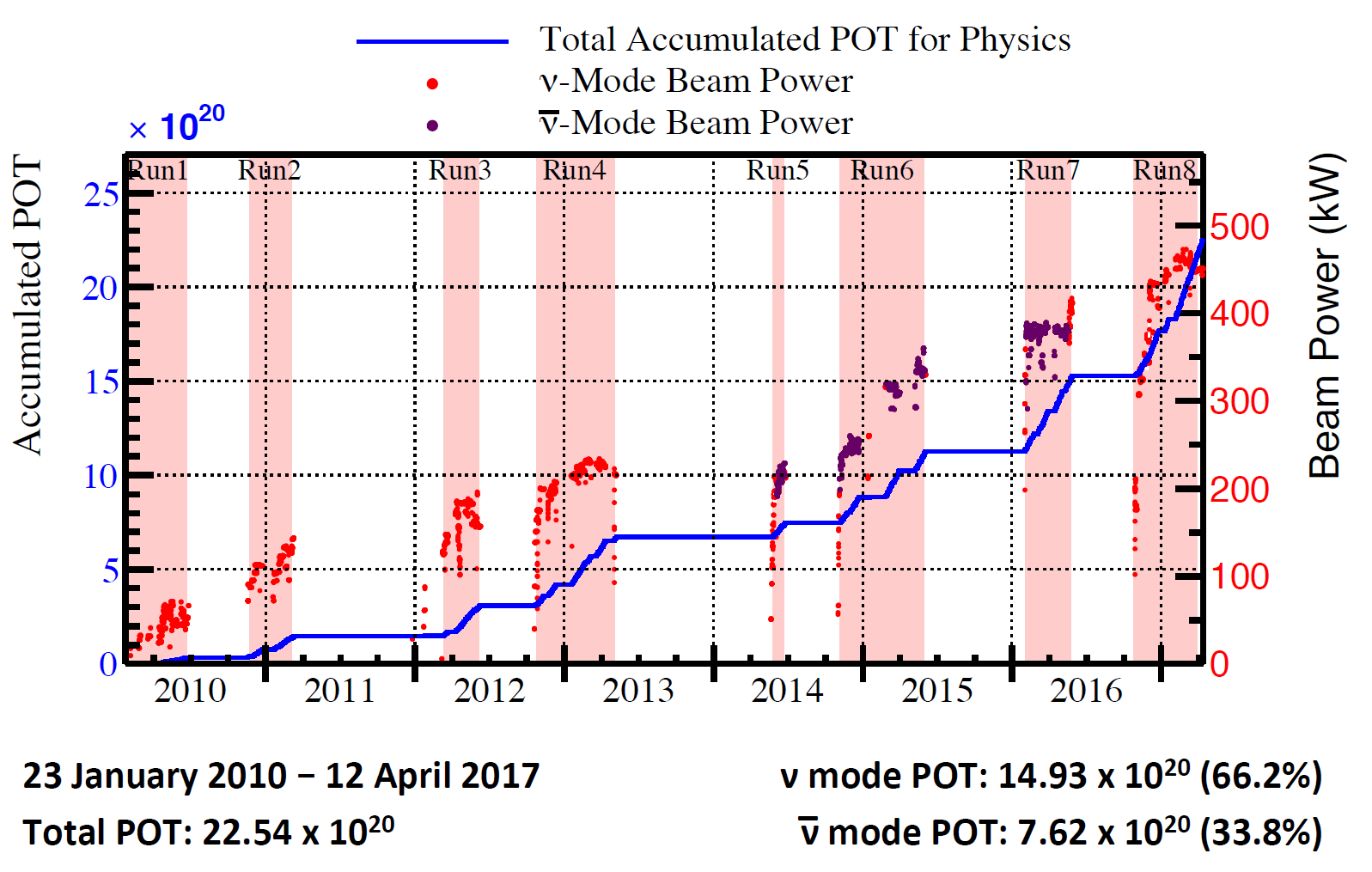 Events in Super-K (ne candidate)
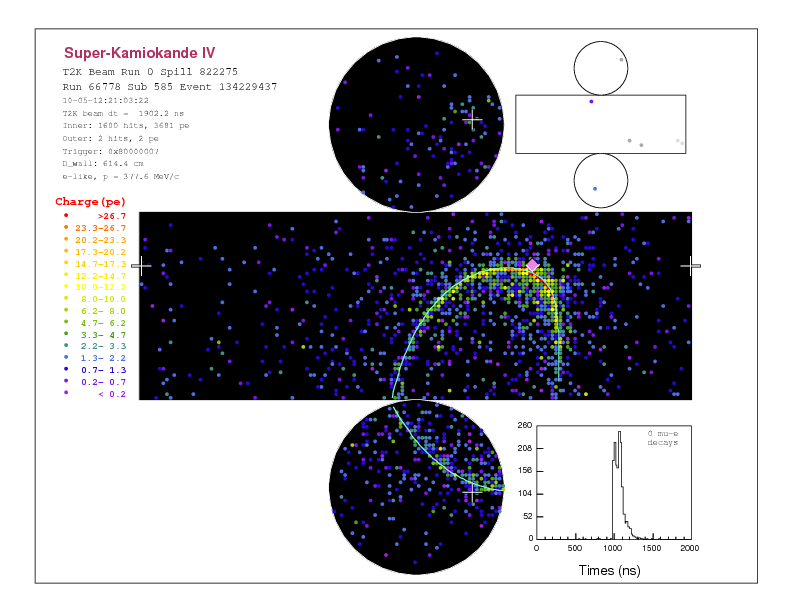 Discovery of nm ® ne appearance
Phys. Rev. Lett. 112, 061802 (2014)
Based on 6.57x1020 p.o.t.
28 events observed while expected 
background is 4.92 ± 0.55
First observation of neutrino appearance
with a significance of 7.3s
Assuming |D m232|=2.4x10-3 eV2, sin2q23=0.5, 
dCP=0, and D m232>0 (D m232<0) a best fit is
sin2 2q13=0.140+0.038      (0.170+0.045)
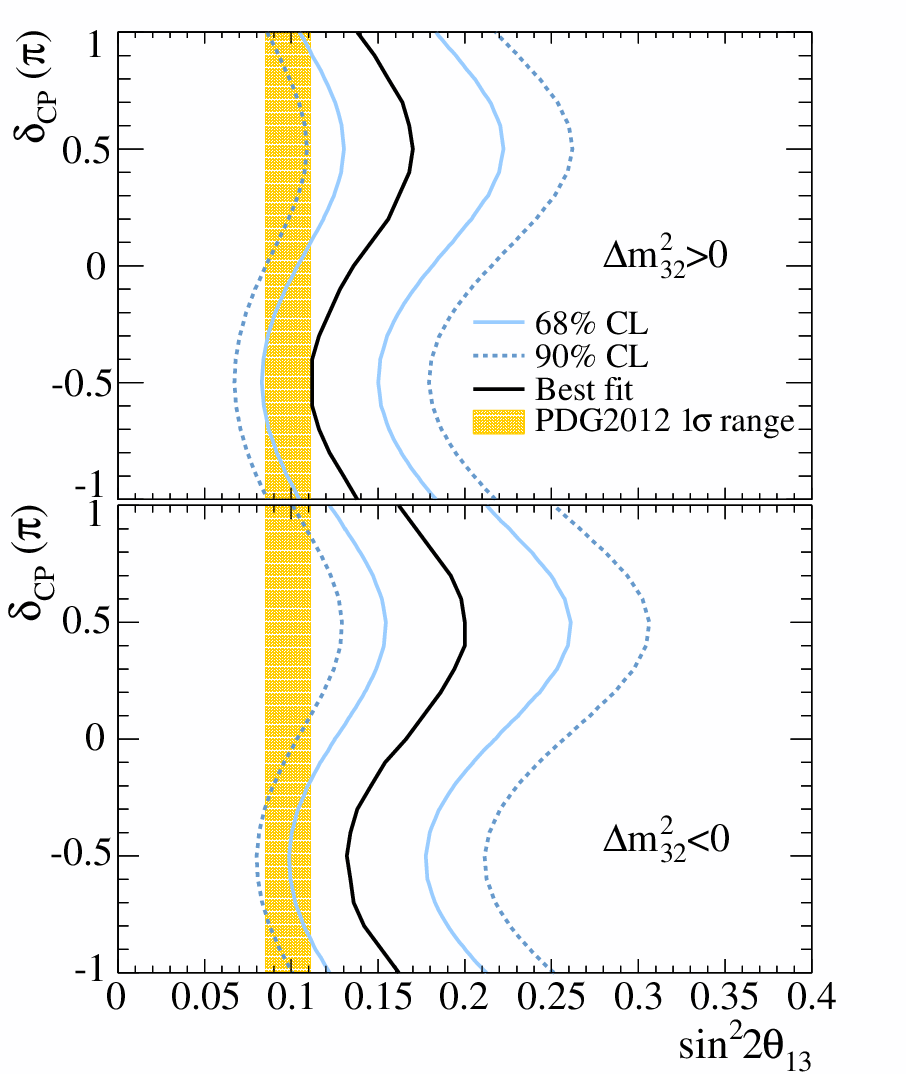 -0.032
-0.037
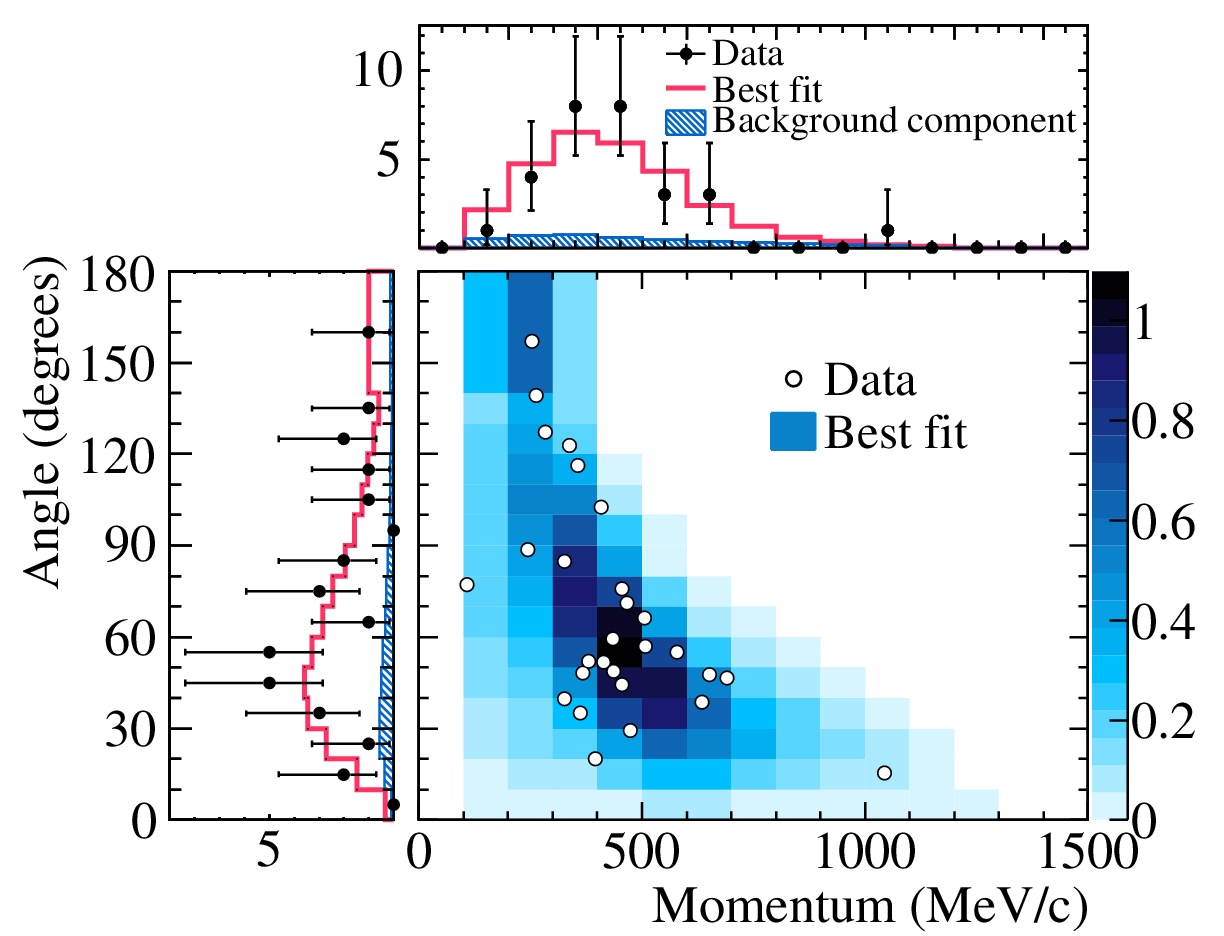 Reactor constraint
Precise measurement of nm disappearance
Phys. Rev. Lett. 112, 181801 (2014)
Based on 6.57x1020 p.o.t.
120 events observed while expectation 
without oscillations is 446 ± 22.5
World best measurement of q23 
The 68% C.L. on sin2q23 is 0.514+0.055
(0.511±0.055) assuming normal (inverted) 
mass hierarchy. Dm232=(2.51±0.10)x10-3 eV2
 Dm213=(2.48±0.10)x10-3 eV2 for normal 
(inverted) MH.
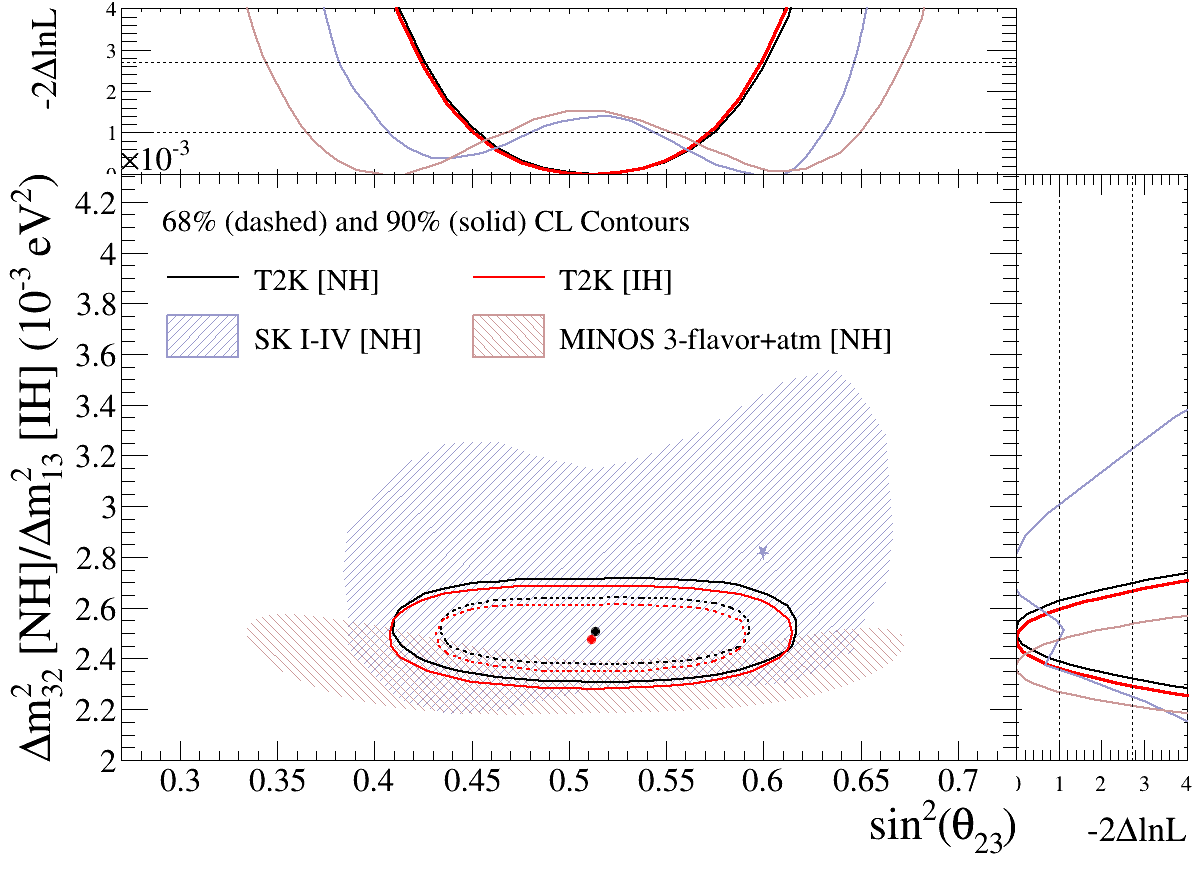 -0.056
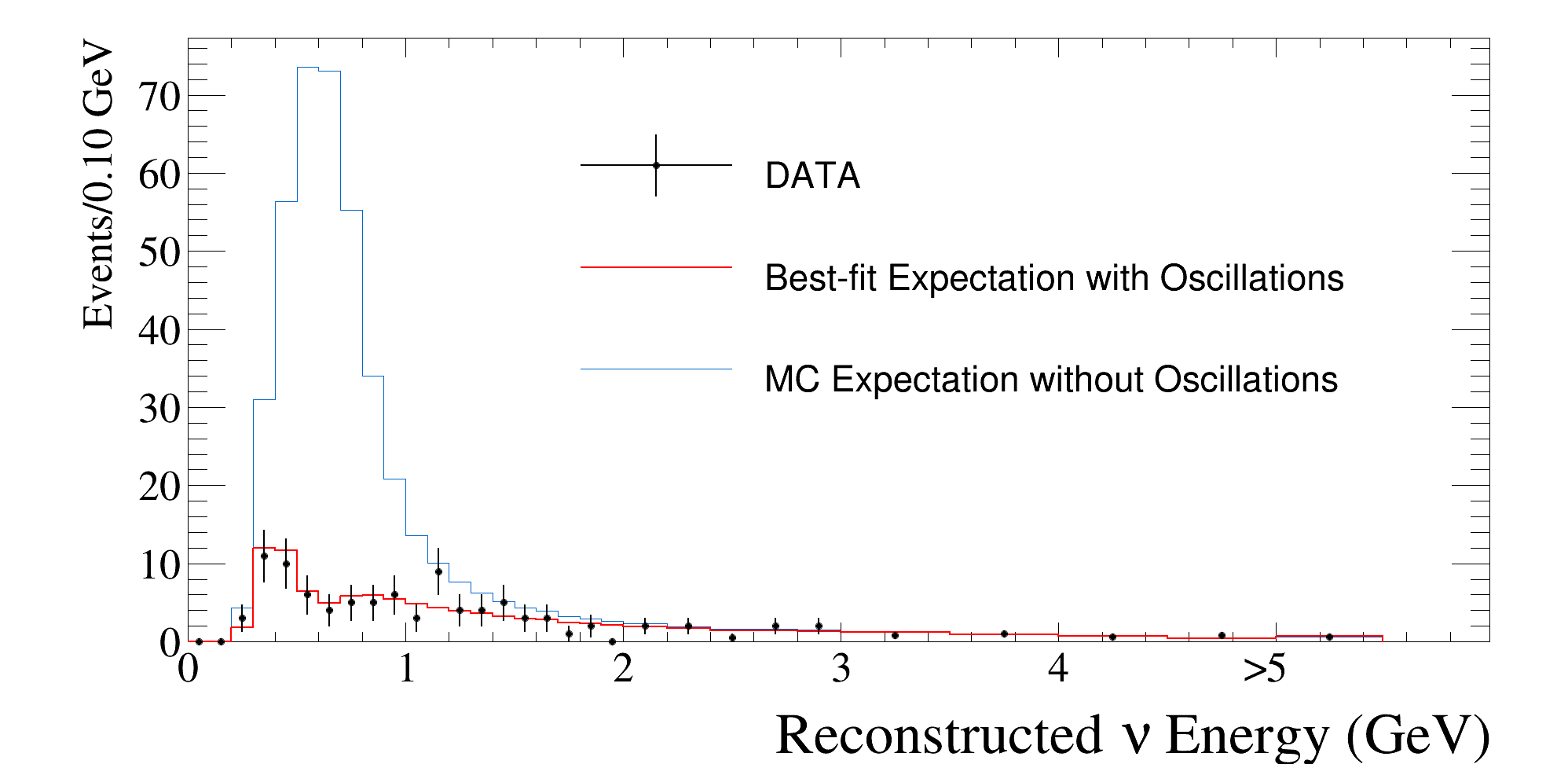 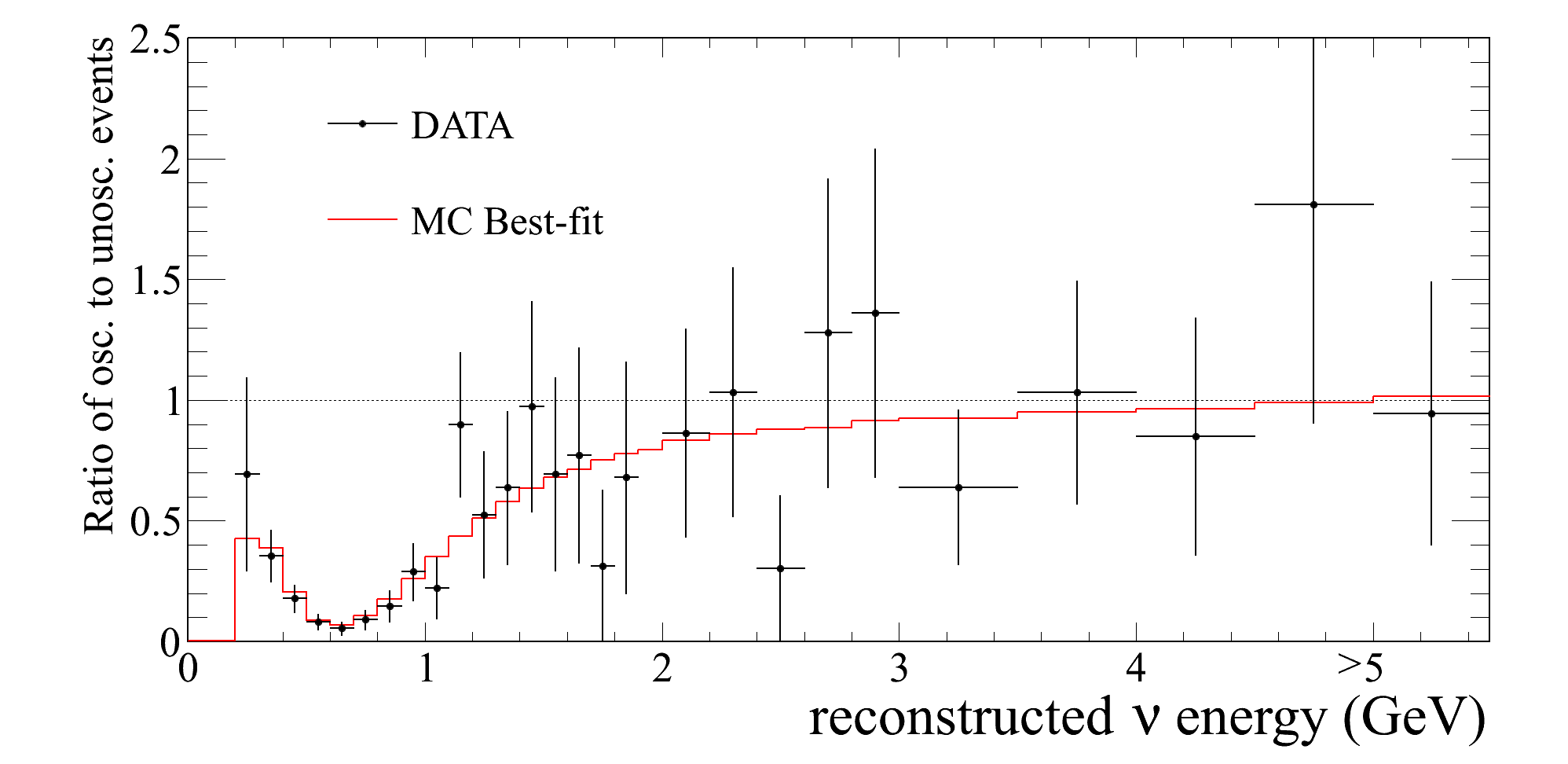 Precise measurements of q23 can 
constrain models of neutrino mass generation
Combined appearance & disappearance
Phys. Rev. D 91, 072010 (2015)
Based on 6.57x1020 p.o.t.
Combined analysis of ne appearance
and nm disappearance to estimate 
the four oscillation parameters -
|D m2|, sin2q23, sin2q13, dCP, 
and the mass hierarchy (MH).
At 90% C.L. including reactor results
we exclude the region dCP=[0.15,0.83]p 
(dCP=[-0.08,1.09]p) for normal (inverted) MH
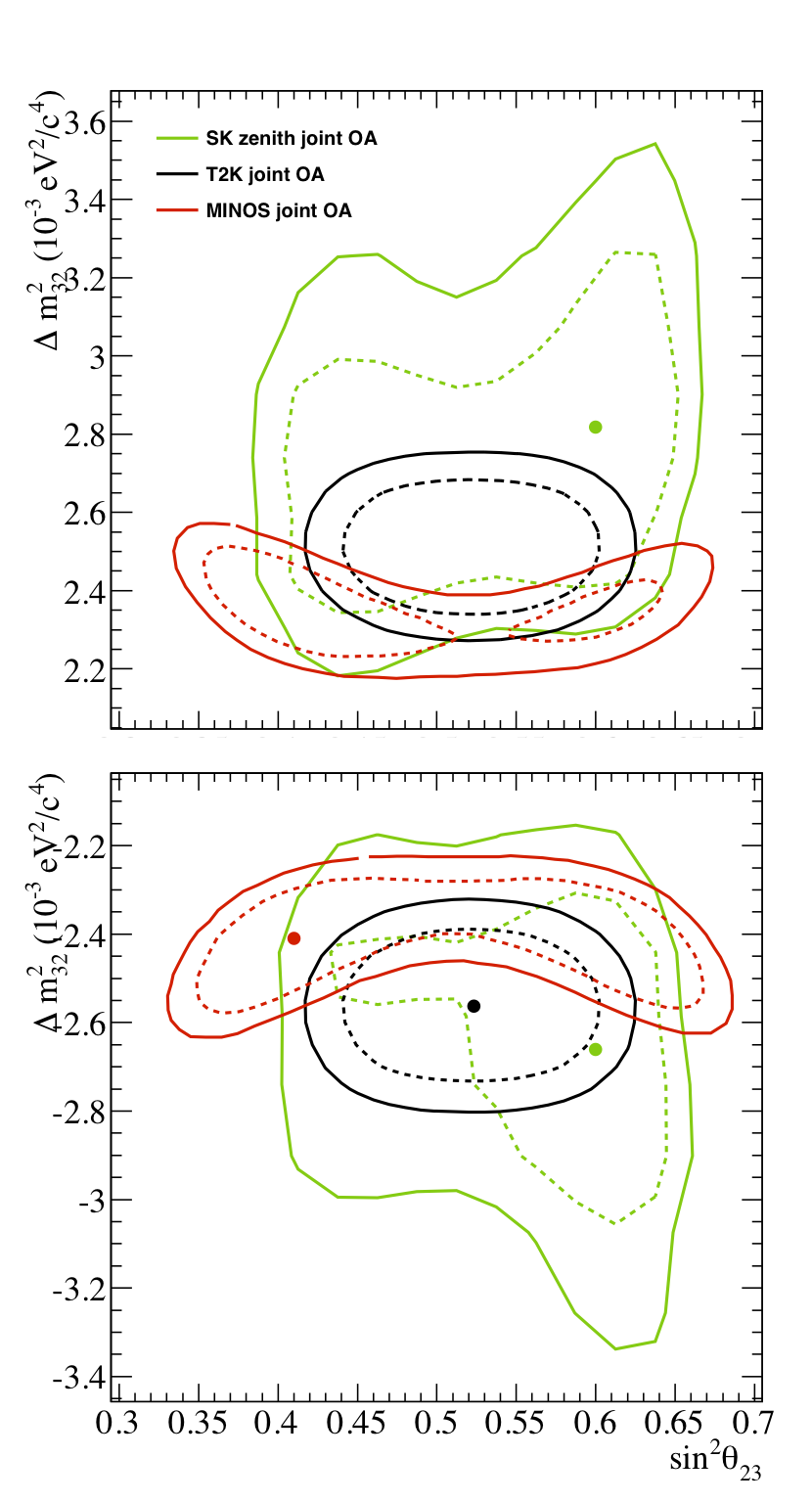 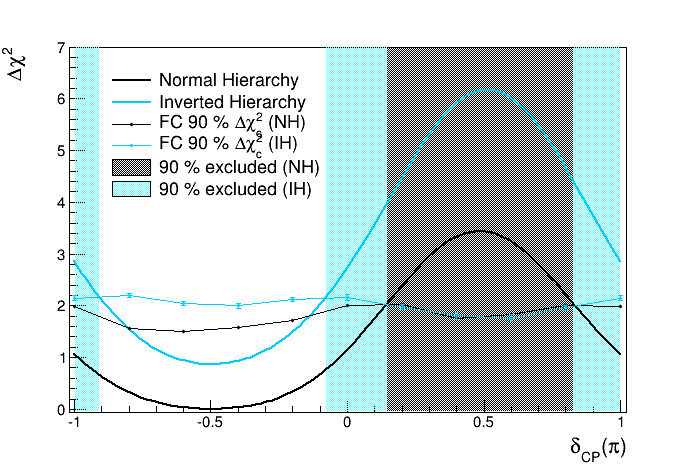 Study of ne appearance
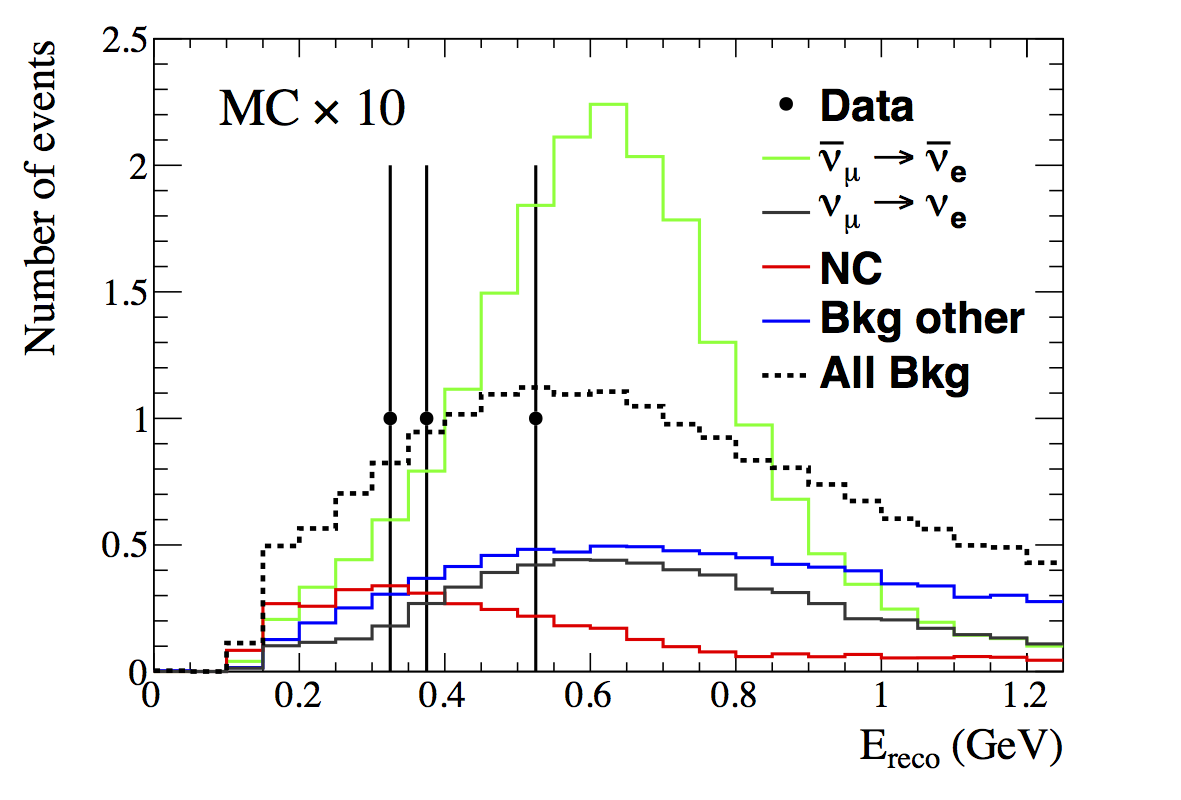 Too low statistics for ne appearance: 
with 4.01x1020 p.o.t.  3 events observed

Additional collected data are under analysis
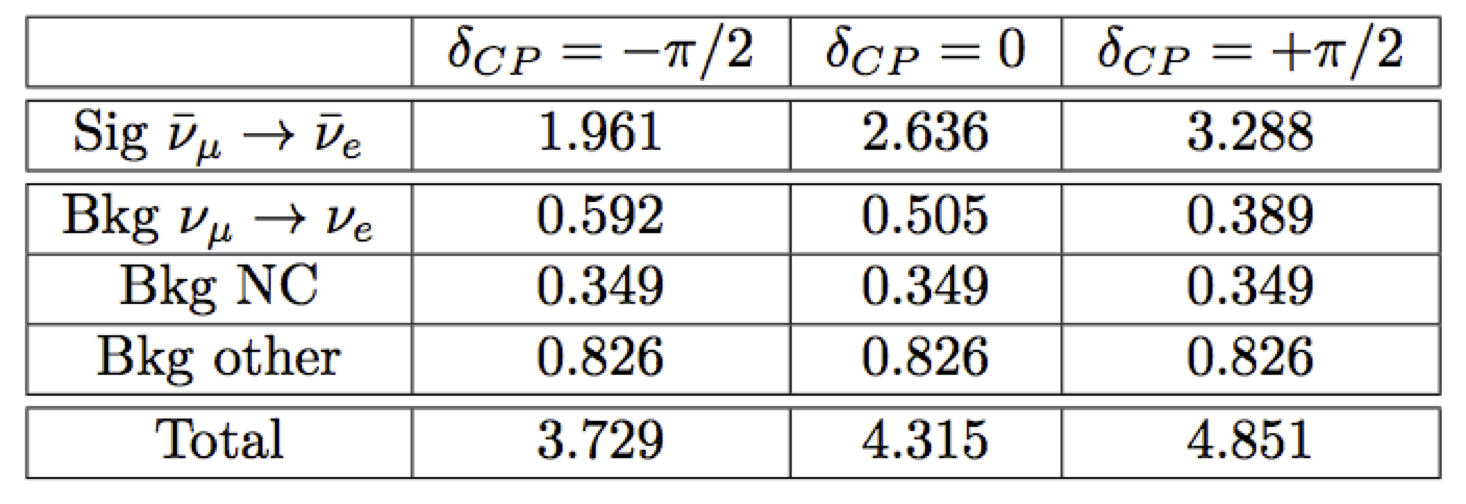 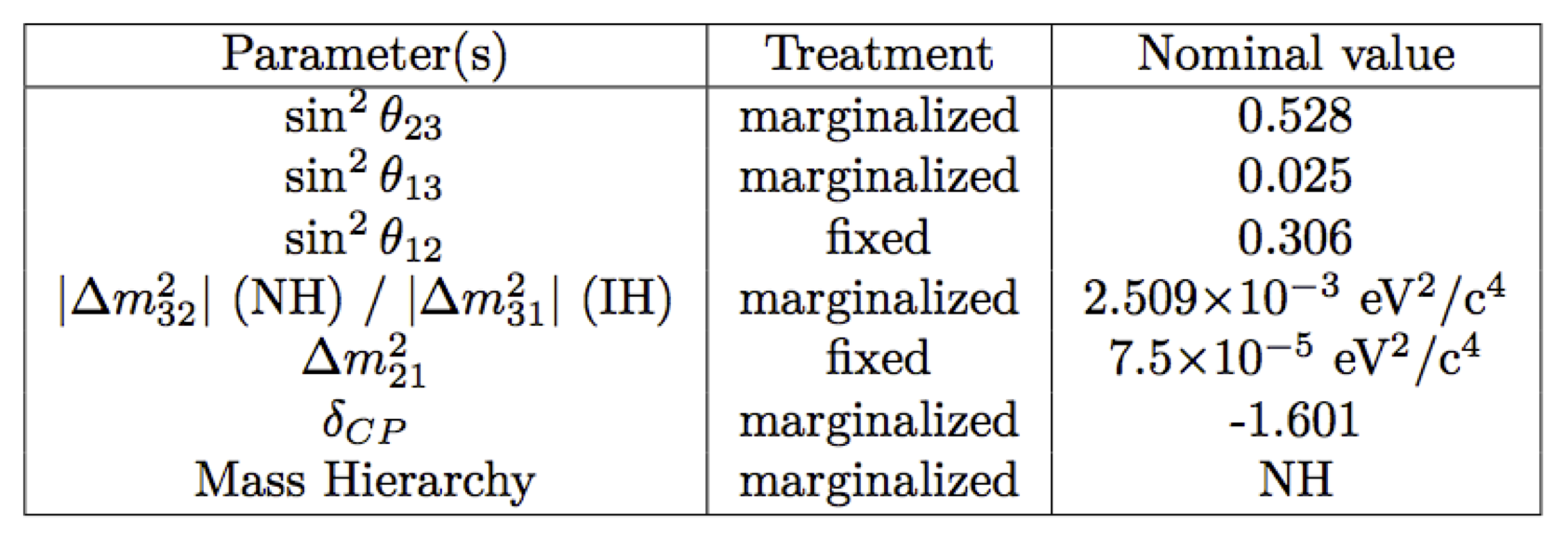 NA61/SHINE coverage for T2K (n mode)
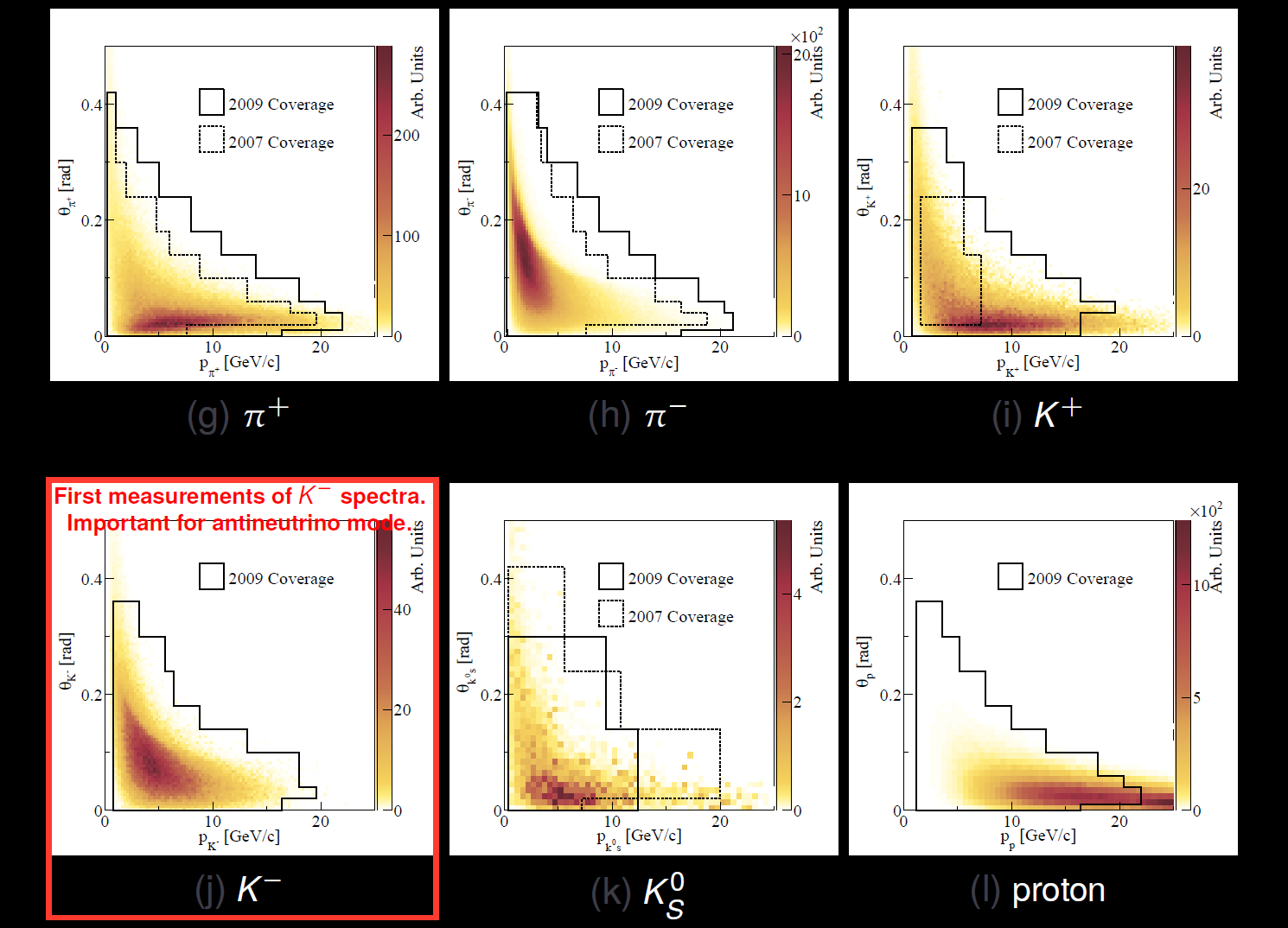 Comparison of K- spectra with models
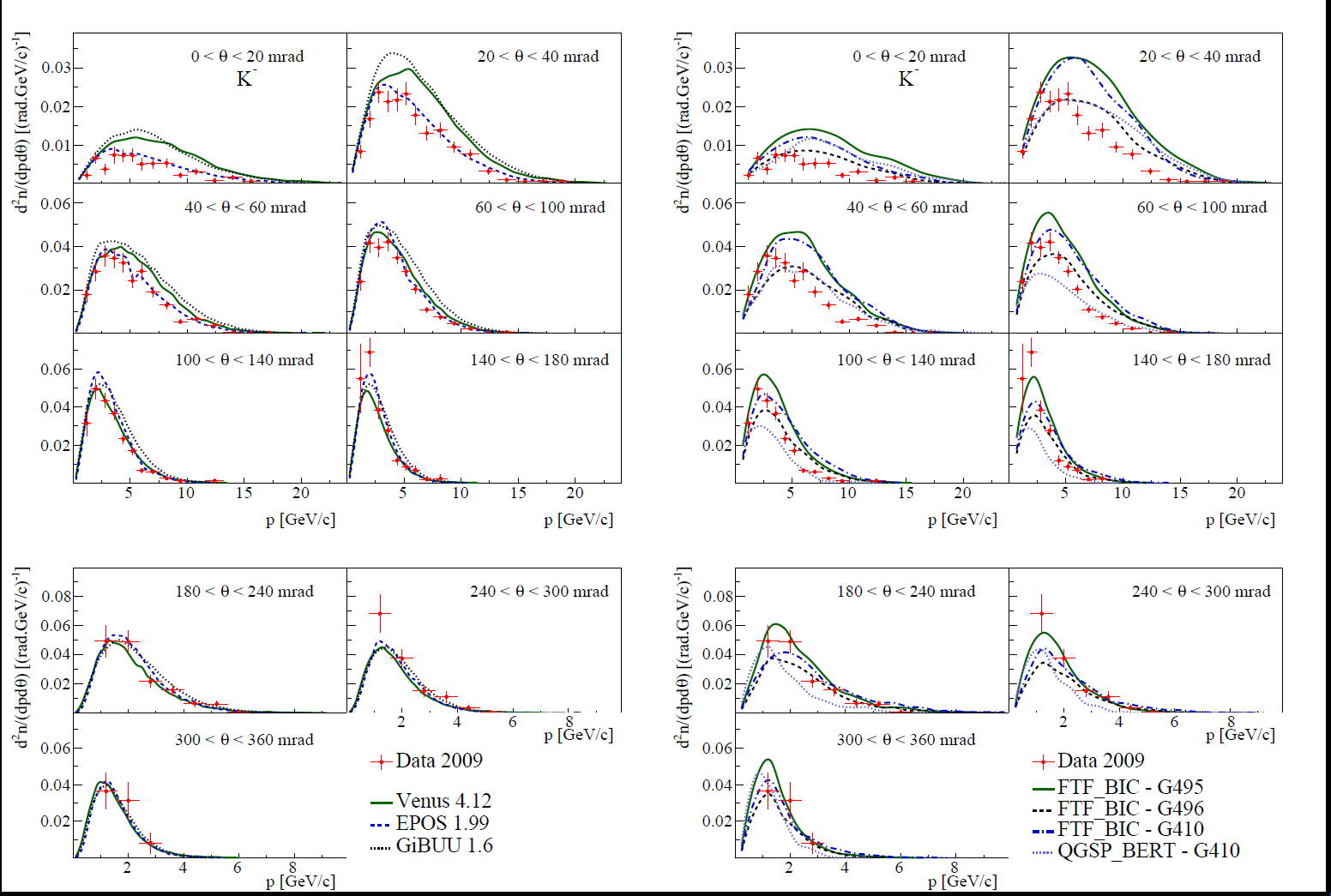 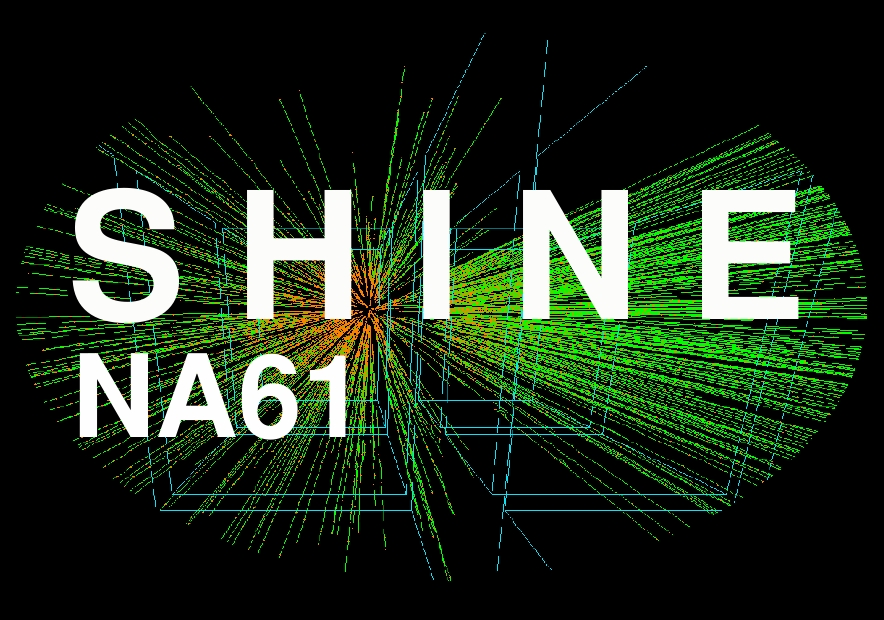 Comparison of K- spectra with models
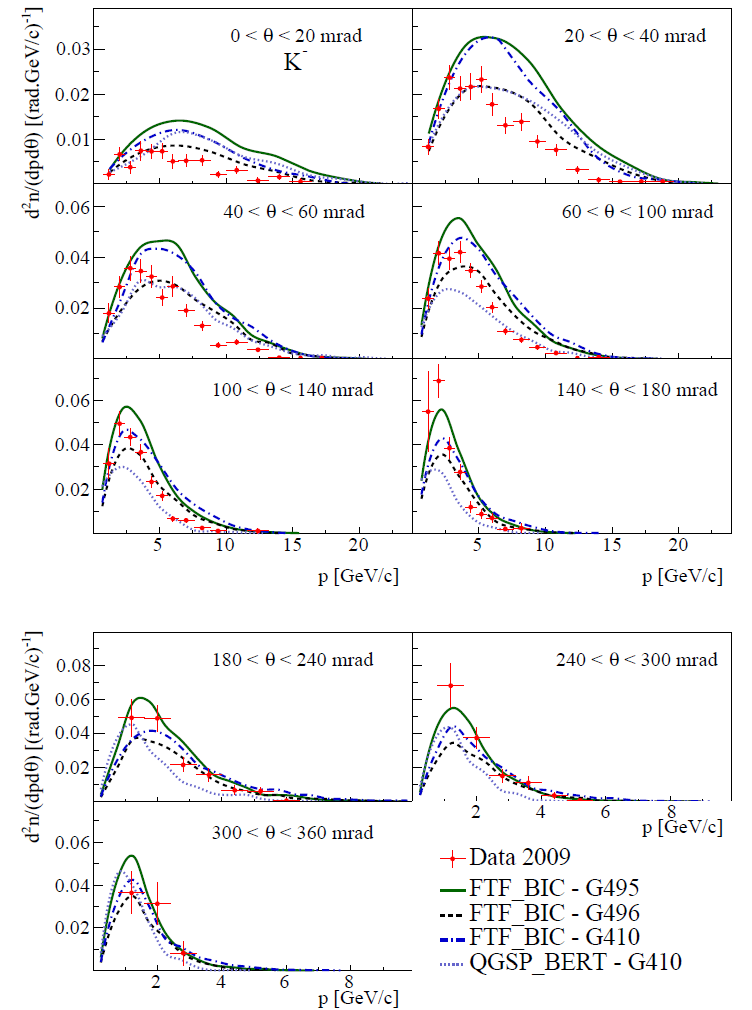 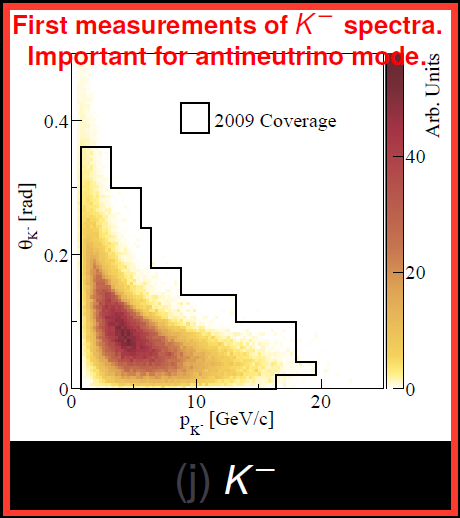 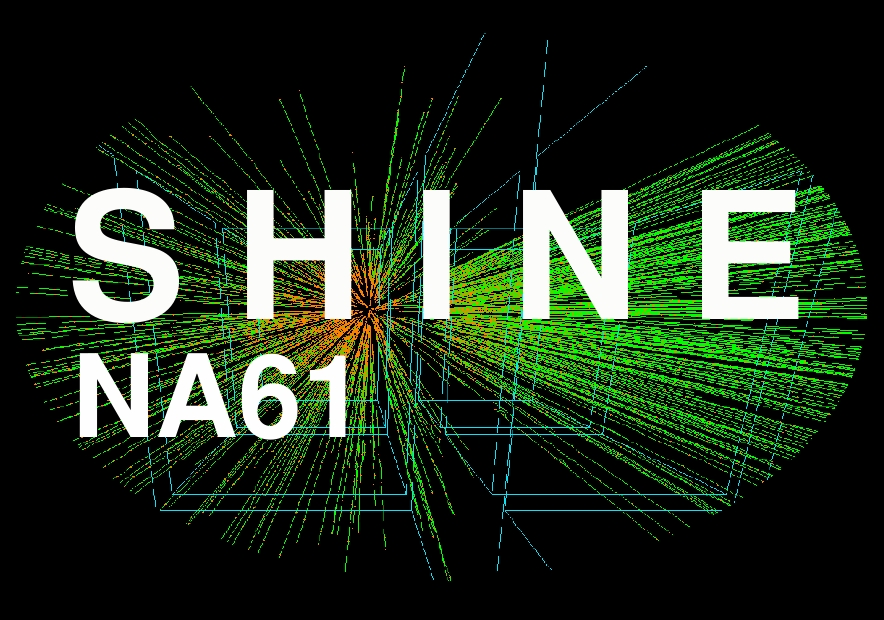 A similar program of hadron production
measurements is now approved for
Fermilab neutrino beams (including 
DUNE)

Data-taking plans for the 3 coming years
GEANT4 physics lists
p+RT @ 31 GeV/c analysis
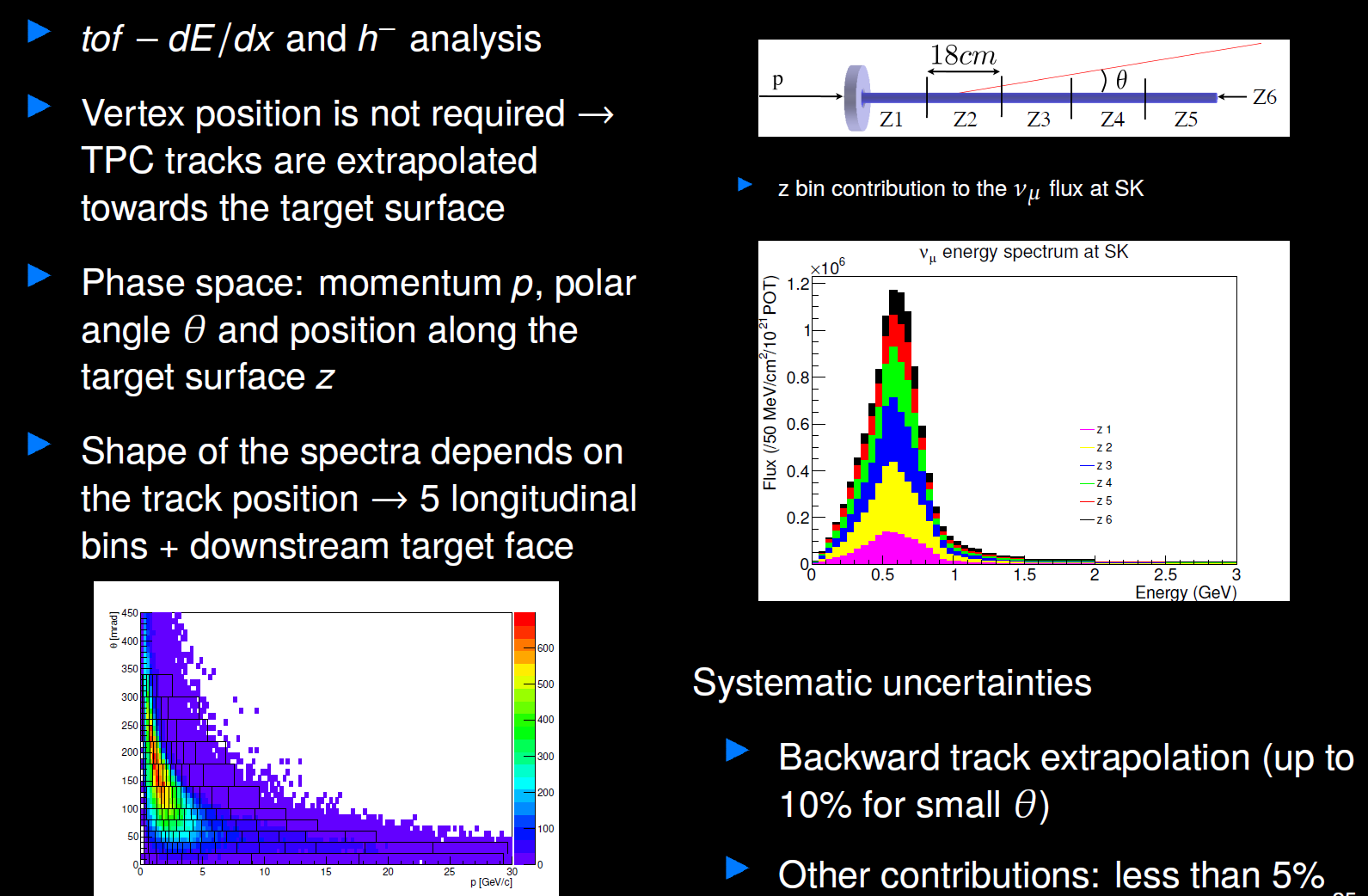